Synchronizable Fair ExchangeA Complete 2-party Primitive for Fair Multiparty Computation
Speaker: Amit Agarwal
Ranjit Kumaresan, Srinivasan Raghuraman, Adam Sealfon
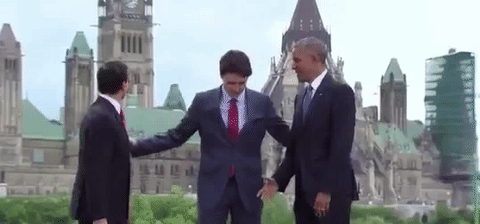 [Speaker Notes: Hello everyone, I am Amit and Agarwal and I will be presenting the work “Synchronizable Fair Exchange” on behalf of Ranjit Kumaresan, Srinivasan Raghuraman, and Adam Sealfon, who couldn’t make it in person due to several constraints.]
Today’s Agenda
01
02
Introduction 
Multiparty Computation (MPC)Model and Security Definitions
Synchronizable Exchange (SyX)
Motivation                                    Primitive Definition
03
04
Fair Protocols using SyX
Feasibility                                                 Preprocessing
Conclusion
[Speaker Notes: As a brief outline of today’s talk, I will first provide a brief introduction to secure multiparty computation, or MPC, as well as the security model and definitions we will be working with. I will then introduce and define the primitive Synchronizable Exchange, or SyX. I will then go over the main result of today’s talk, which is that the two-party primitive SyX is complete for MPC with fairness, and briefly discuss how SyX can be preprocessed. Finally, we will look at the main takeaways and related results.]
Introduction
[Speaker Notes: Let’s begin.]
Multiparty Computation (MPC)
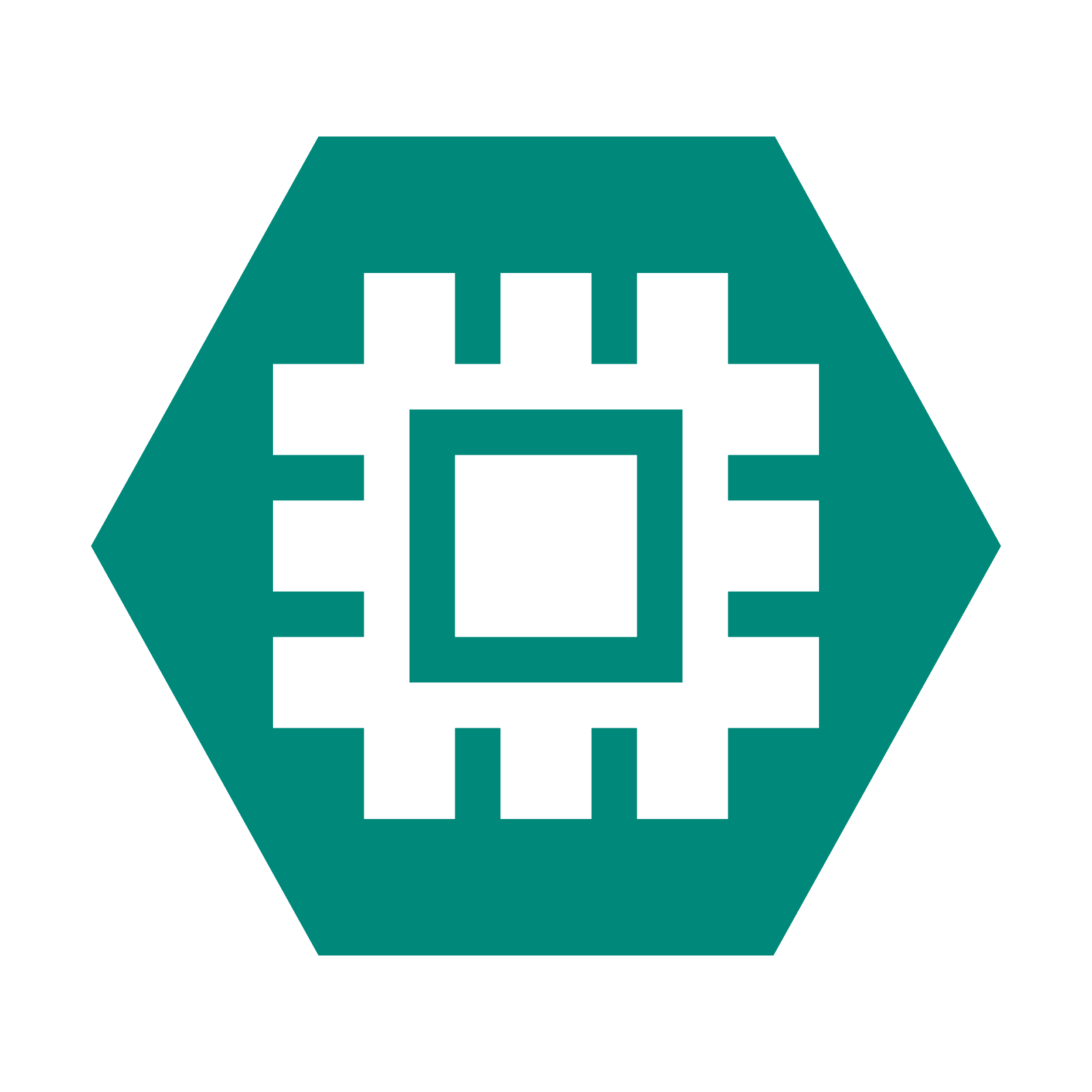 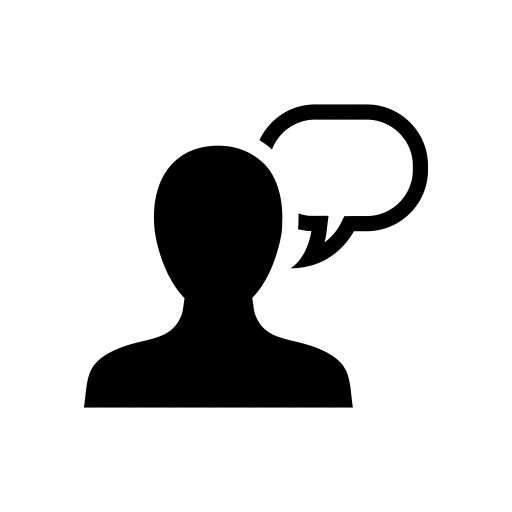 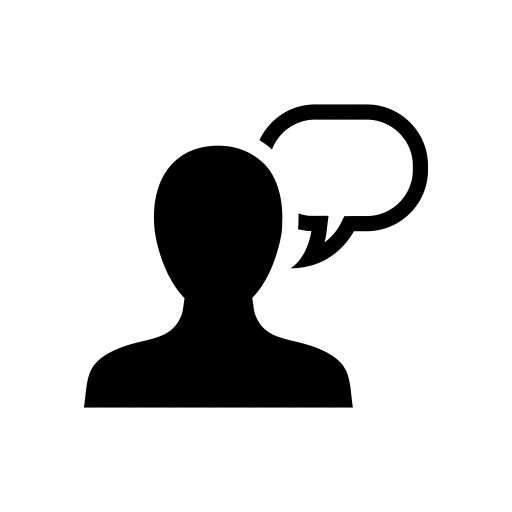 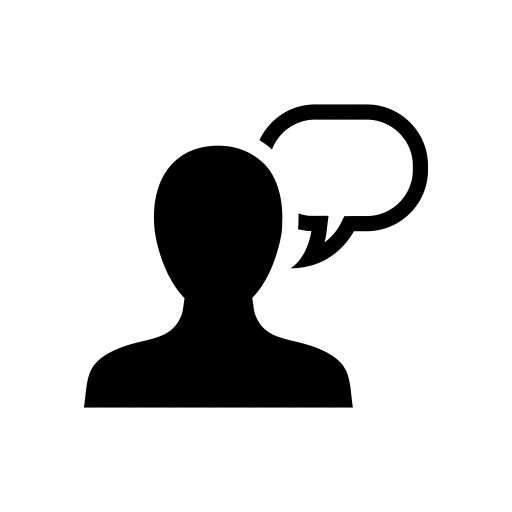 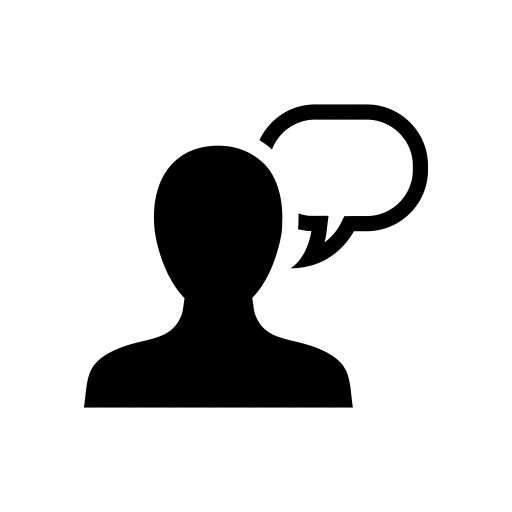 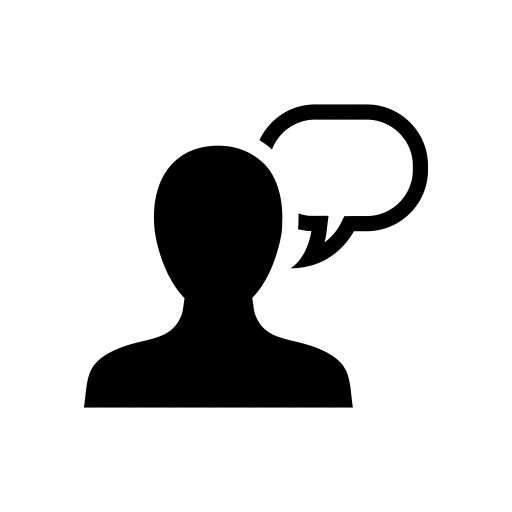 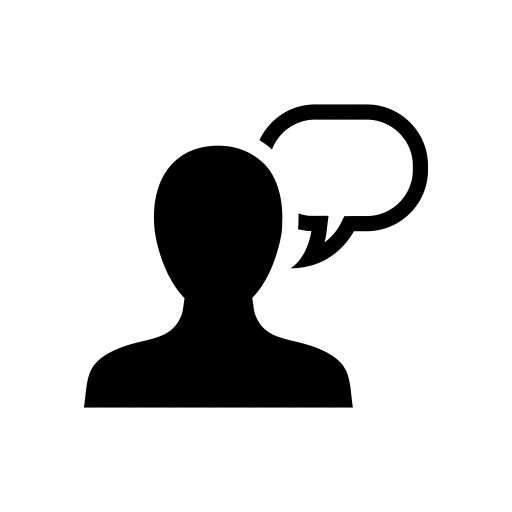 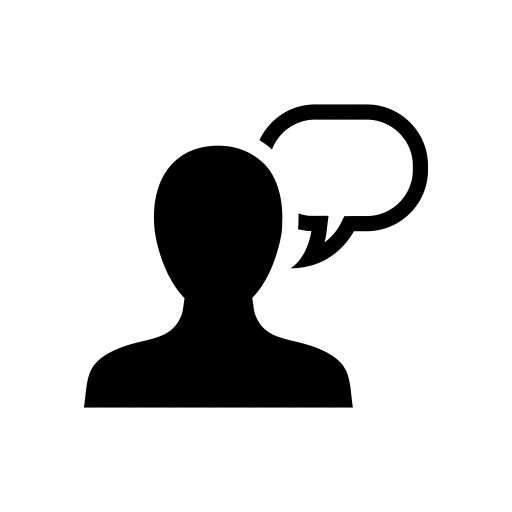 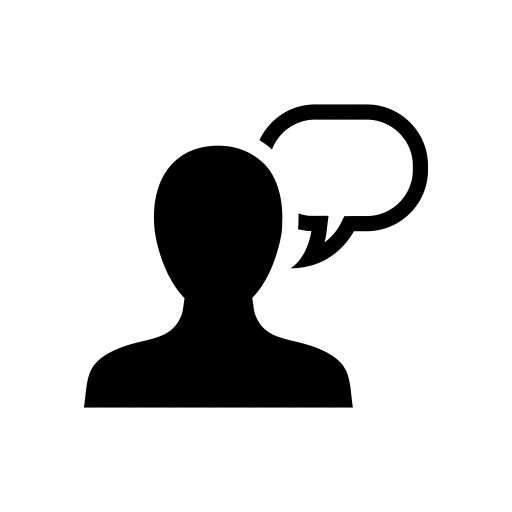 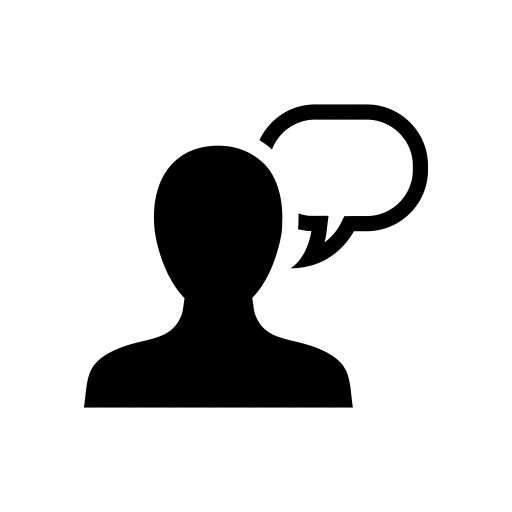 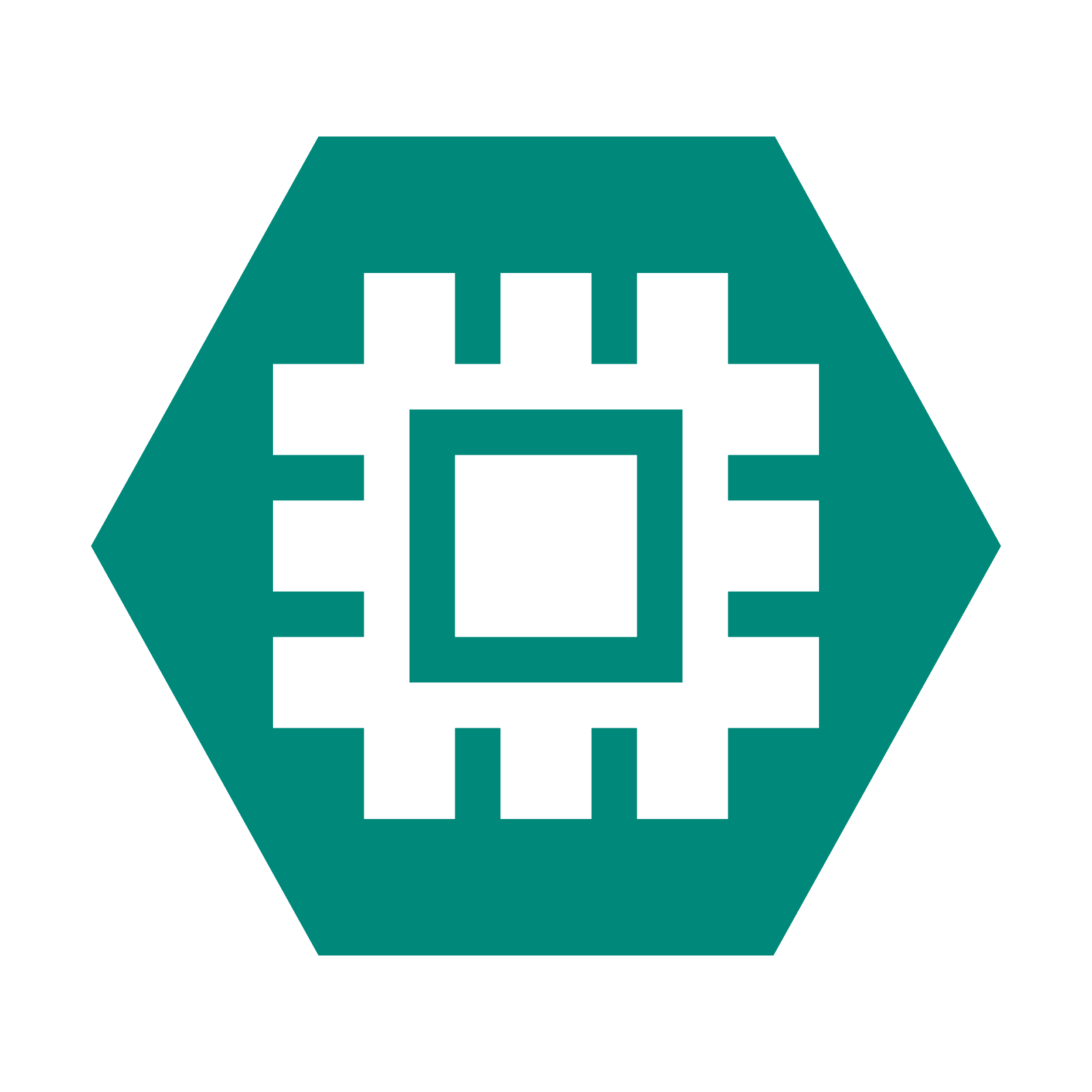 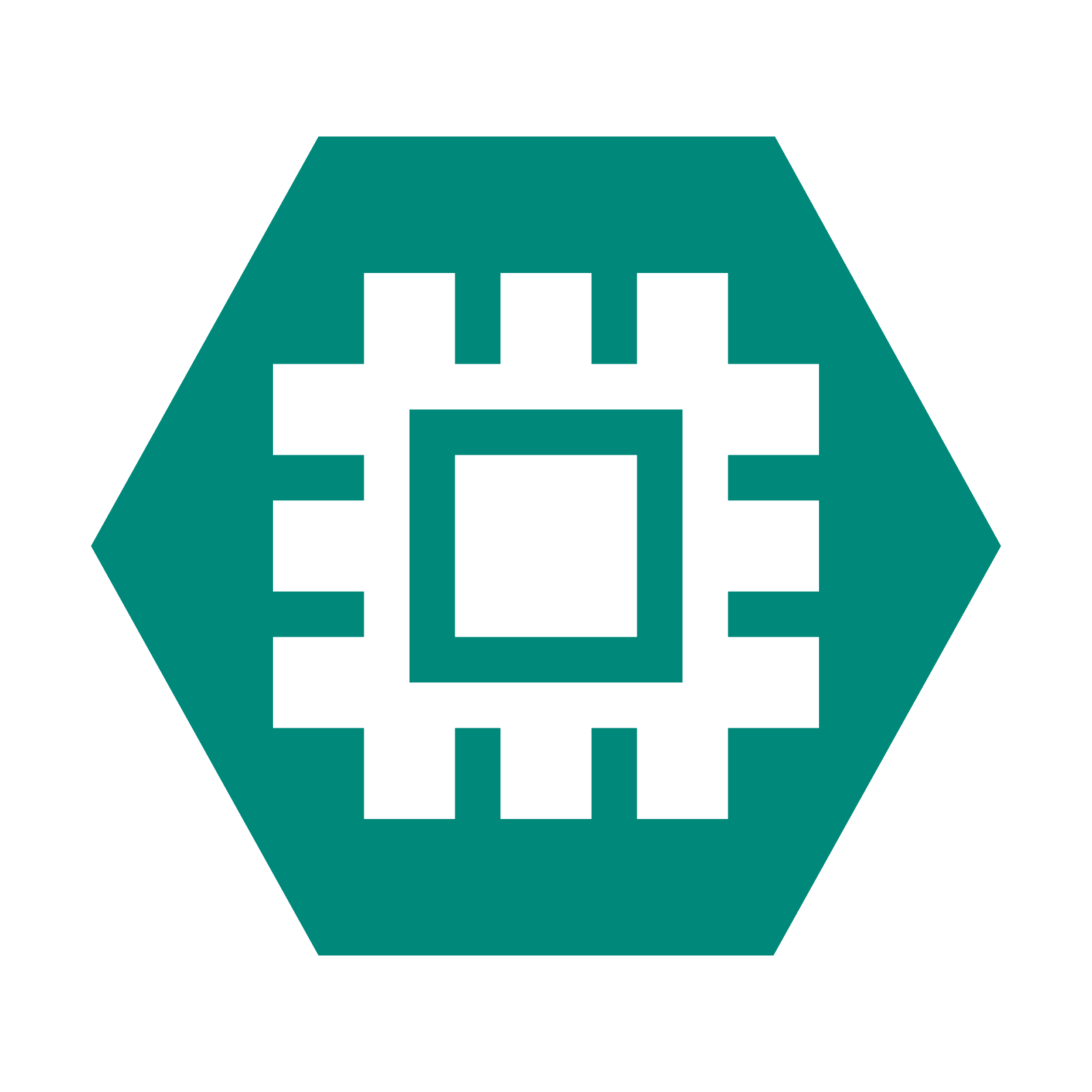 Secure MPC
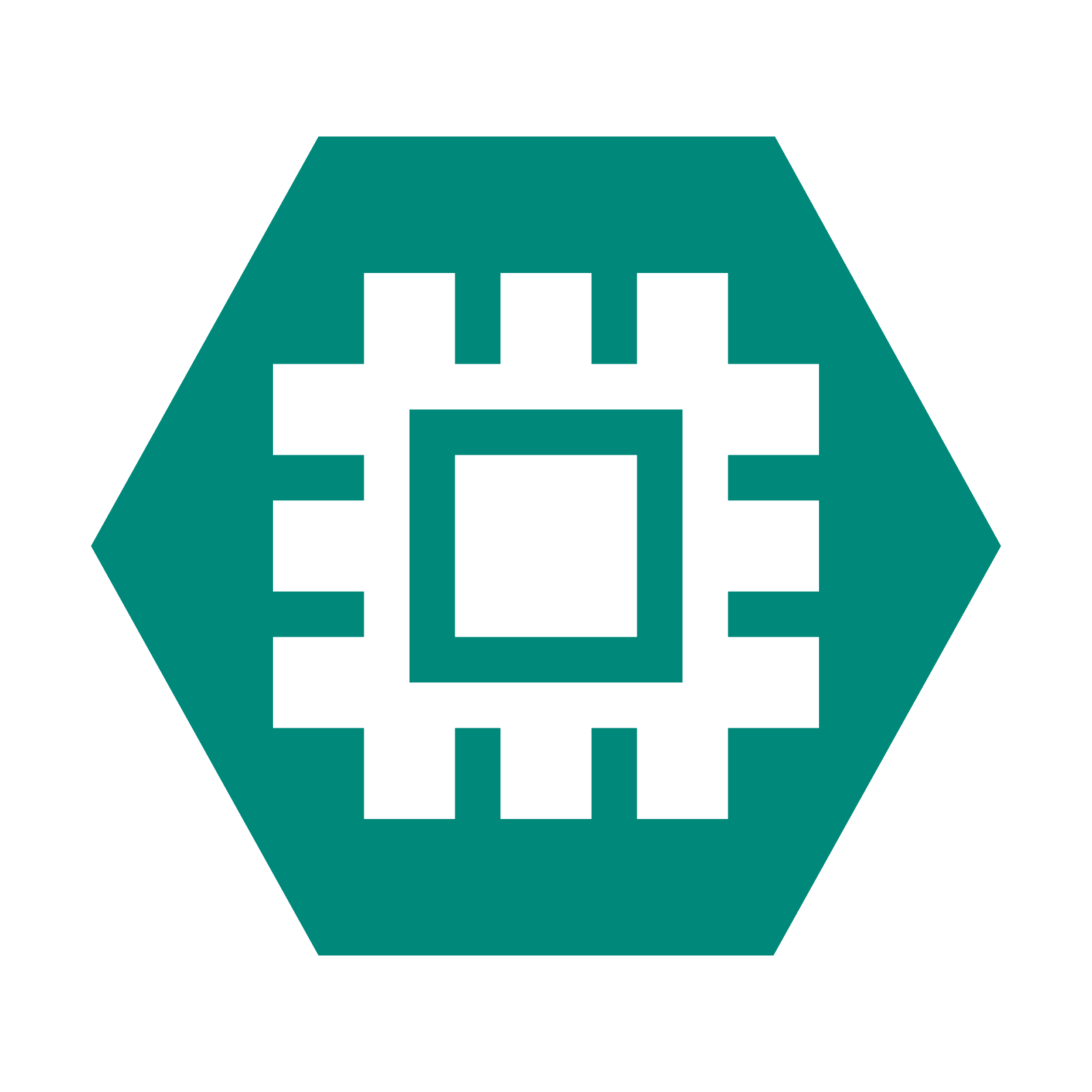 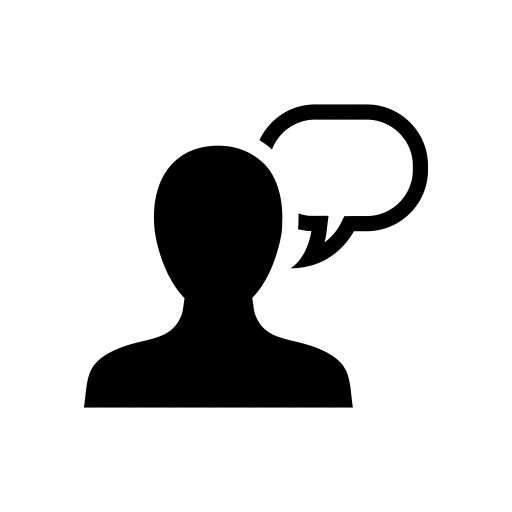 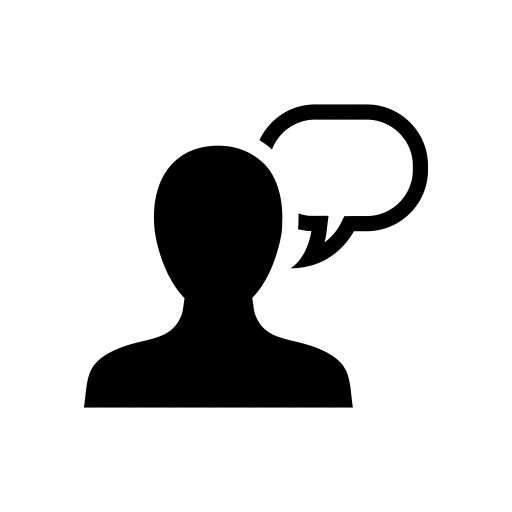 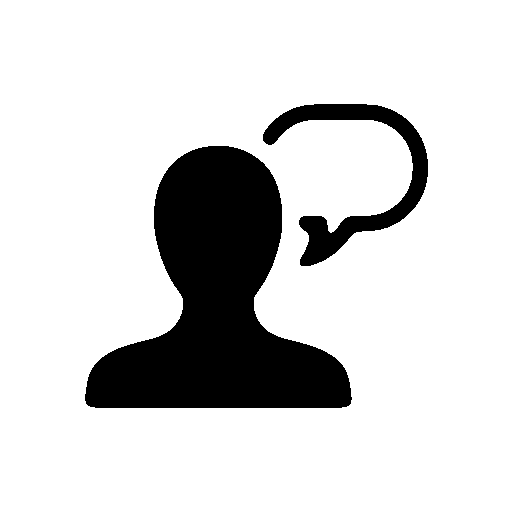 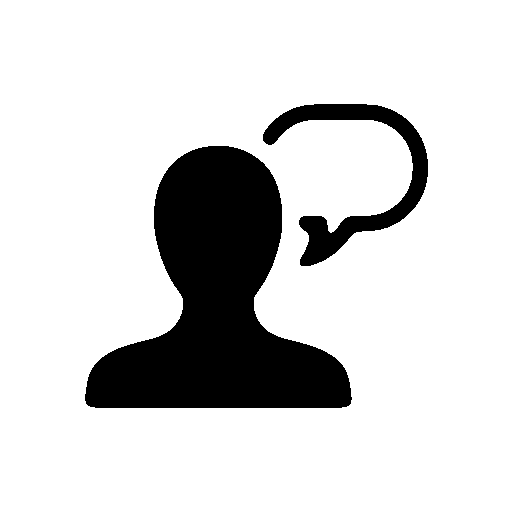 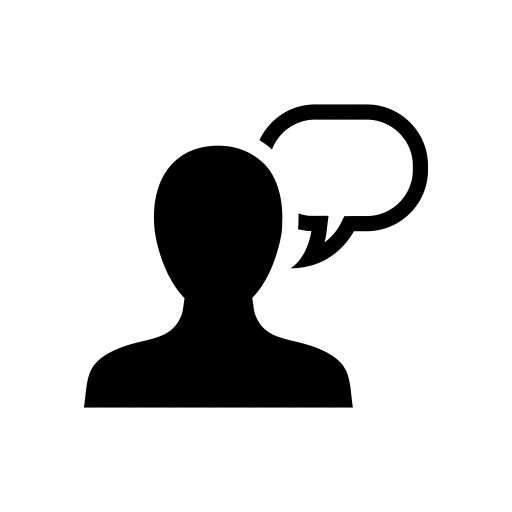 Semi-honest/malicious
static/adaptive
rushing
computationally
bounded/unbounded
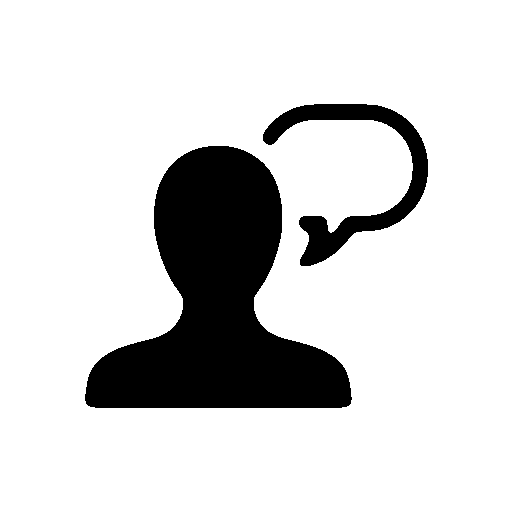 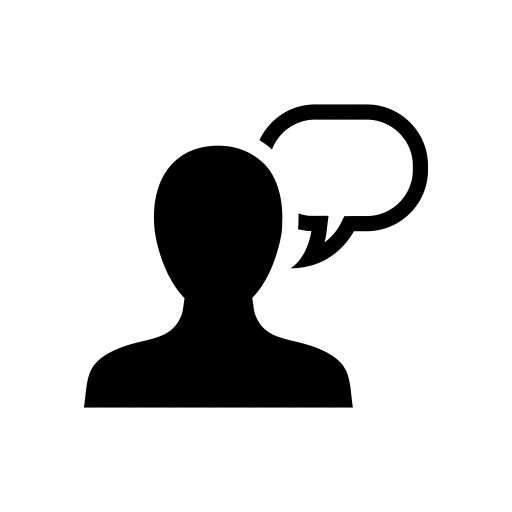 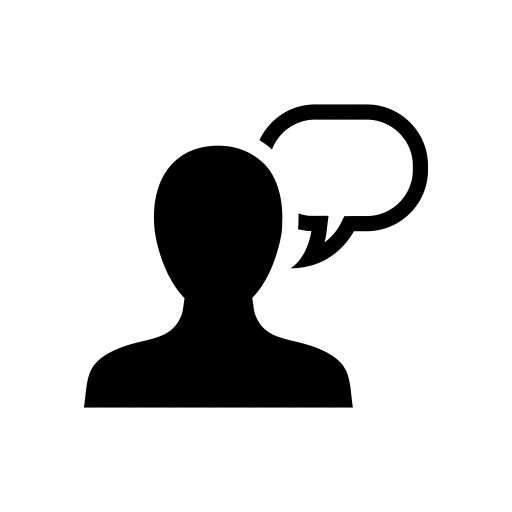 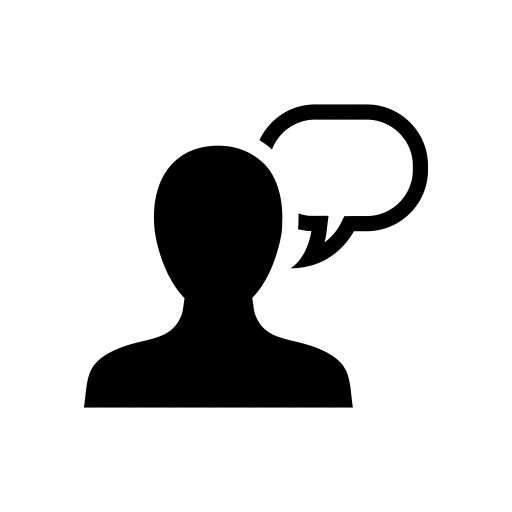 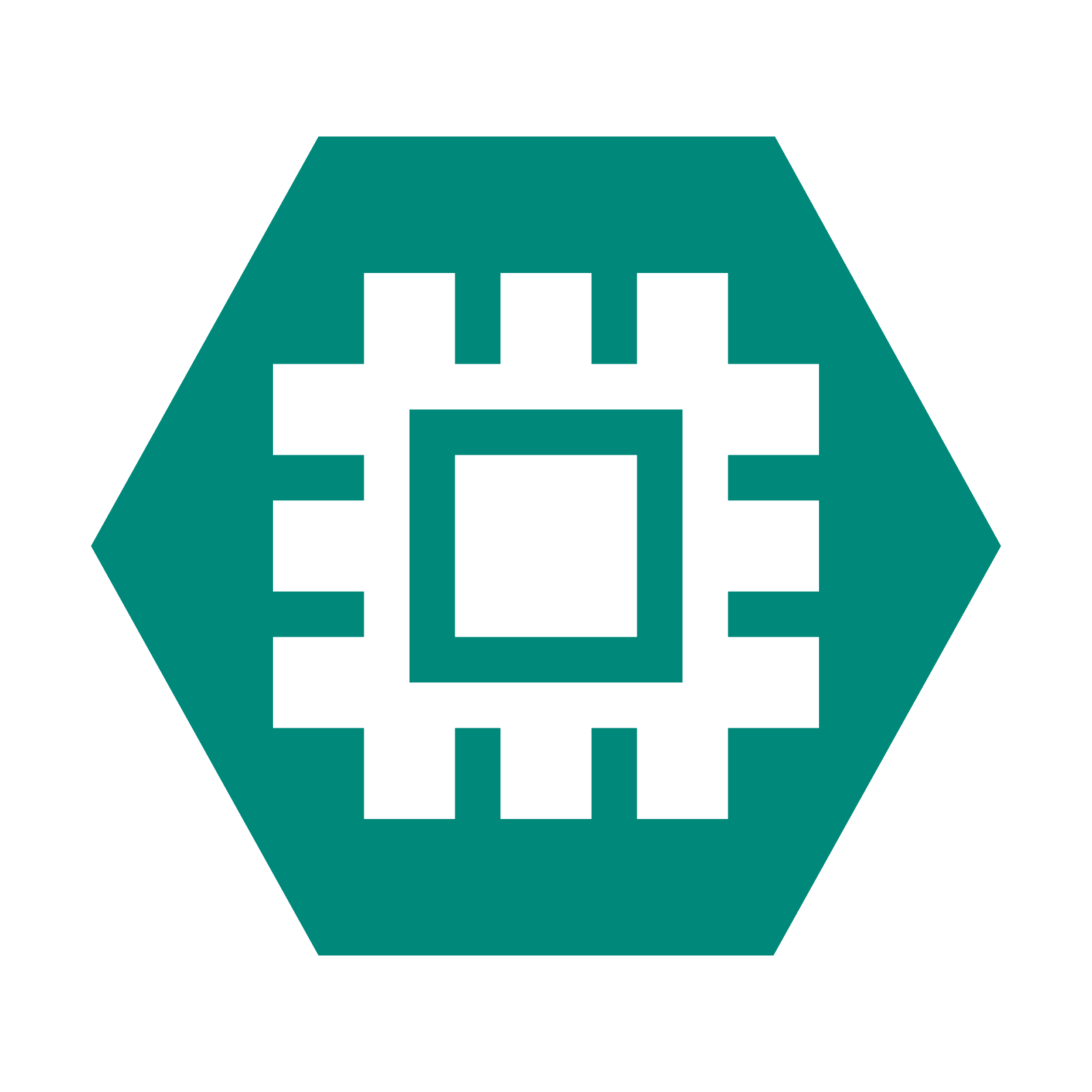 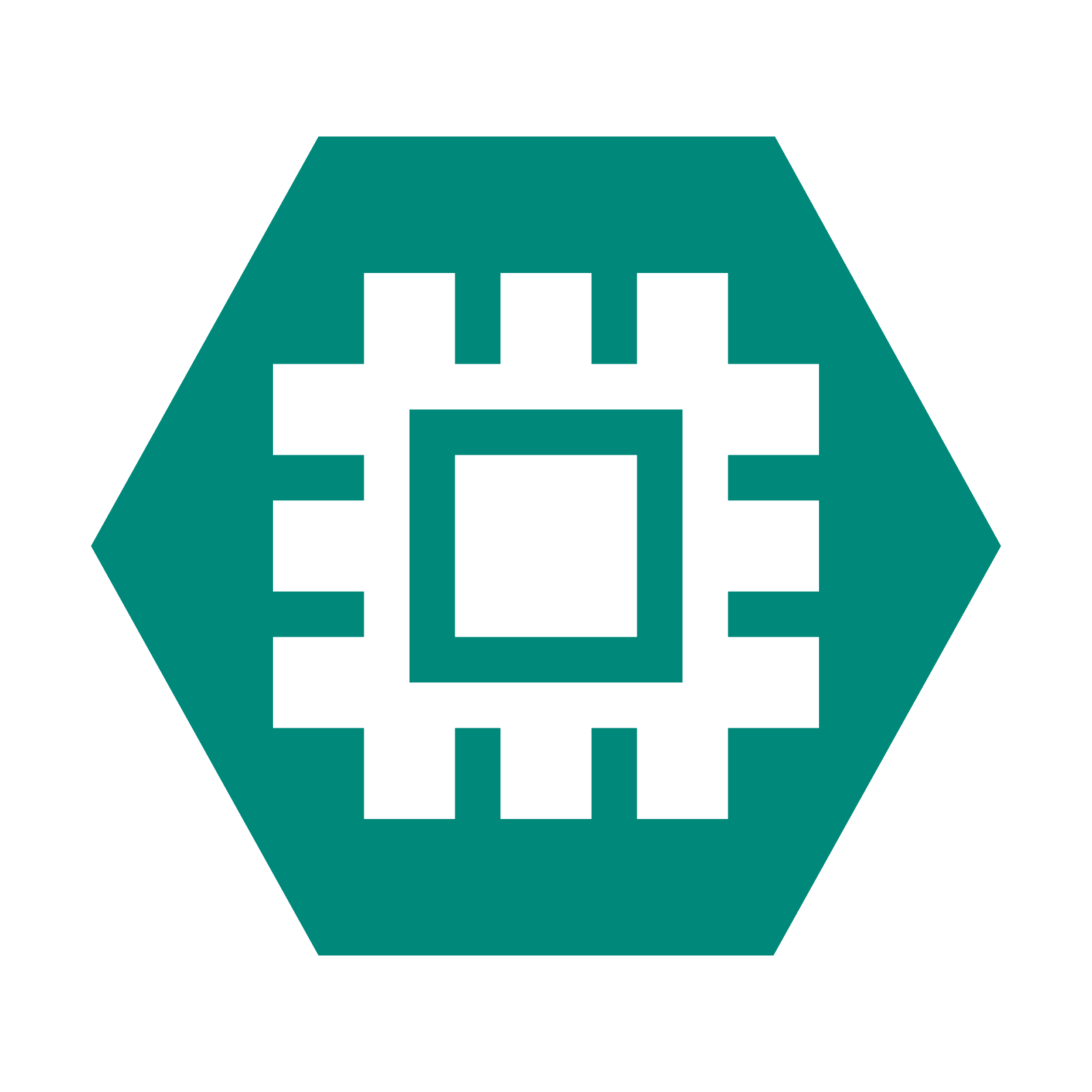 learn anything but their output
Security
information-theoretic statistical
computational
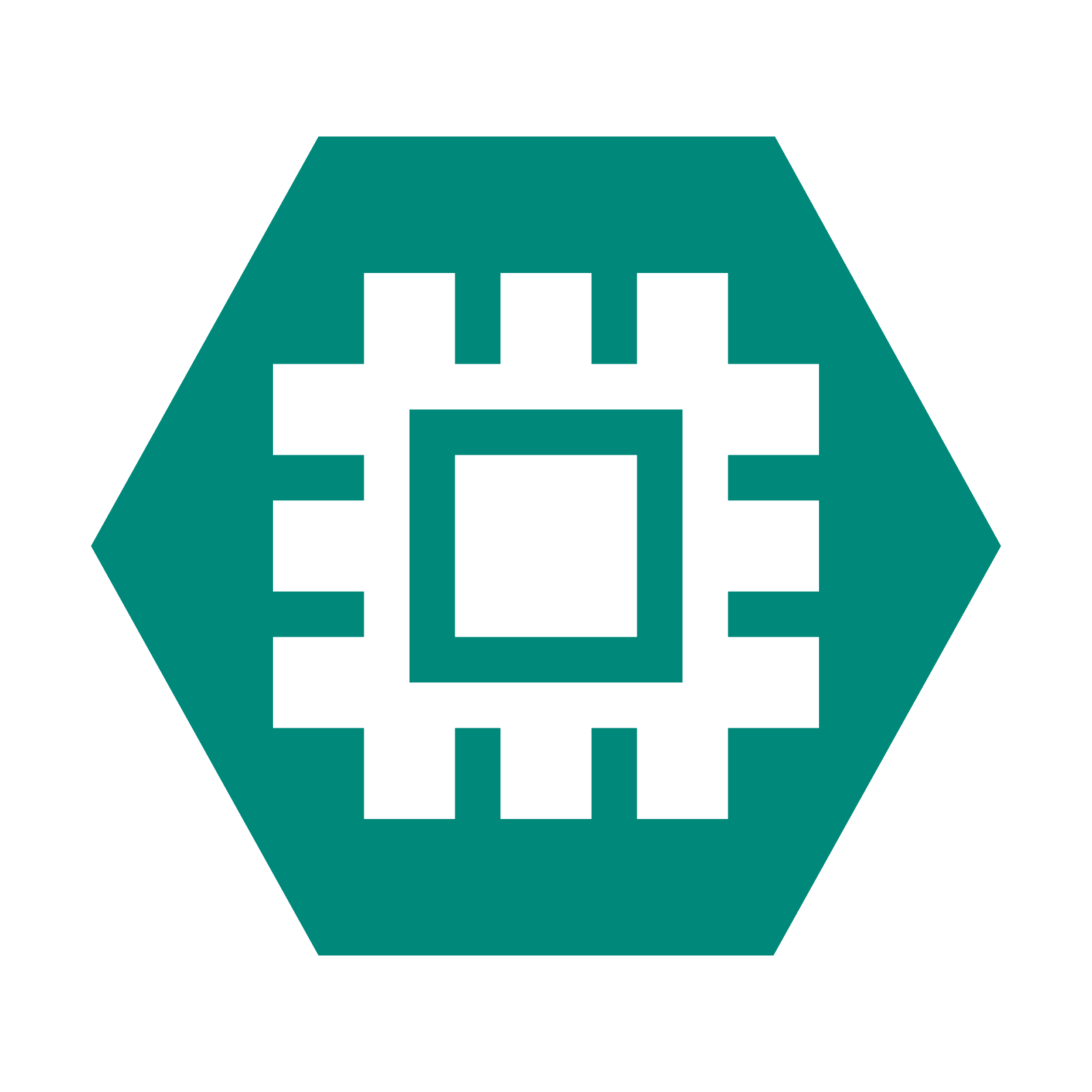 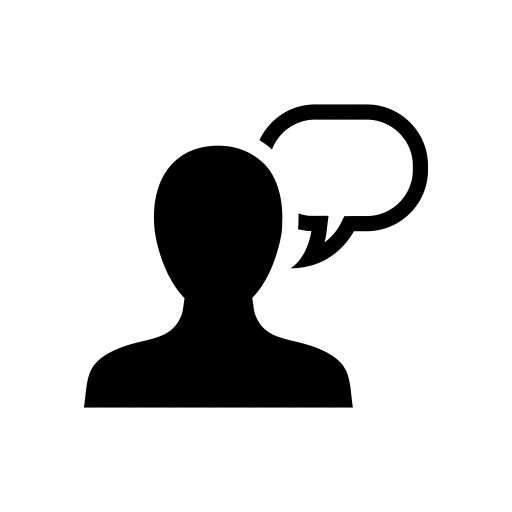 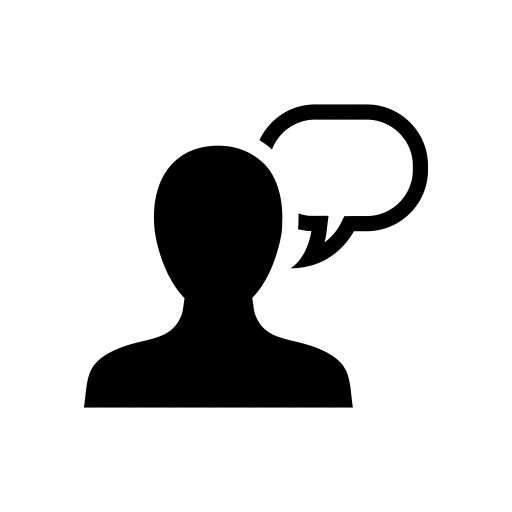 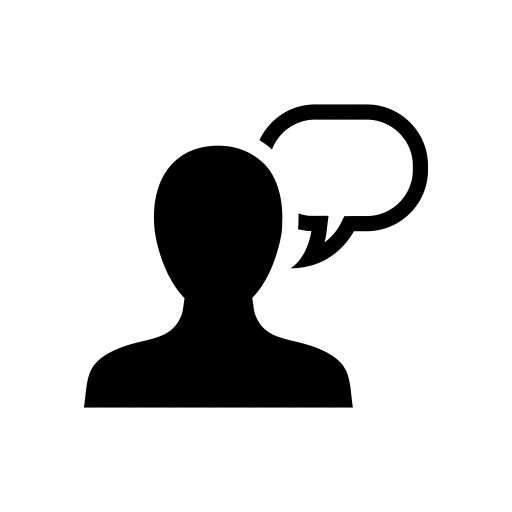 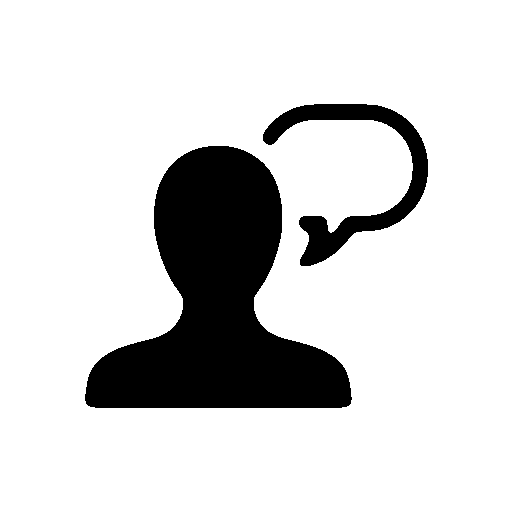 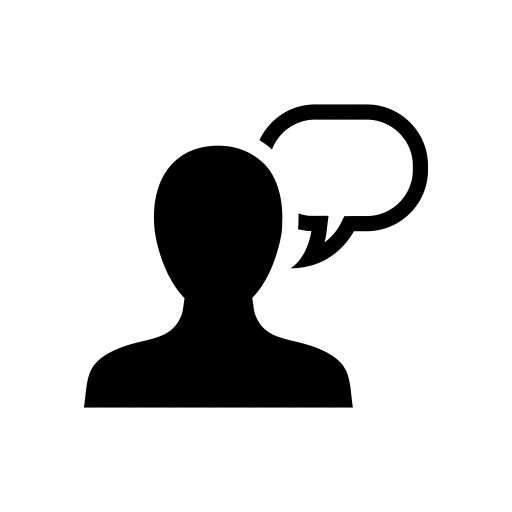 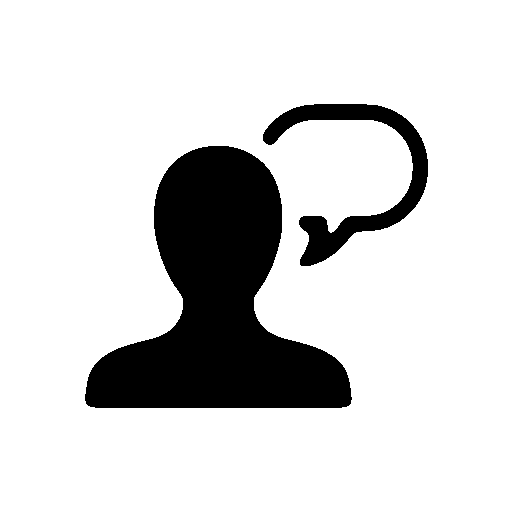 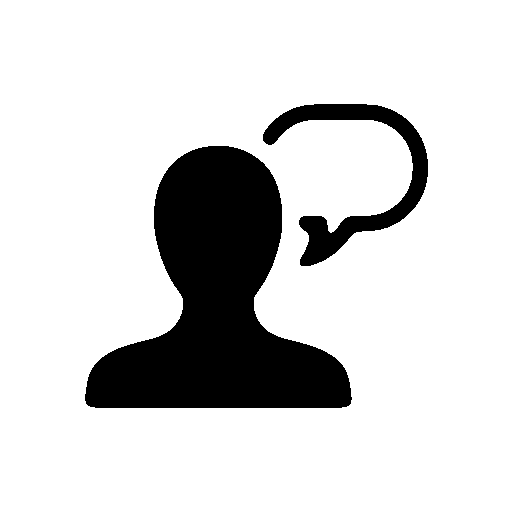 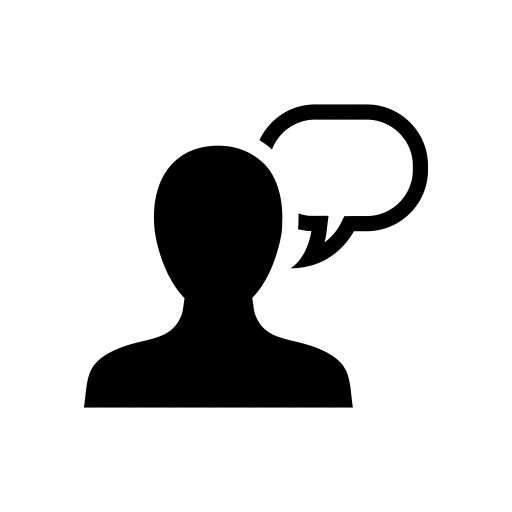 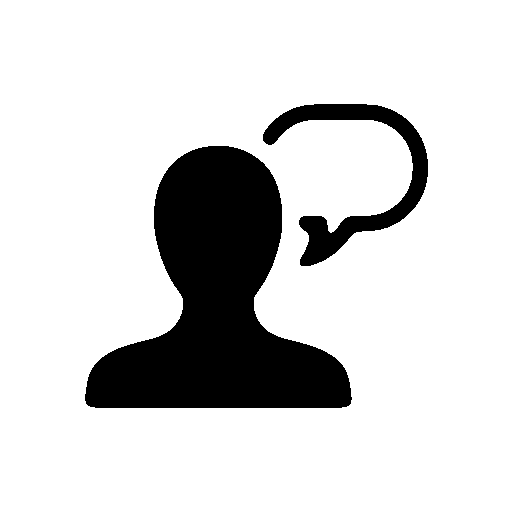 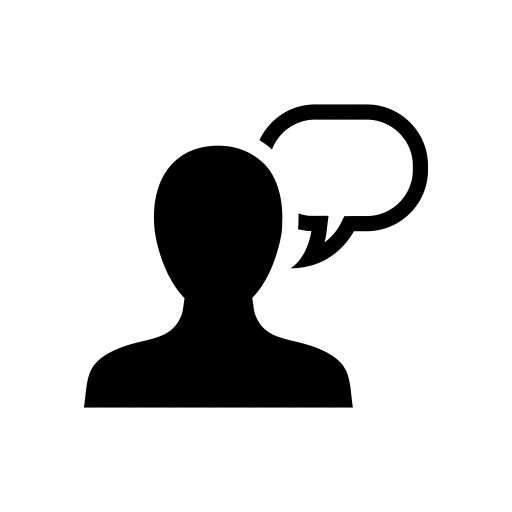 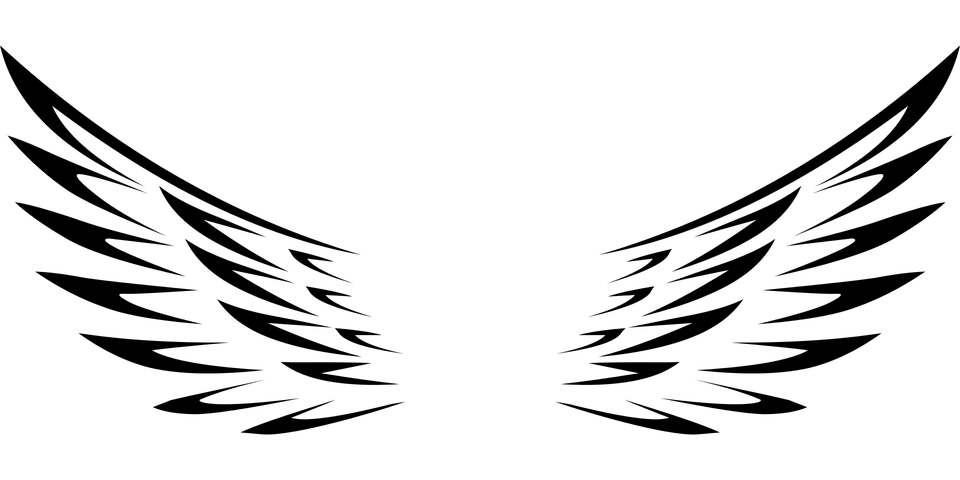 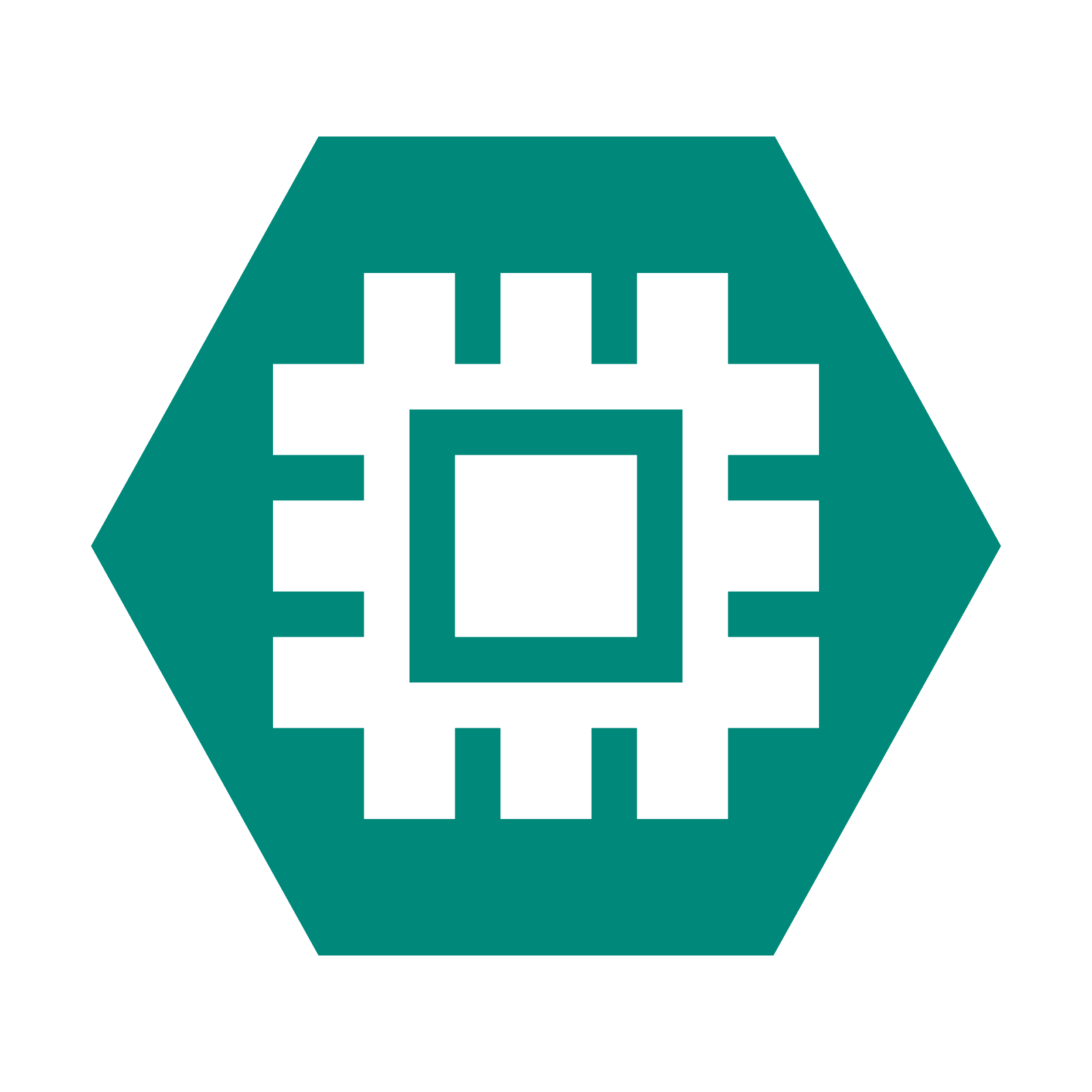 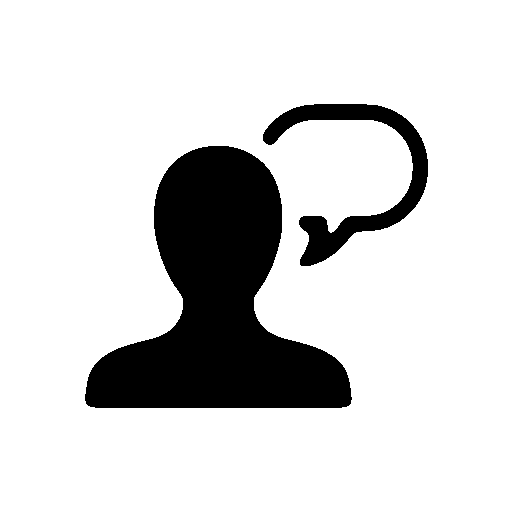 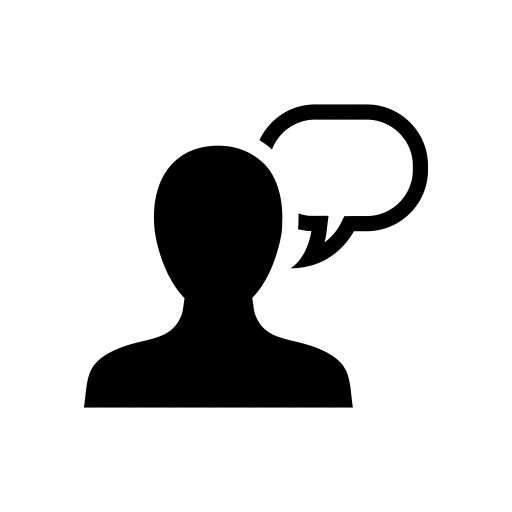 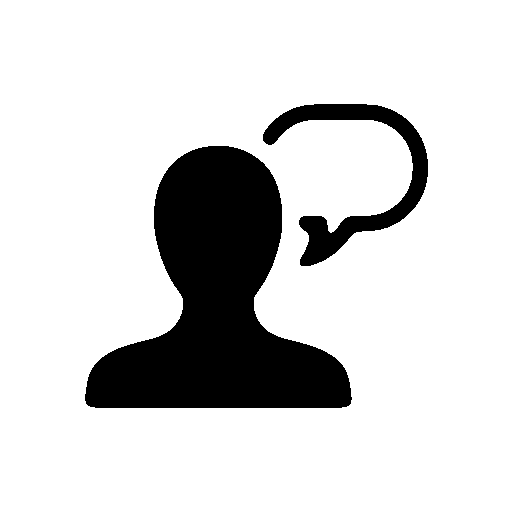 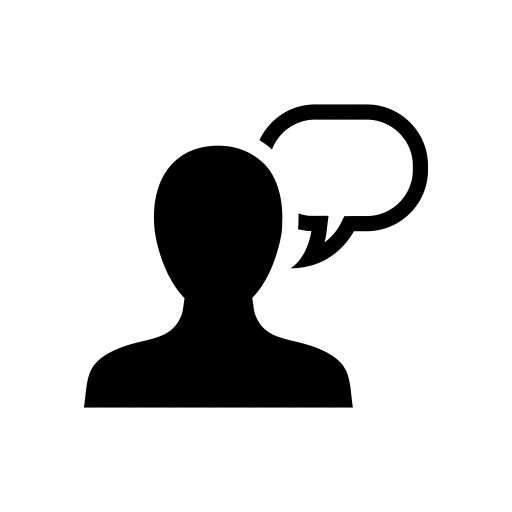 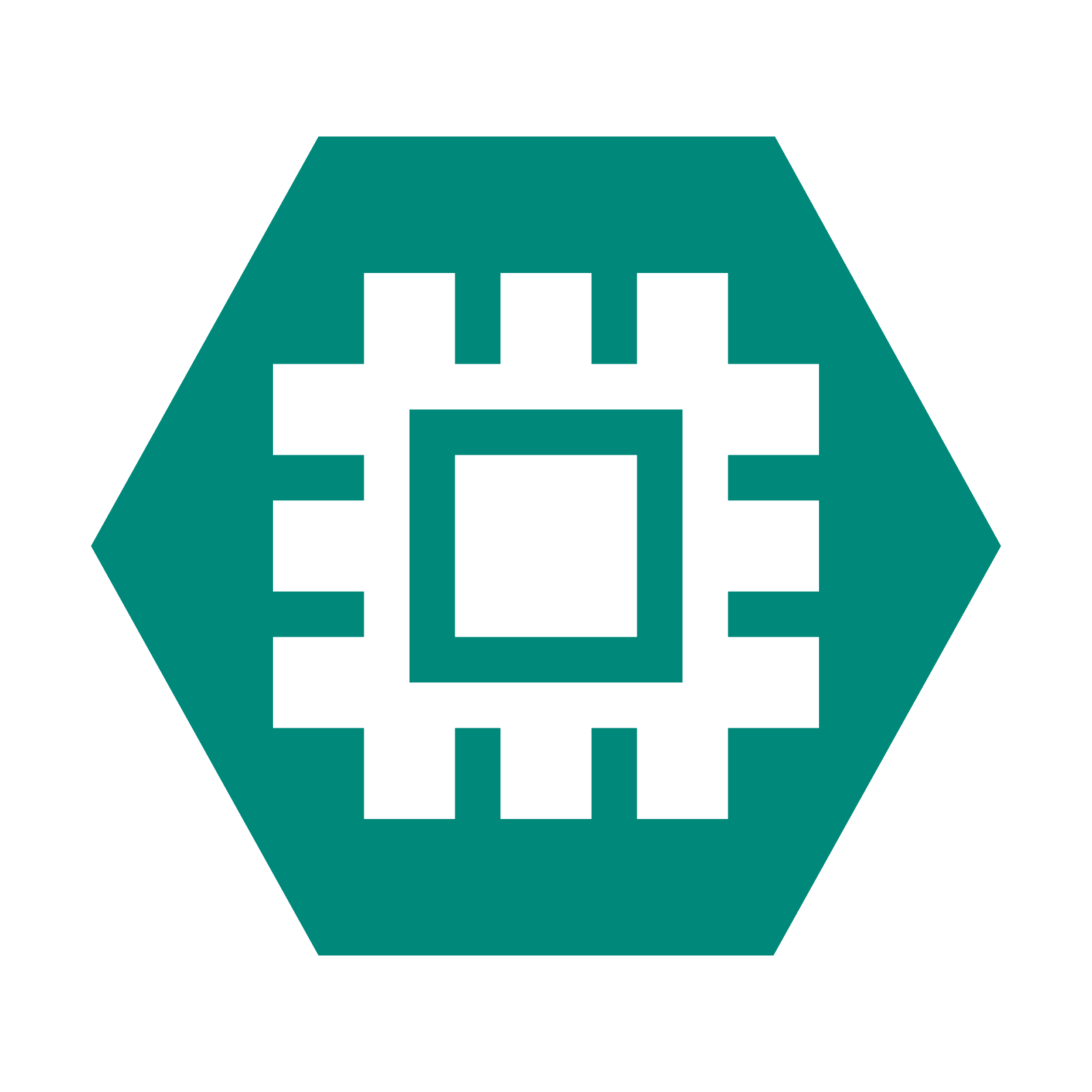 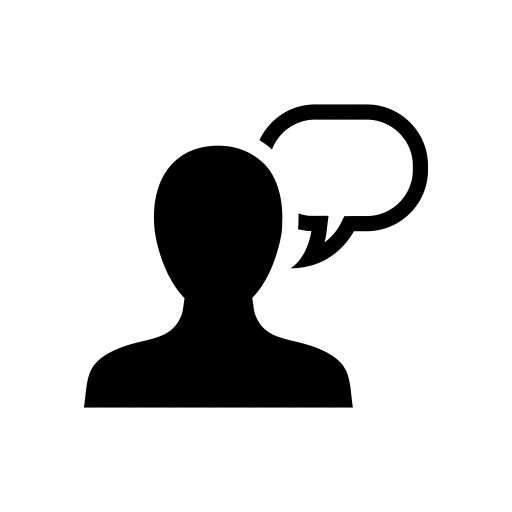 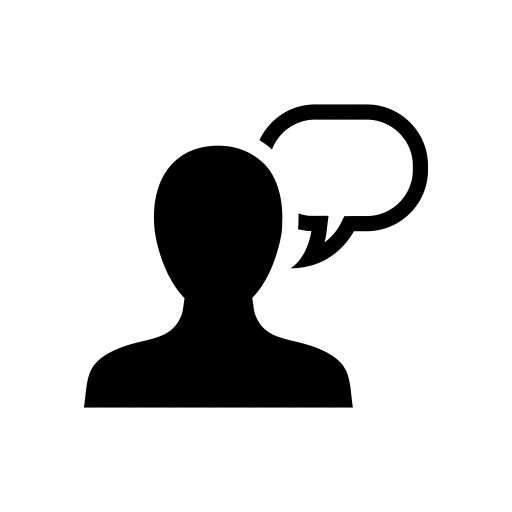 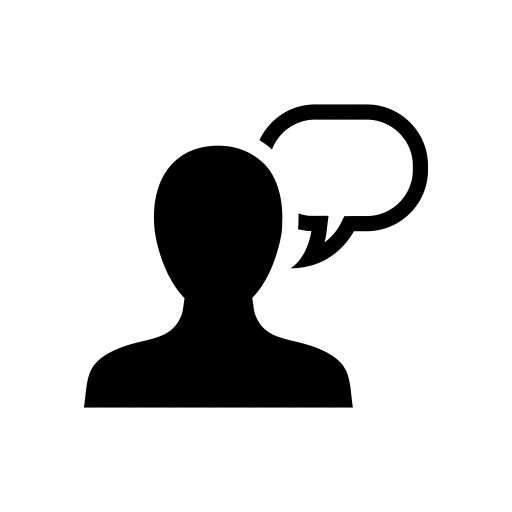 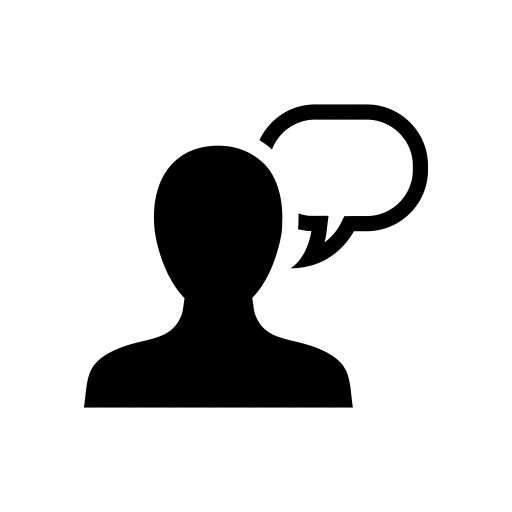 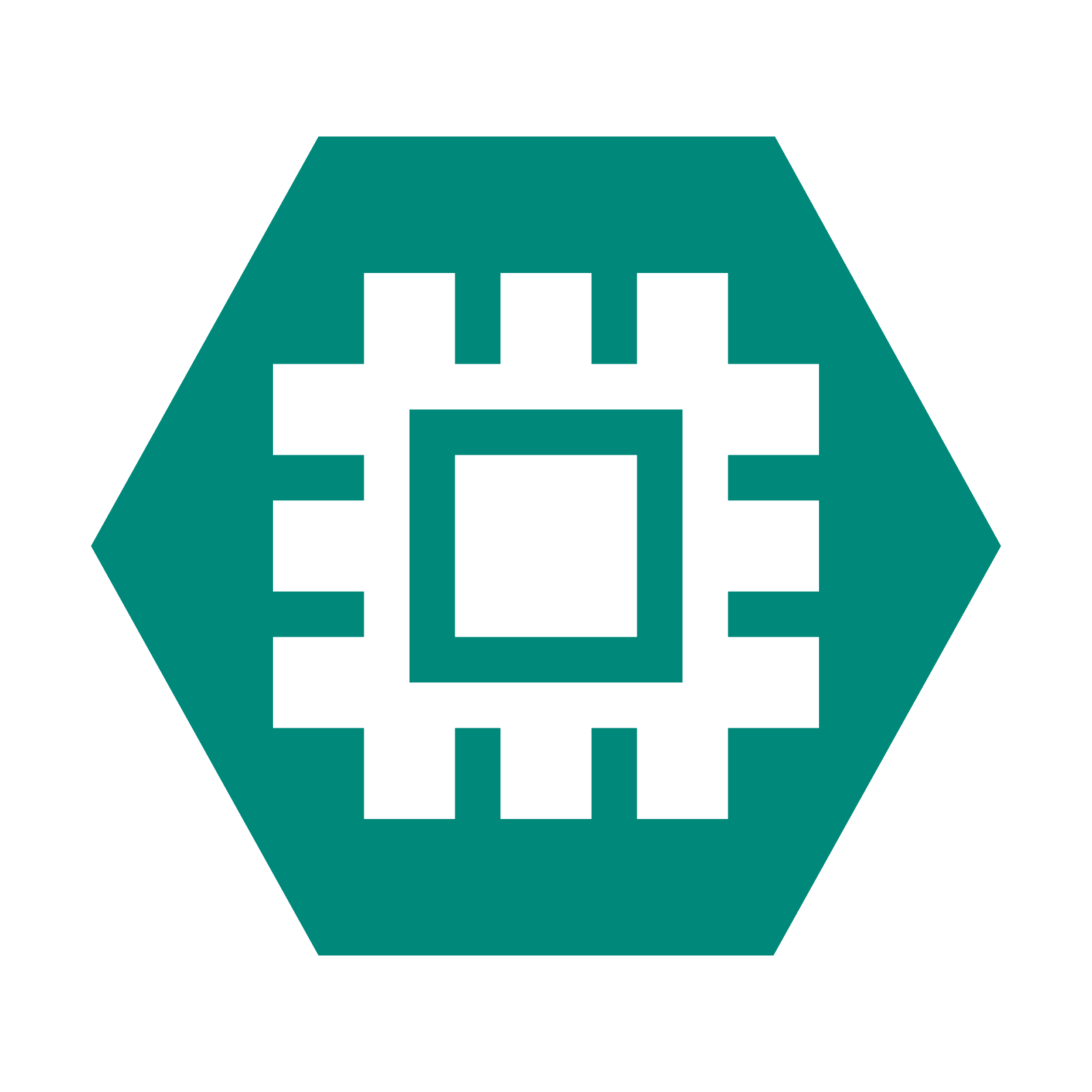 Real
Ideal
[Speaker Notes: MPC security is formalized using the standard “Real-Ideal” simulation paradigm. In the real world, parties interact with each other and can use hybrid functionalities. In the ideal world, parties only have access to a single ideal functionality that simply takes the inputs of parties, performs the computation, and returns the outputs. Security requires the presence of a ideal-world simulator which can simulate the view of the adversary so that the real and ideal view is indistinguishable (either, perfectly, statistically or computationally).

The kind of security however also depends on how the ideal functionality returns the outputs – god, fairness, security with abort.]
Guaranteed Output Delivery (god)
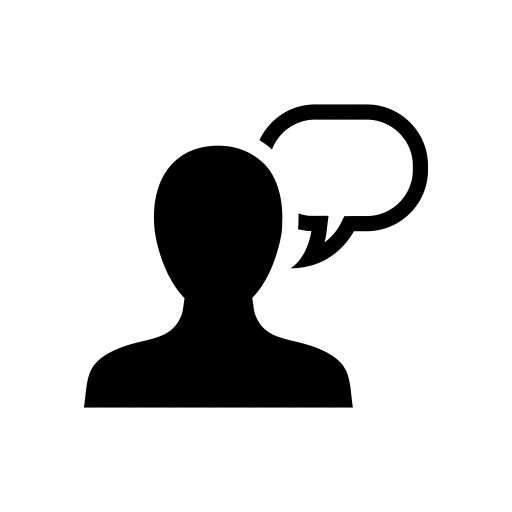 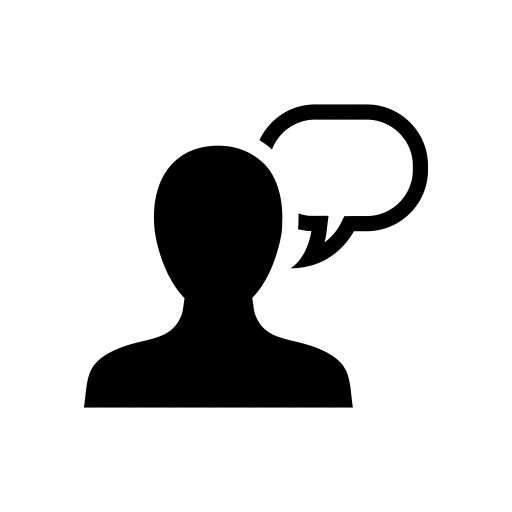 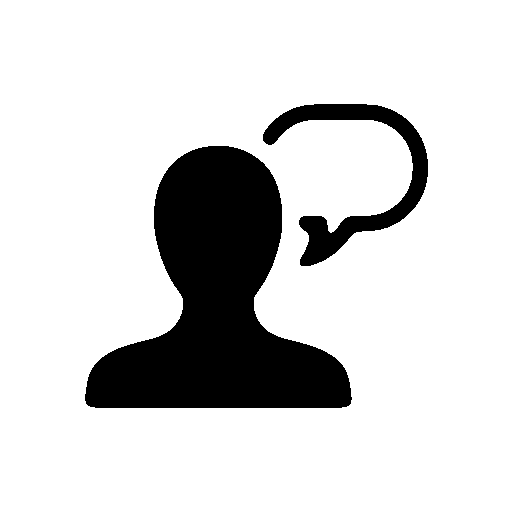 All parties send their inputs
All parties receive their outputs
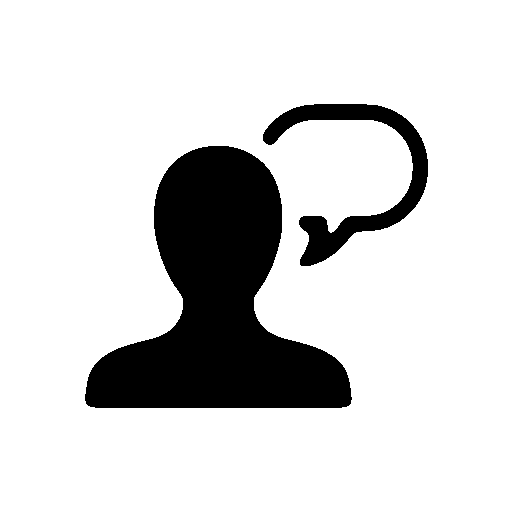 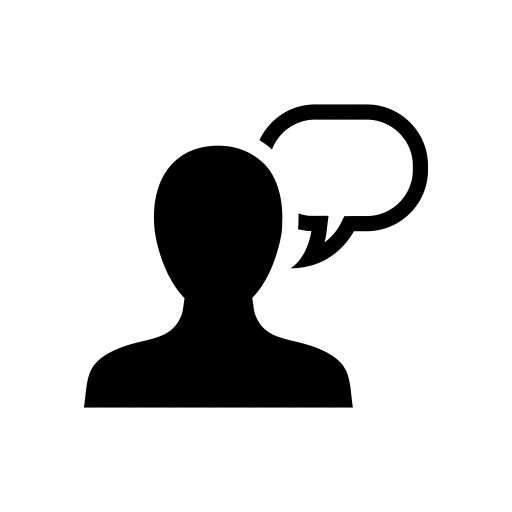 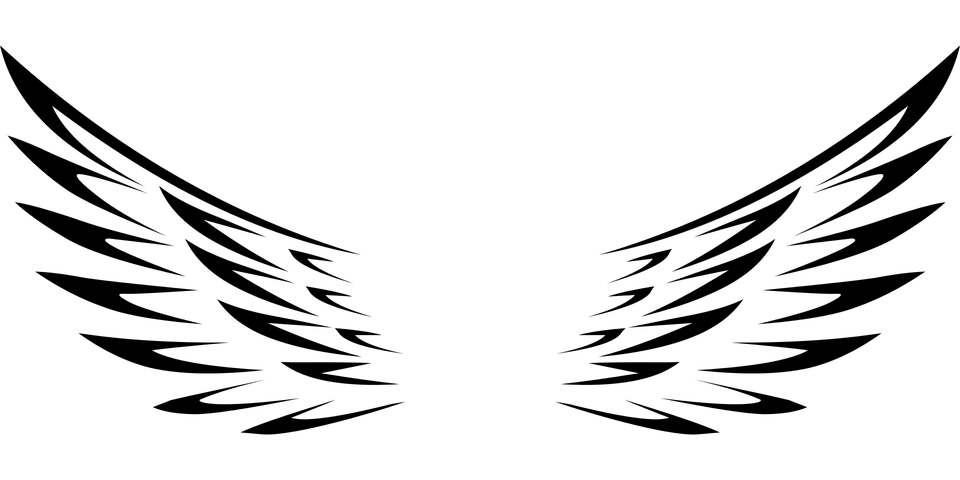 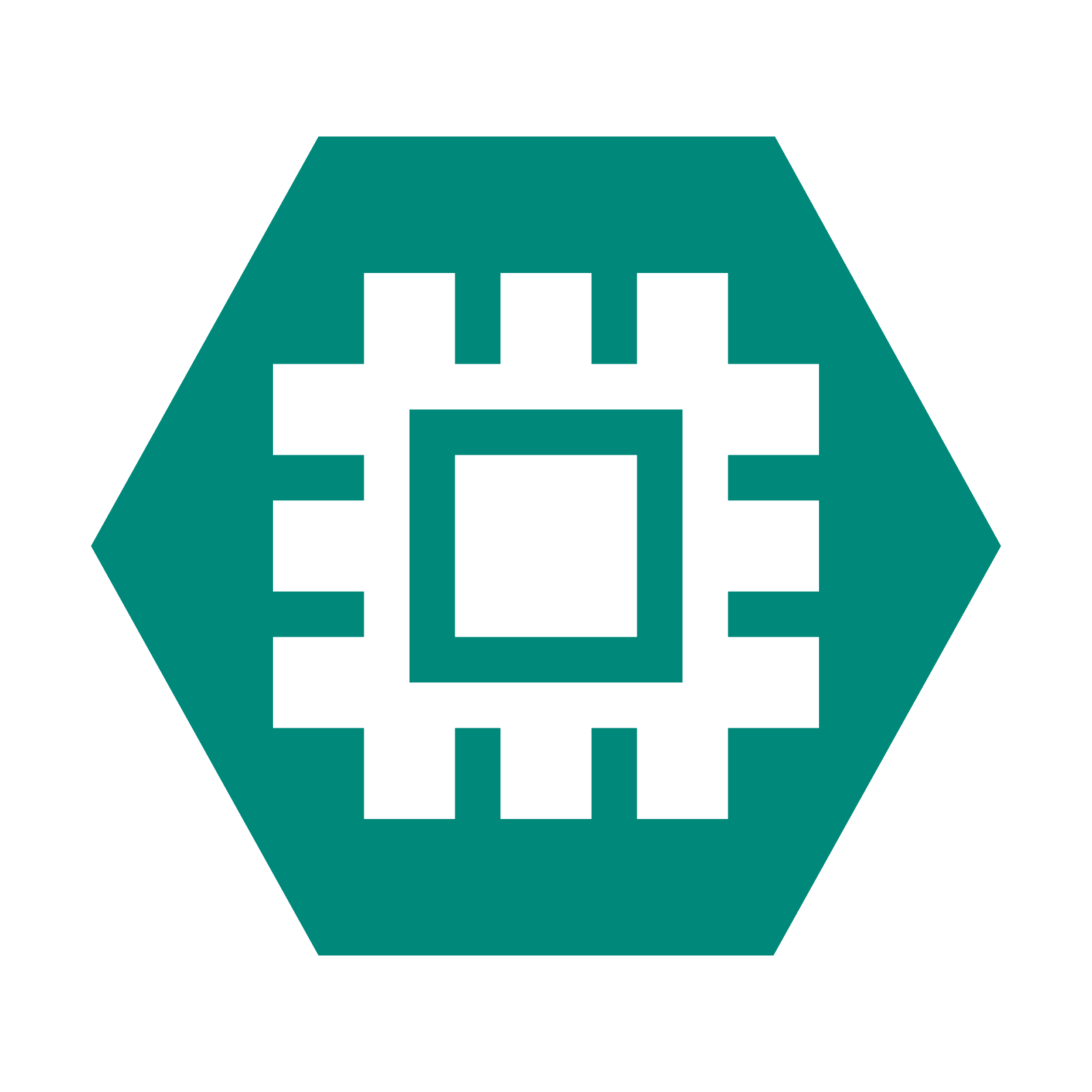 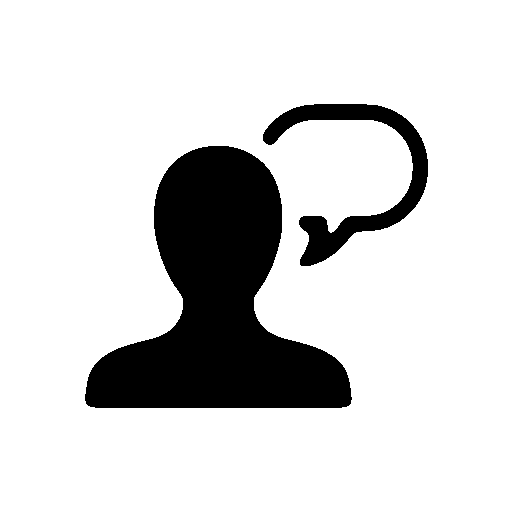 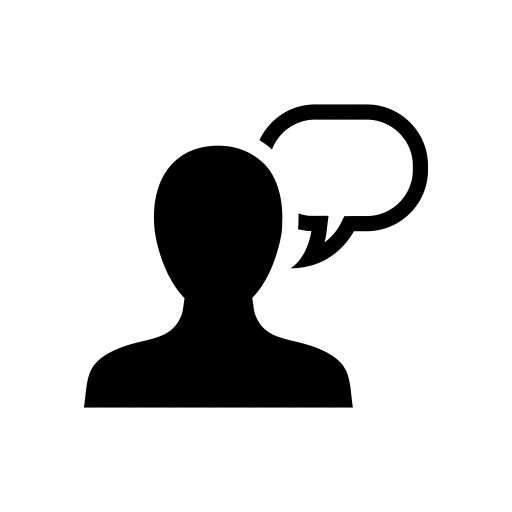 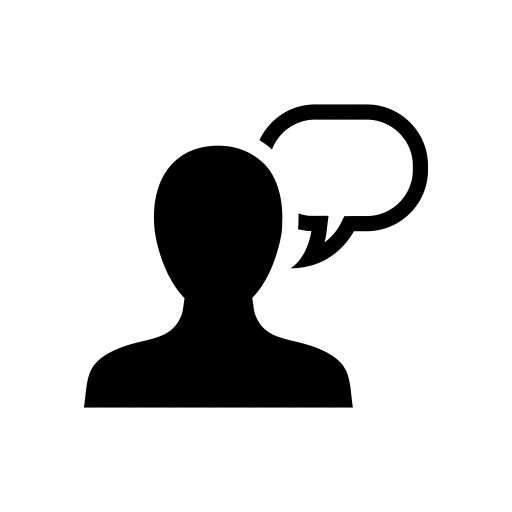 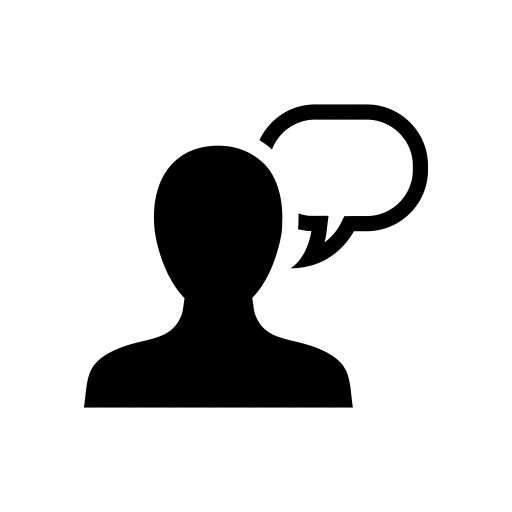 [Speaker Notes: The strongest flavor of security is called “guaranteed output delivery”. Here, all parties submit their inputs to the ideal functionality and the ideal functionality returns the outputs to all parties. This notion of security is often hard to achieve as an adversary can often prevent the honest parties from receiving their outputs in many ways.]
Fairness
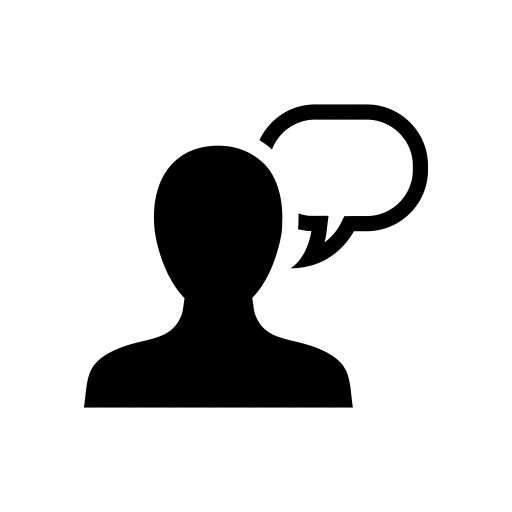 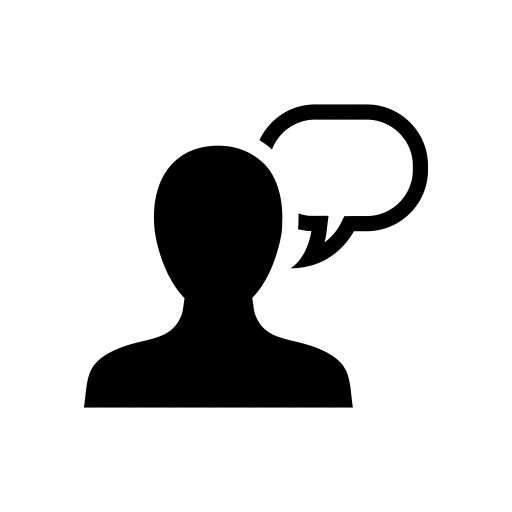 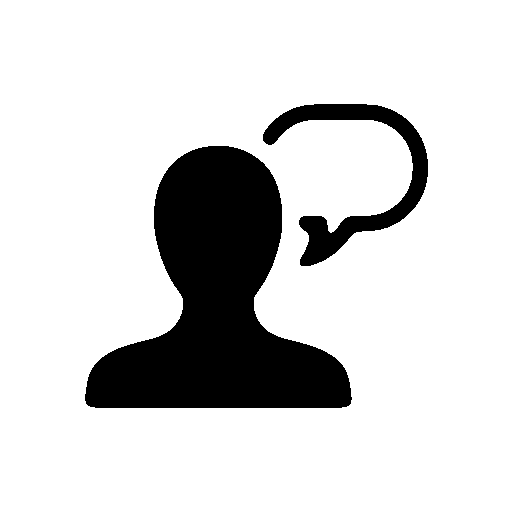 All parties send their inputs
Adversary decides if everyone gets their outputs
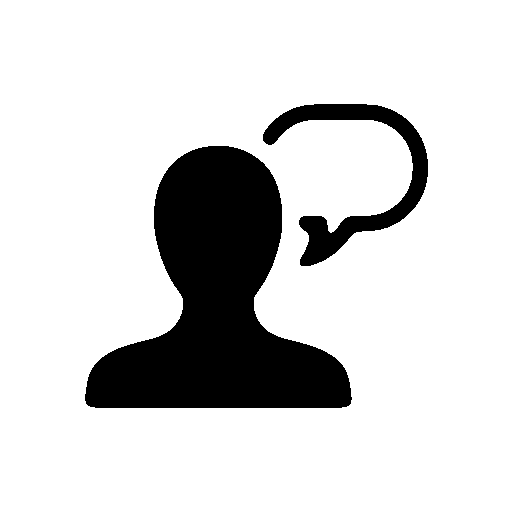 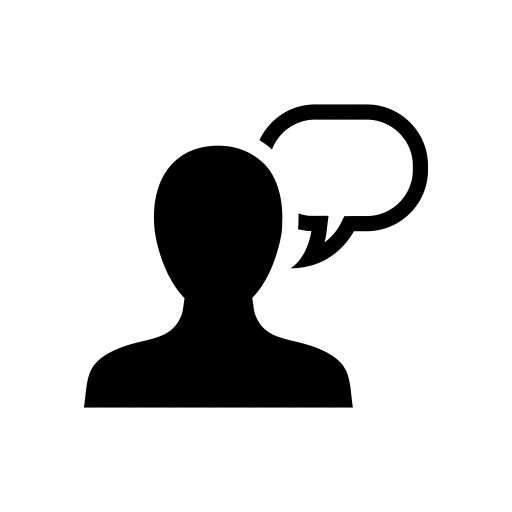 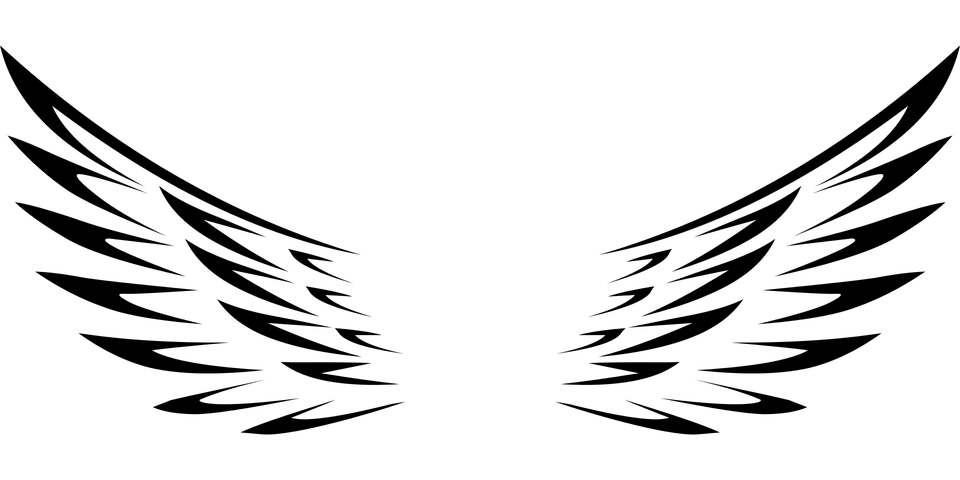 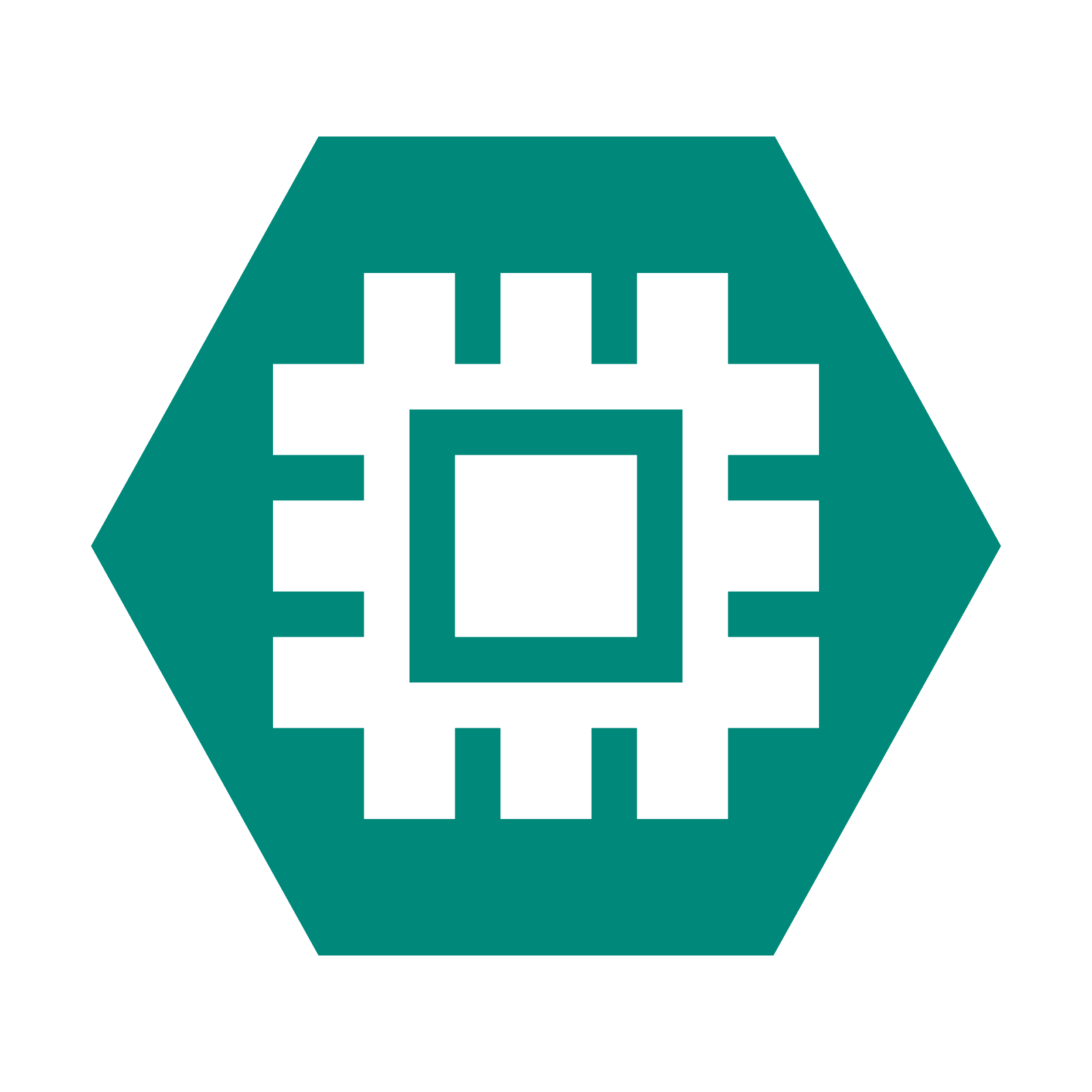 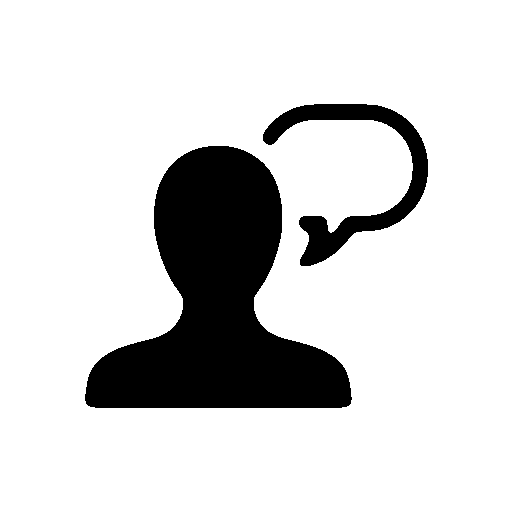 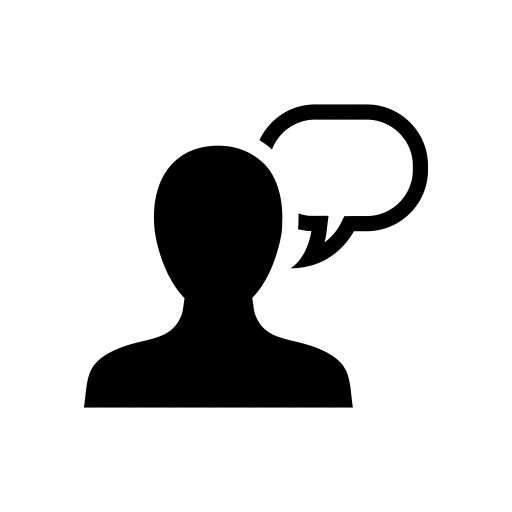 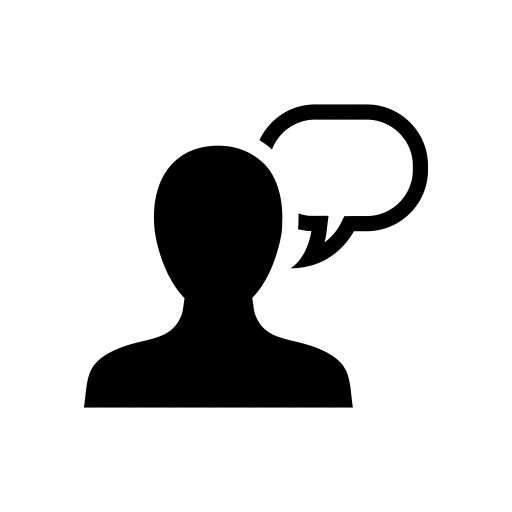 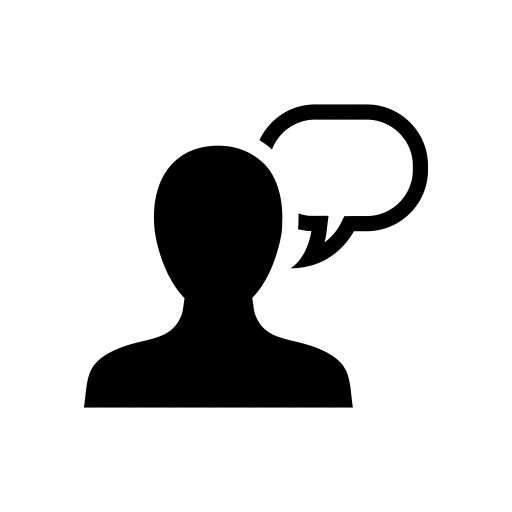 [Speaker Notes: A weaker notion of security is that of “fairness”. Here, after all parties submit their inputs, the adversary can instruct the ideal functionality to either return the outputs to all parties, or to none. This notion of security, though weaker, is also often hard to achieve.]
Abort (traditional)
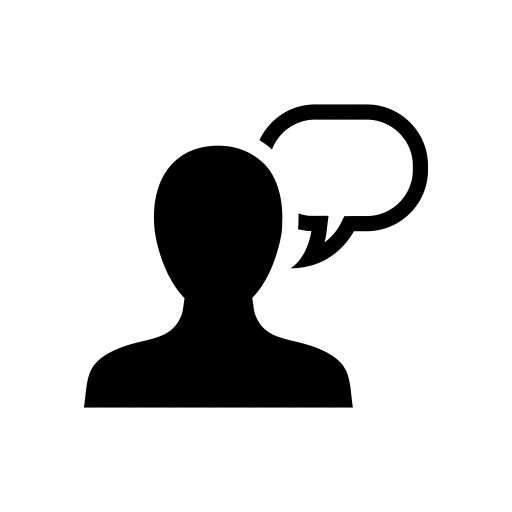 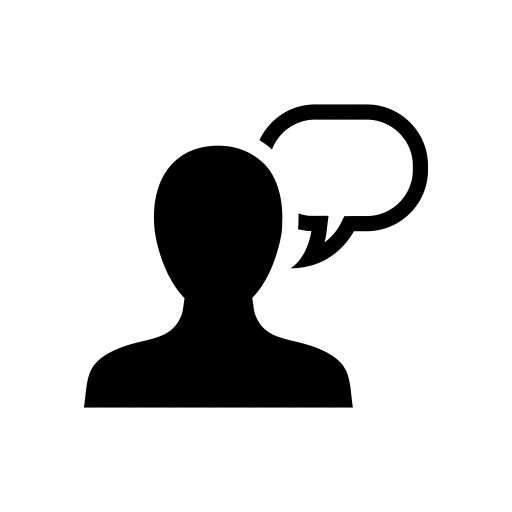 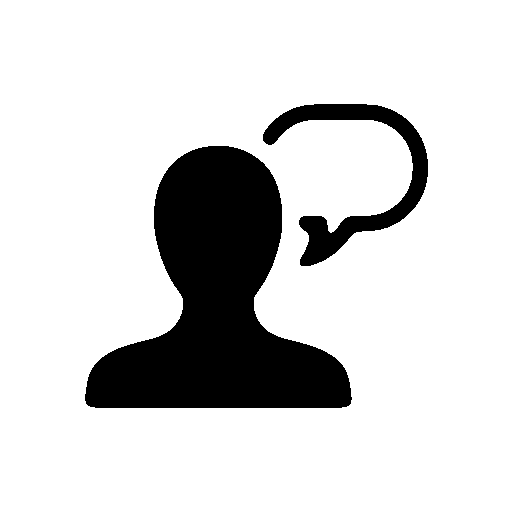 All parties send their inputs
Adversary gets its outputs
Adversary decides if everyone gets their outputs
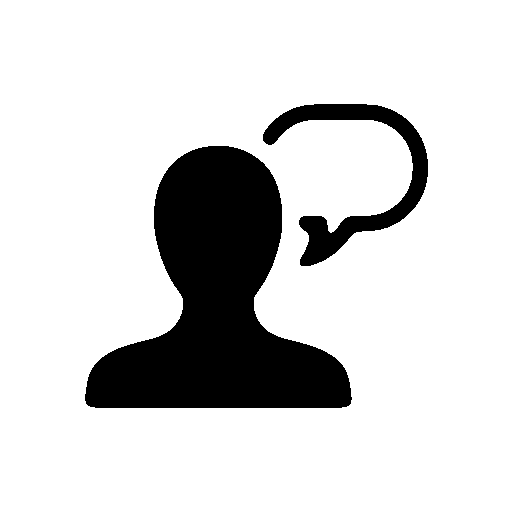 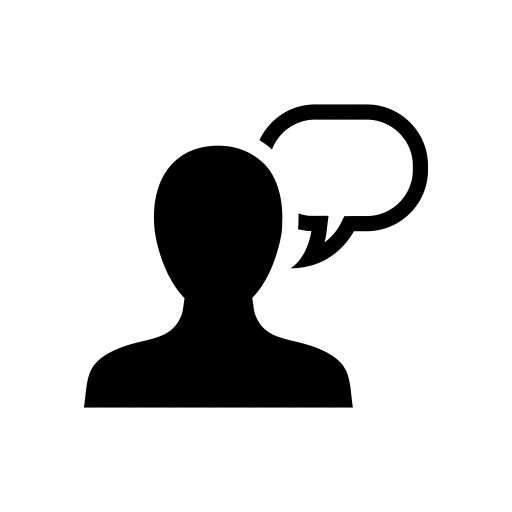 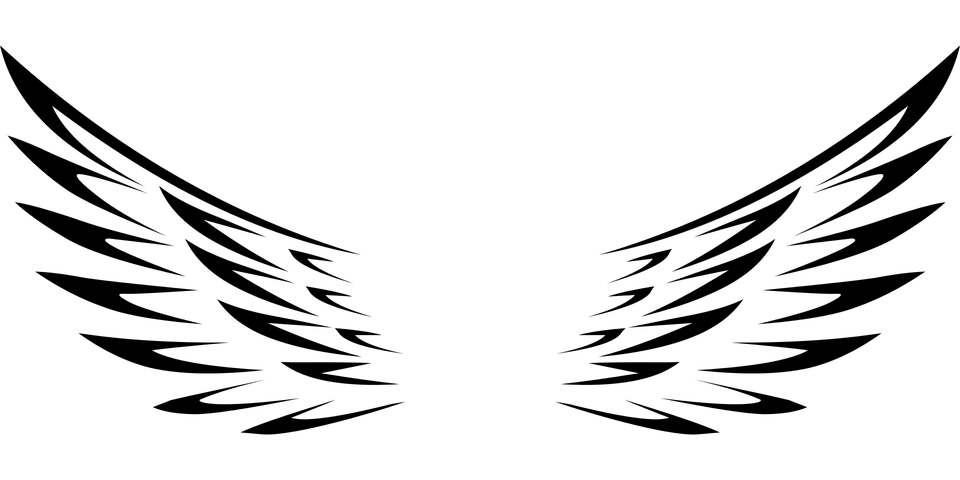 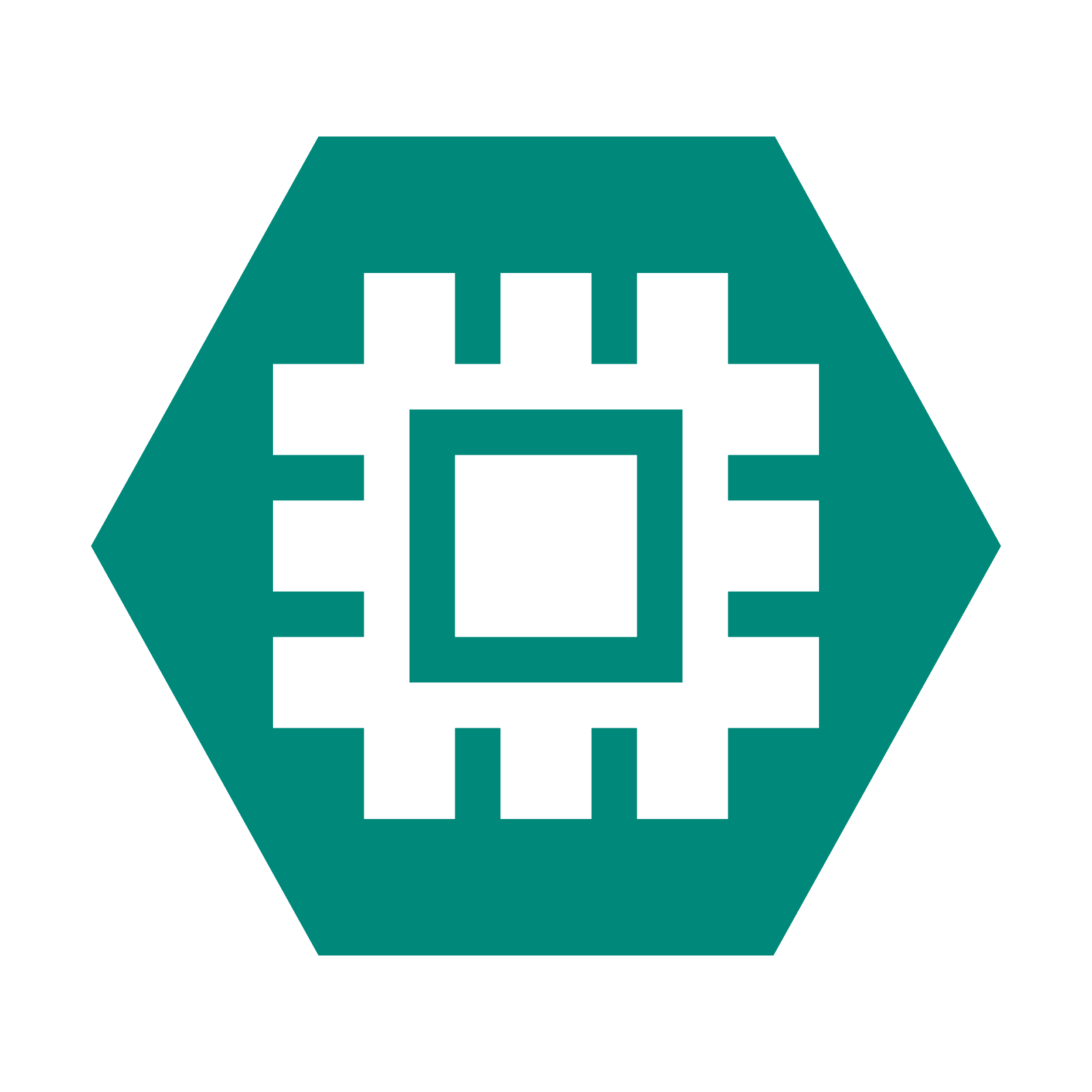 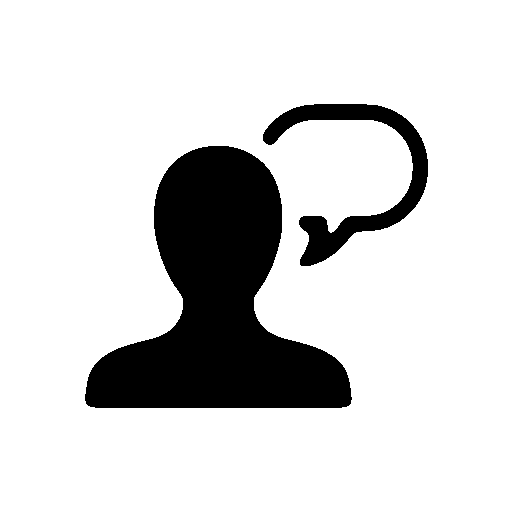 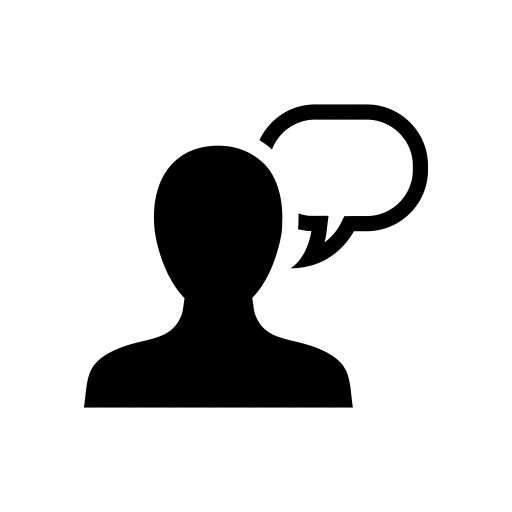 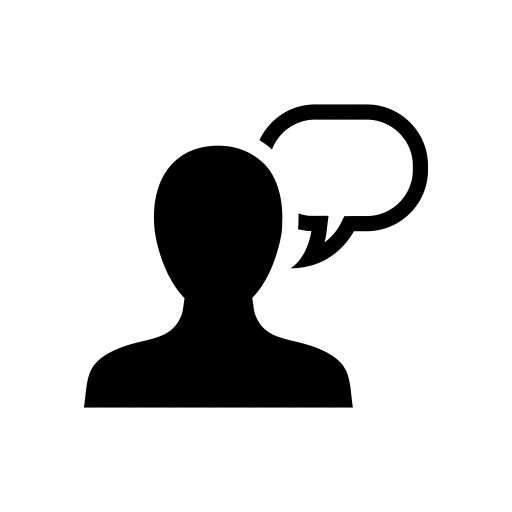 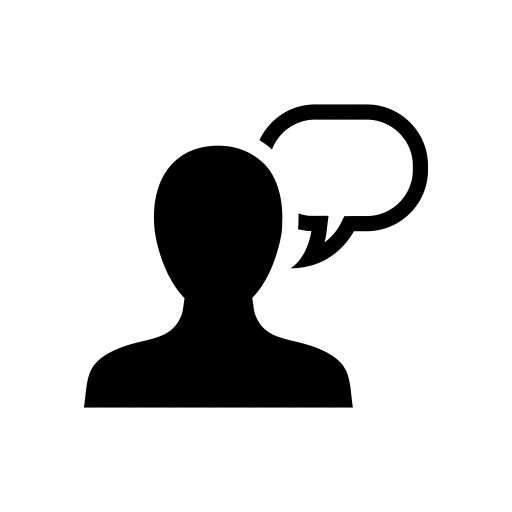 [Speaker Notes: An even weaker and often standard notion of security is that of “security with abort”. Here, after all parties submit their inputs, the adversary receives its outputs from the ideal functionality, and can then instruct the ideal functionality to give the honest parties their outputs, or not.]
The Hybrid Model
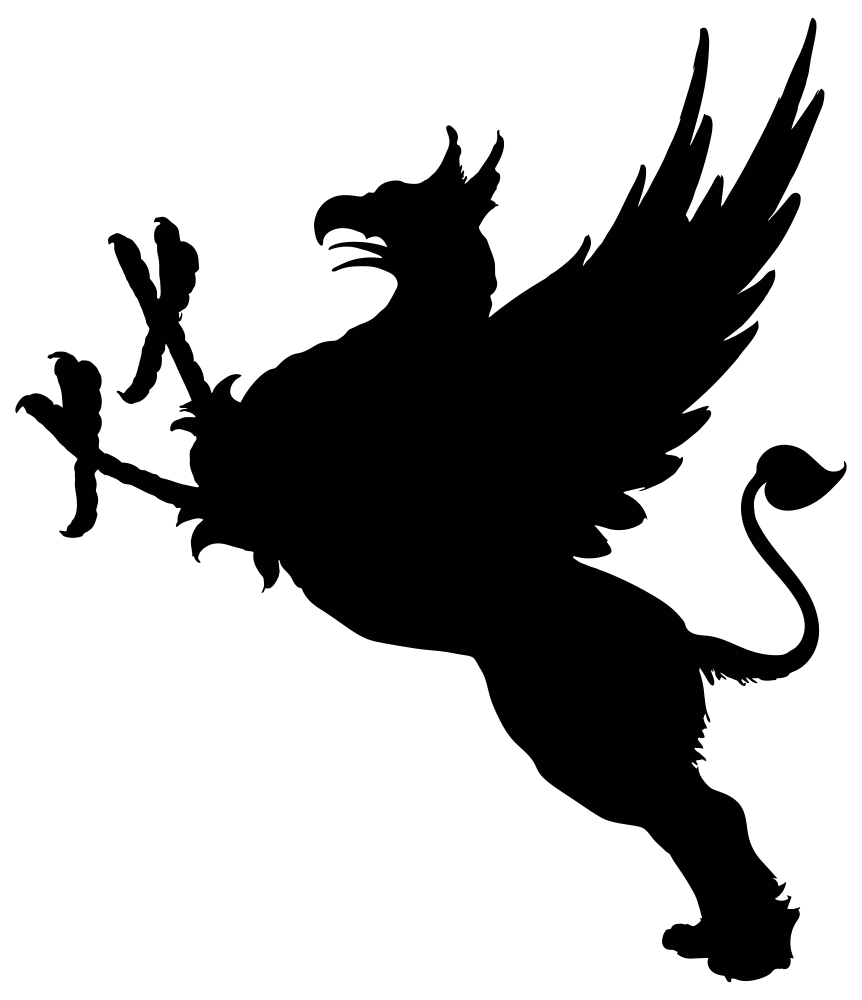 broadcast
OT
synchronizable exchange
[Speaker Notes: We will be designing our protocols in the “hybrid model”. In a hybrid model, we assume the presence of and access to certain functionalities in the real world with certain levels of security. 

[CLICK] Examples of such “hybrid” functionalities include broadcast, oblivious transfer, or OT, and SyX. Additionally, the cardinality of a primitive is the number of parties involved in it, either through submitting inputs, or receiving outputs.]
Known Feasibility Results for MPC
Perpetual hotbed of research activity
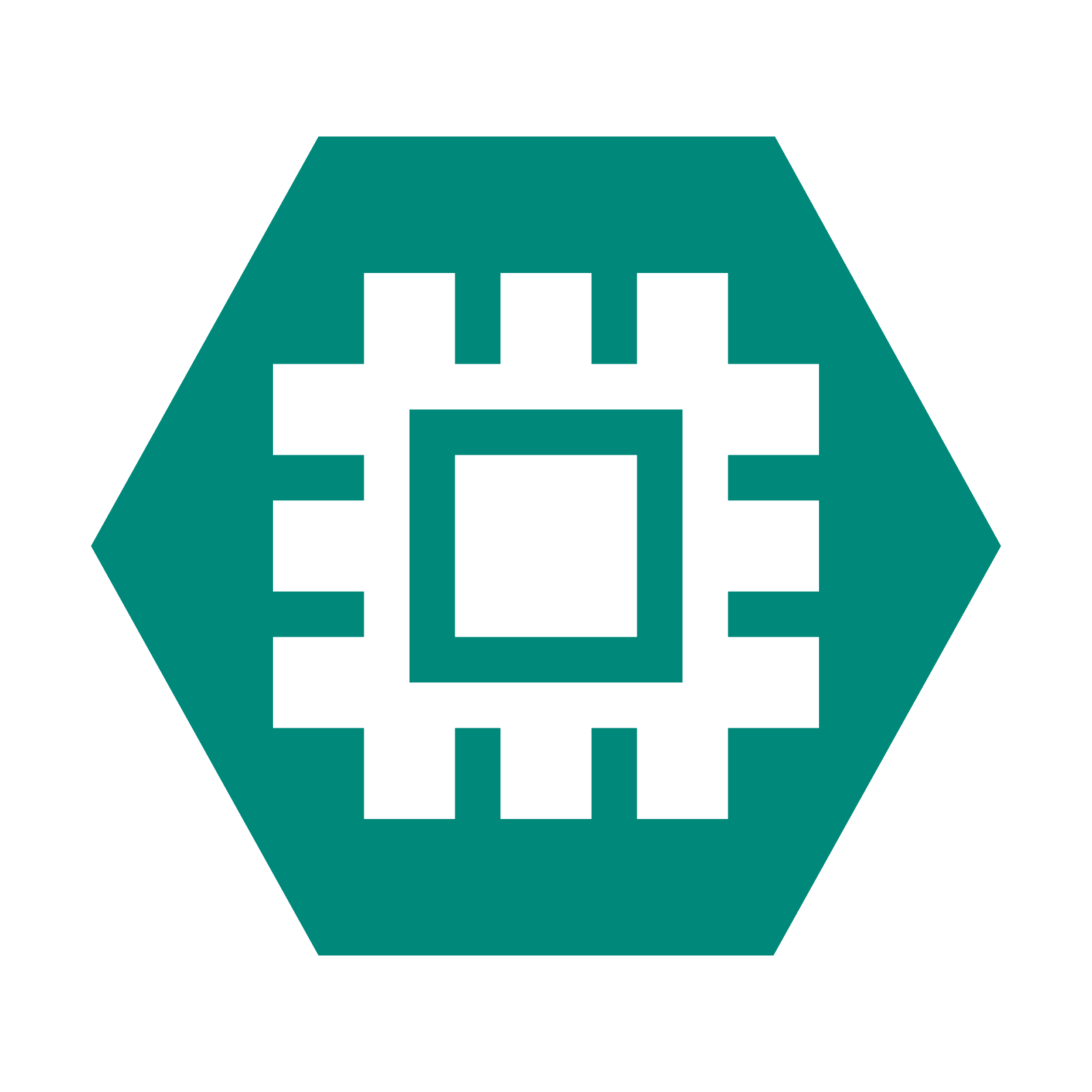 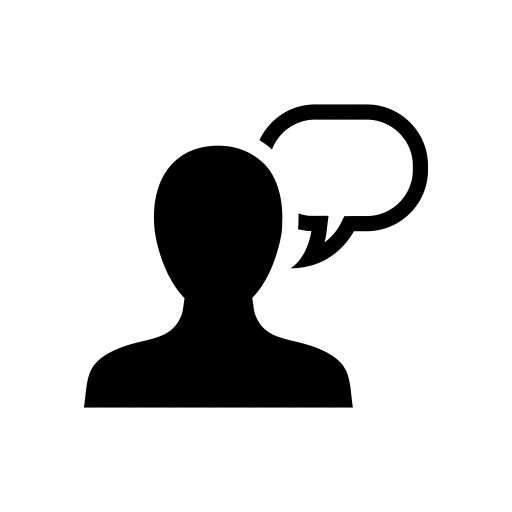 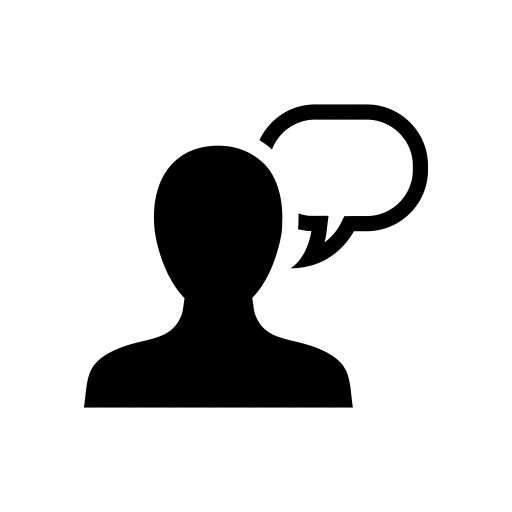 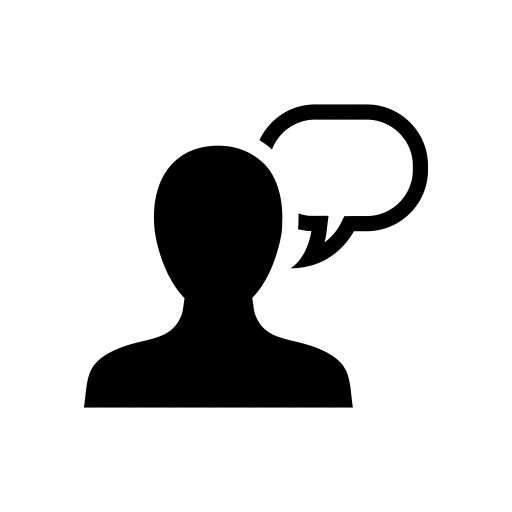 Real
Number of rounds
Communication
Time, or work
…
Ideal
Security
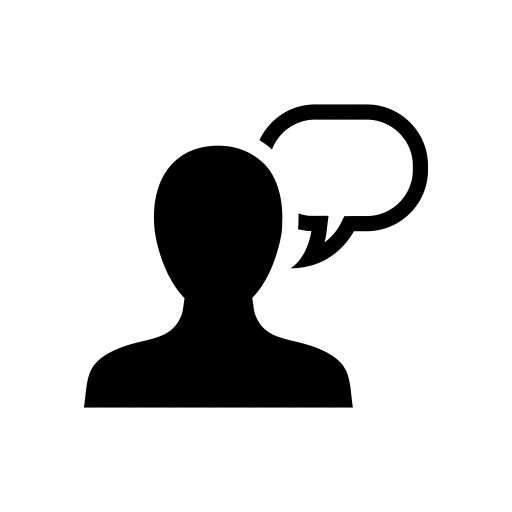 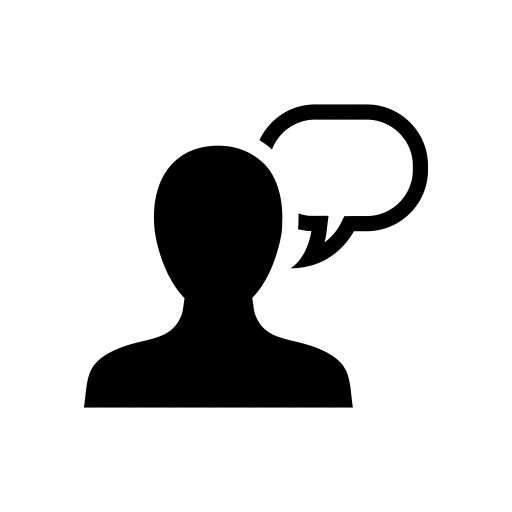 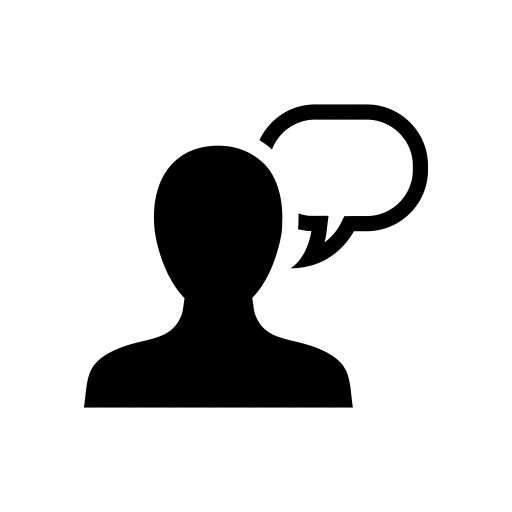 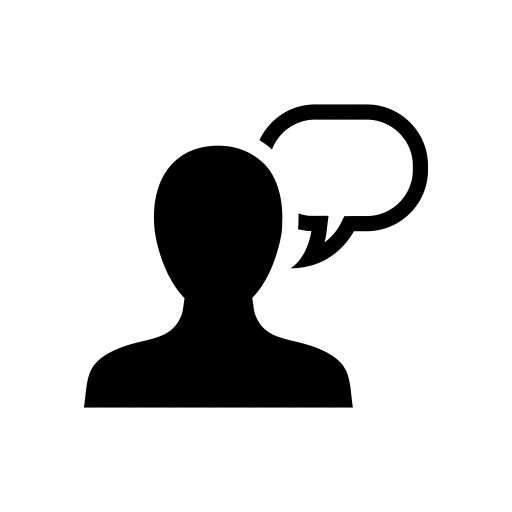 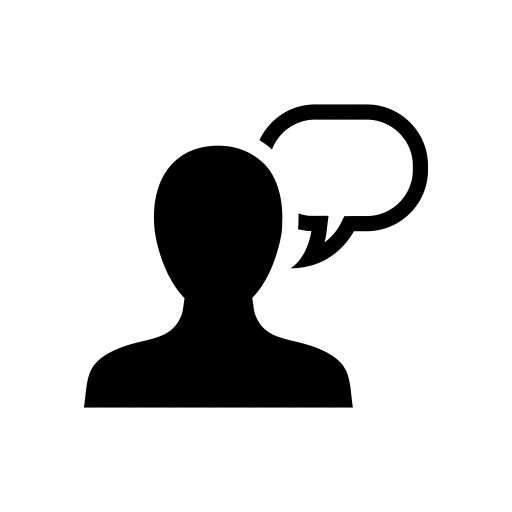 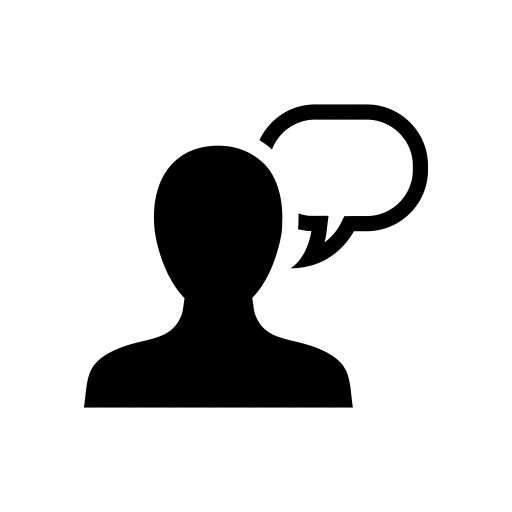 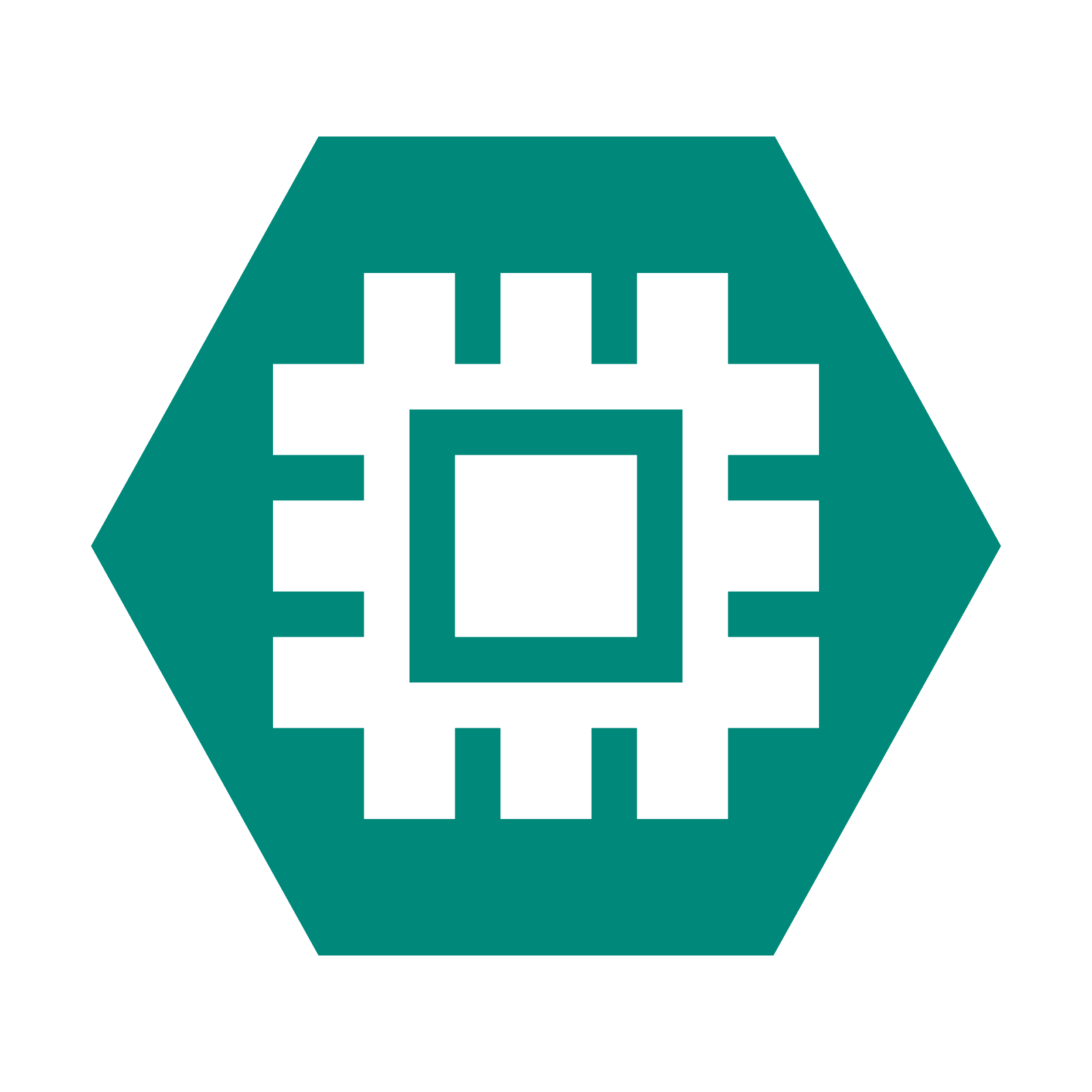 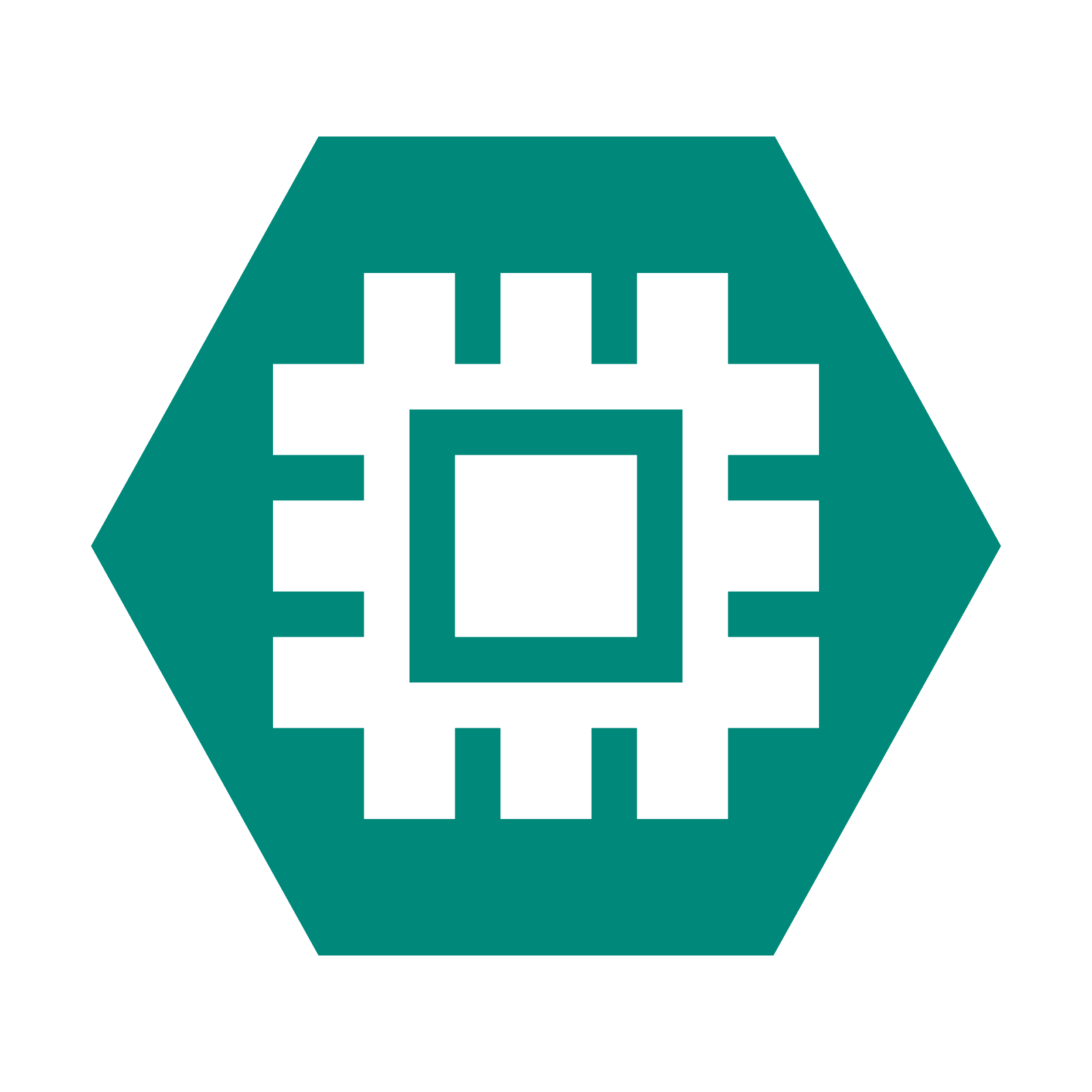 [Speaker Notes: MPC continues to be a perpetual hotbed of research activity with effort to improve concrete efficiency-related aspects of the protocols such as round and communication complexity, as well as feasibility aspects of the protocols such as more fine-grained or alternative achievable notions of security.]
Synchronizable Exchange
Abort (traditional)
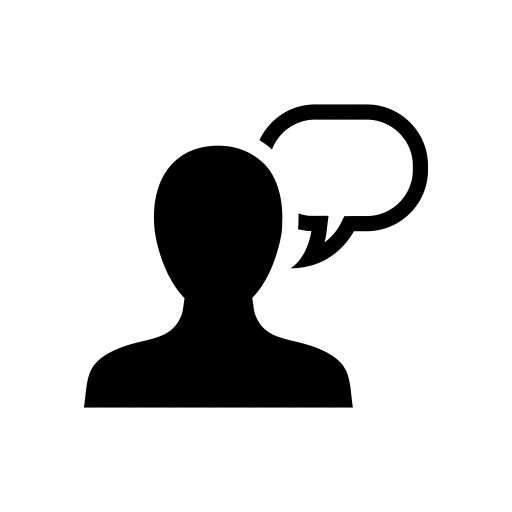 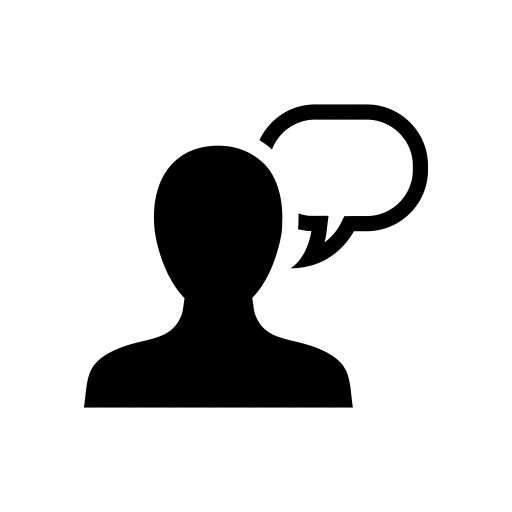 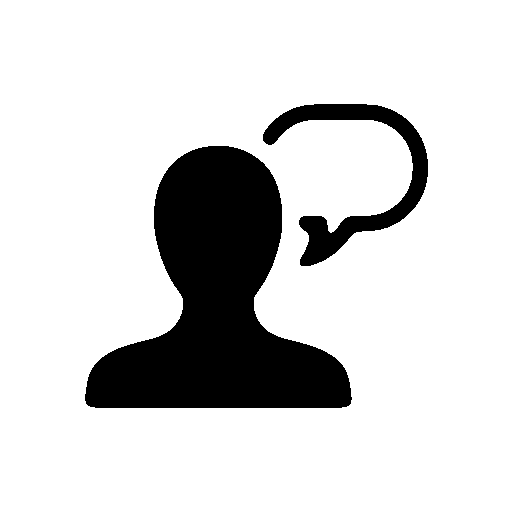 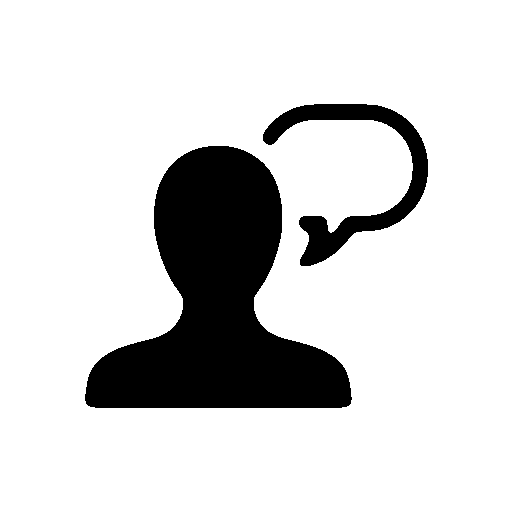 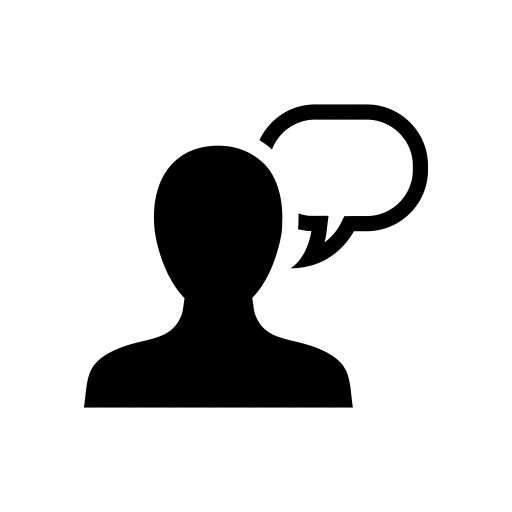 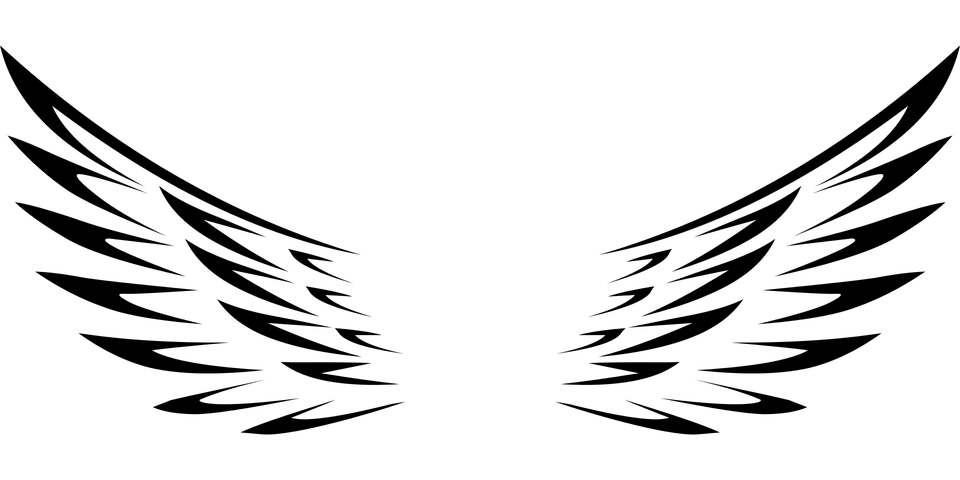 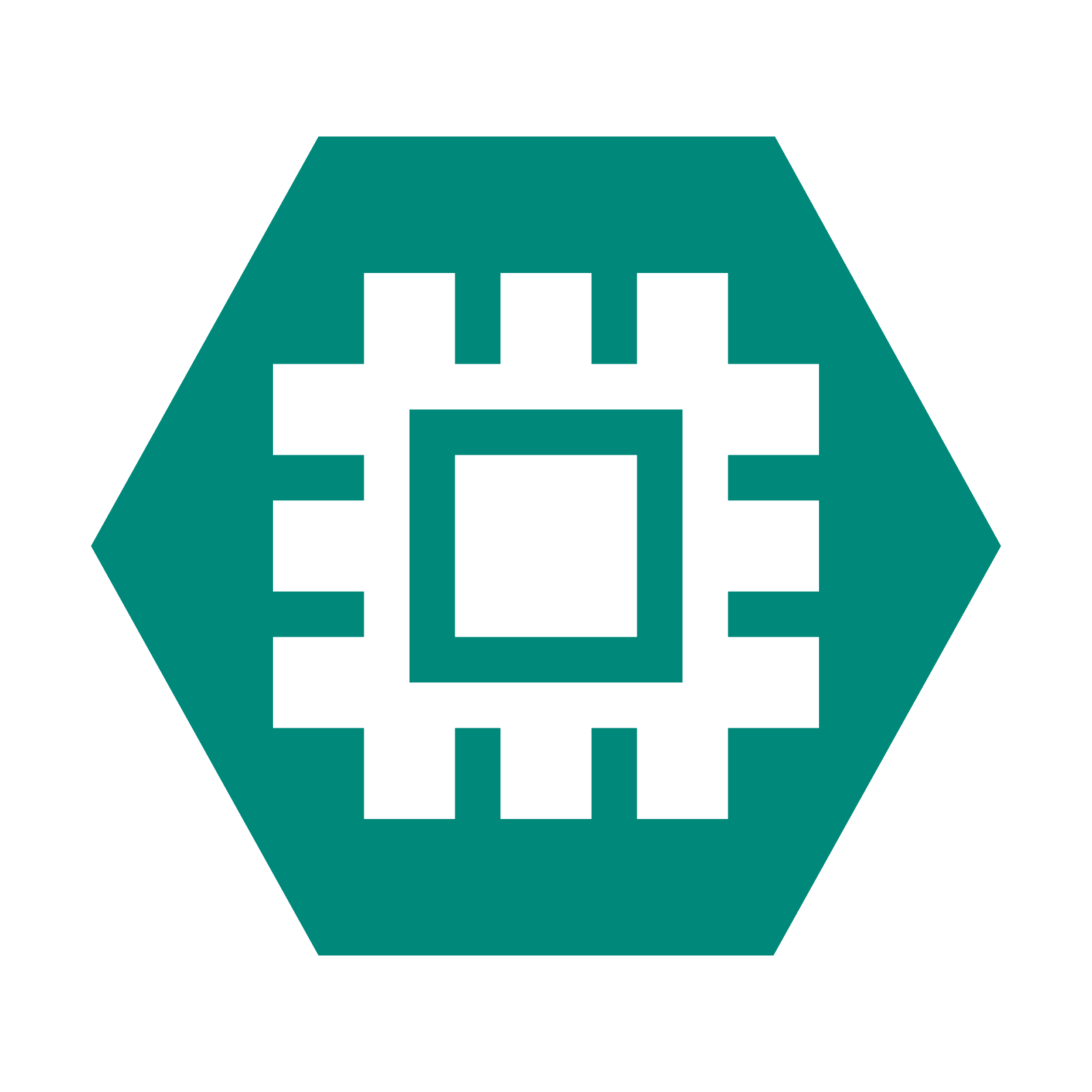 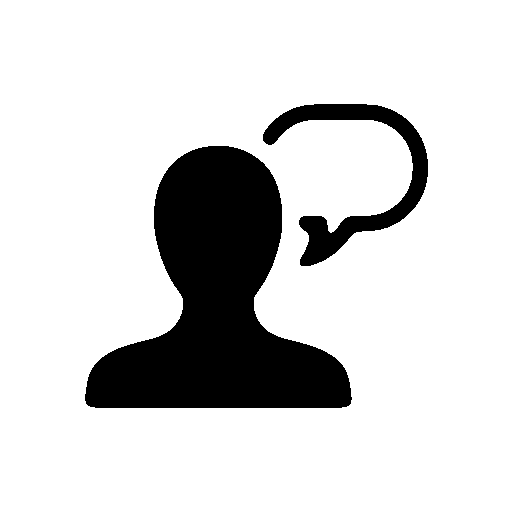 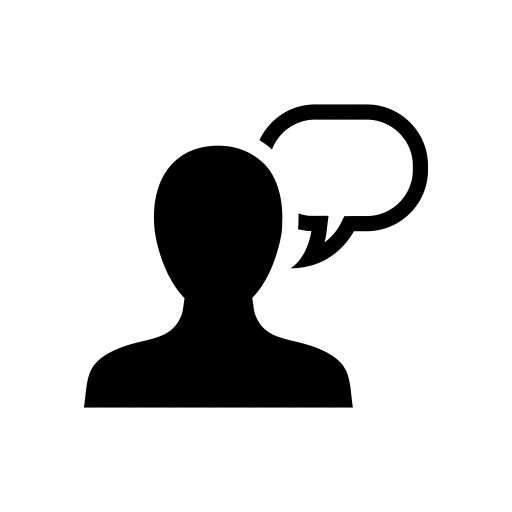 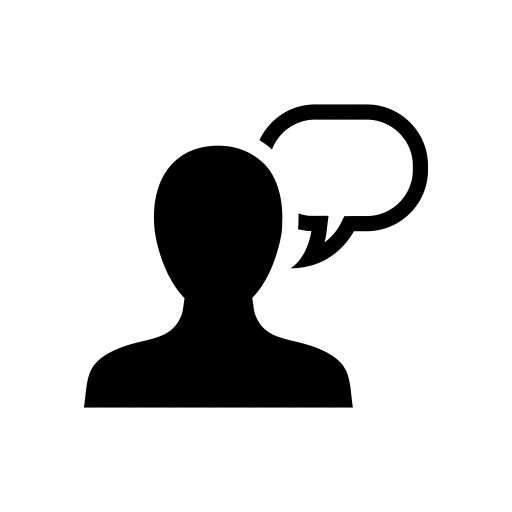 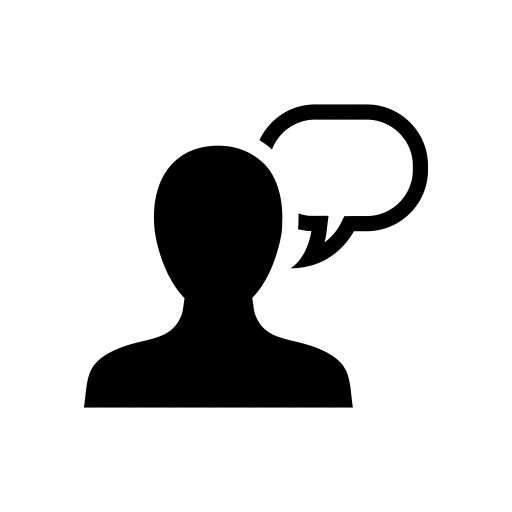 Why Fairness?
Fair coin tossing

Adversary learns the output of the computation

Adversary aborts based on the output of the computation

Impossible [Cleve’86]
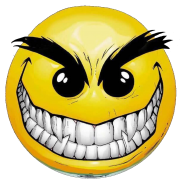 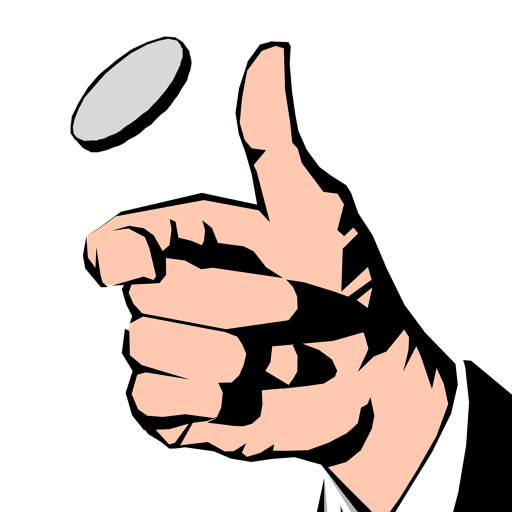 [Speaker Notes: Why then should be consider fairness? 
[CLICK] A prime example of a simple and desirable primitive is that of fair coin tossing. The problem of jointly tossing a fair coin comes up fairly often in the real world. If we use a protocol that only offers security with abort to toss a coin,
[CLICK] the adversary would learn the output of the computation, that is, the coin, before the honest party or parties, 
[CLICK] and then abort based on the coin, thus biasing the coin.
[CLICK] In fact, fair coin tossing in the presence of a dishonest majority was shown to be impossible by Richard Cleve in 1986.]
Fair Exchange
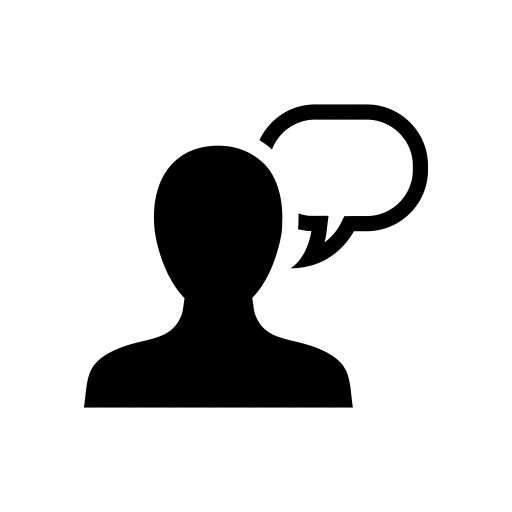 All parties fairly learn the inputs of all other parties.
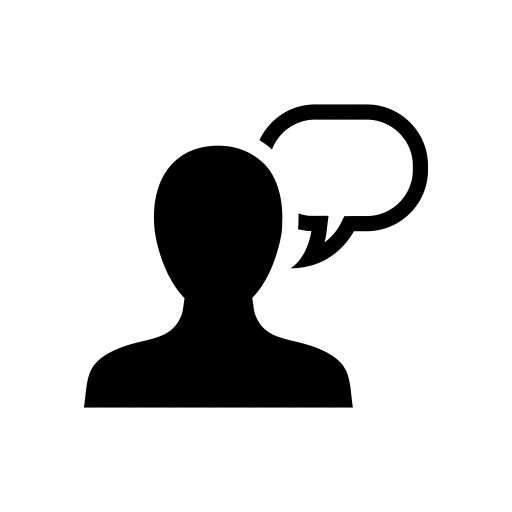 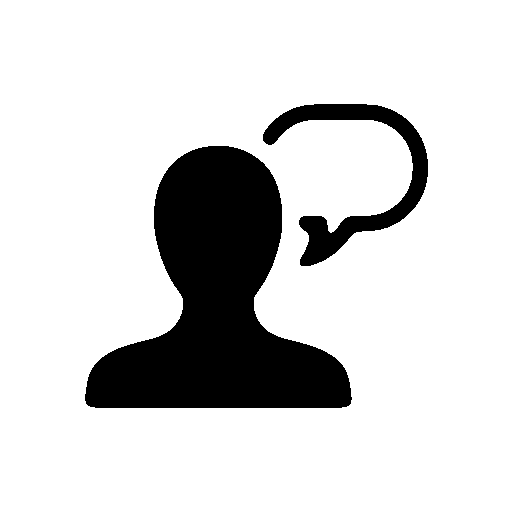 All parties perform MPC with abort to obtain shares of the output
All parties perform fair exchange
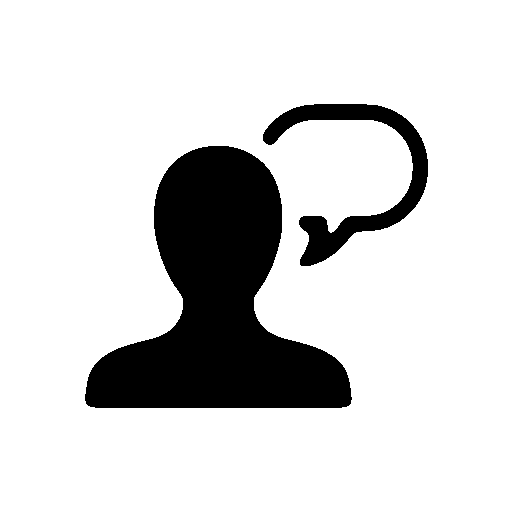 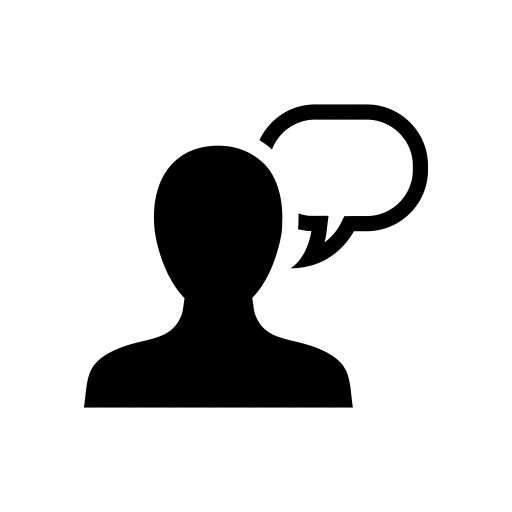 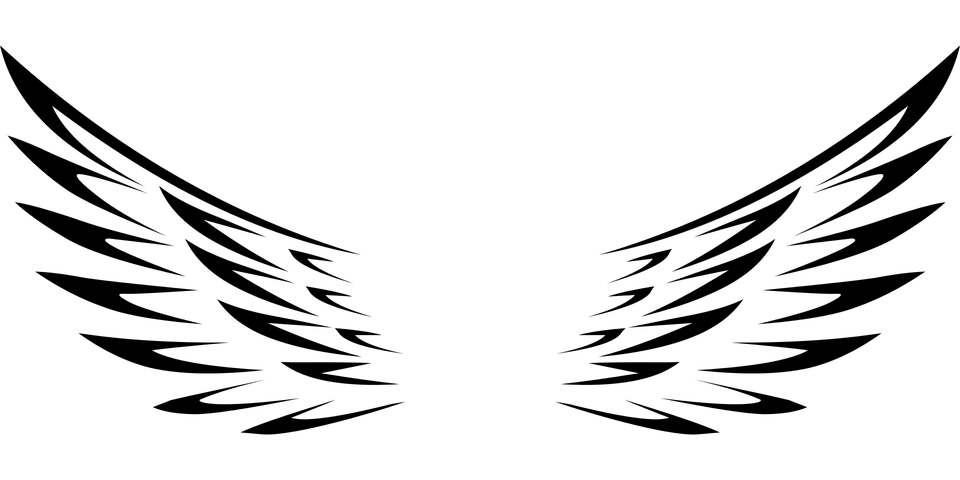 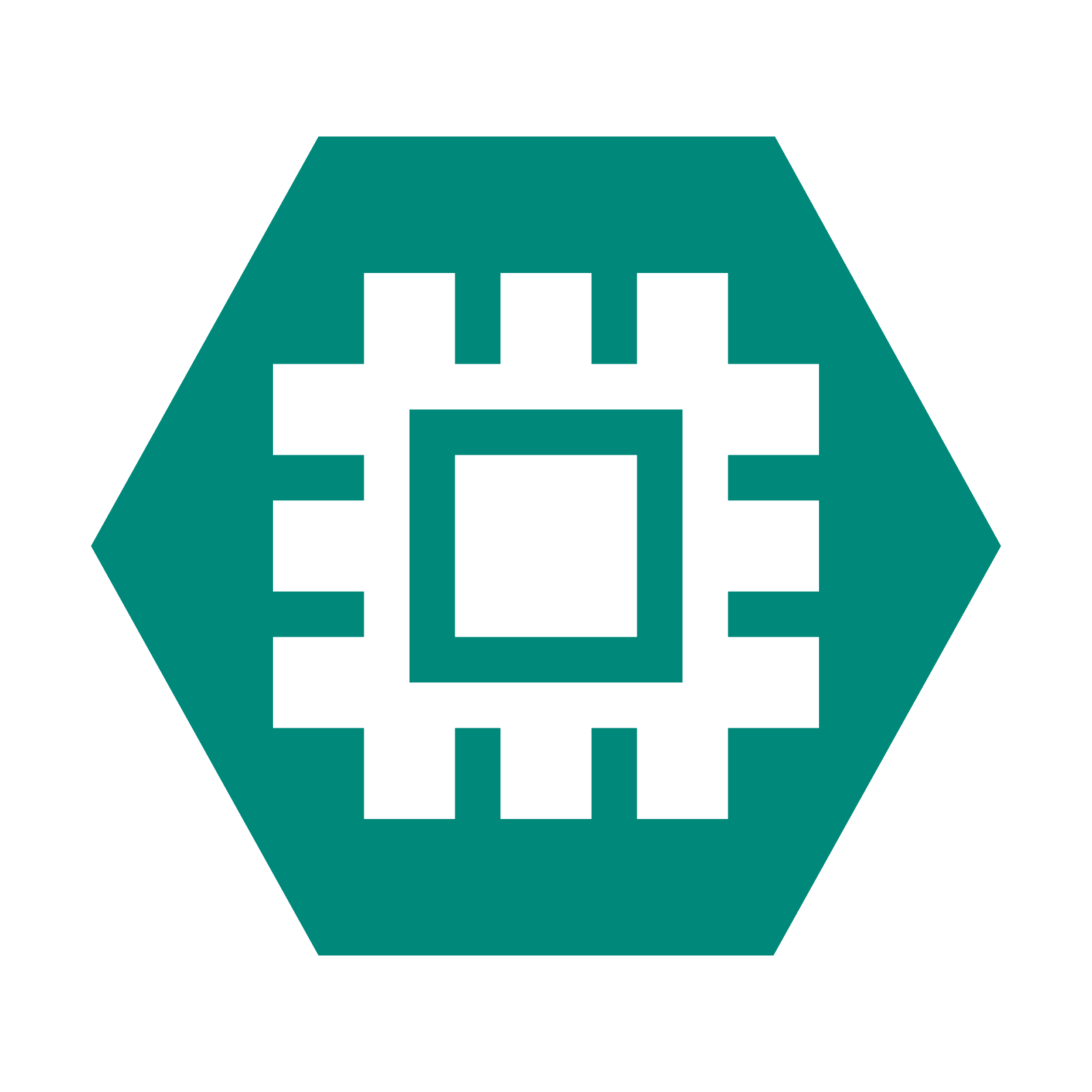 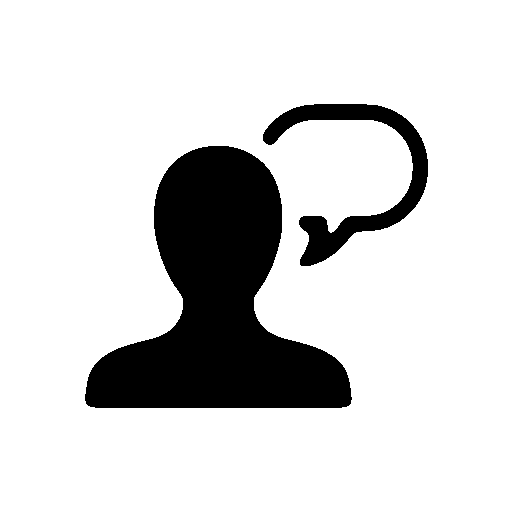 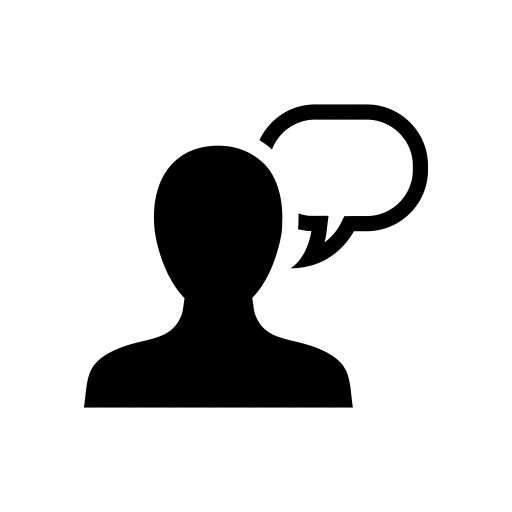 complex; high cardinality
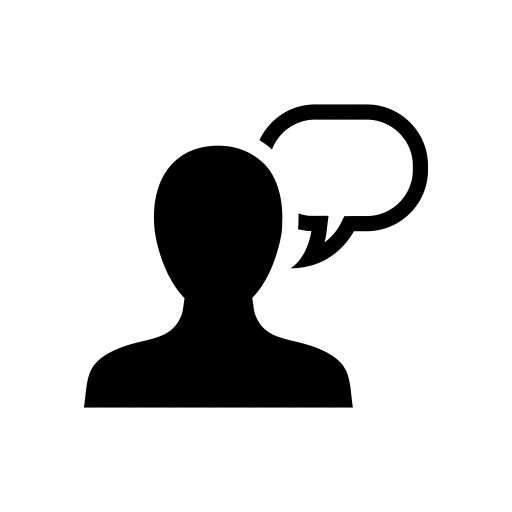 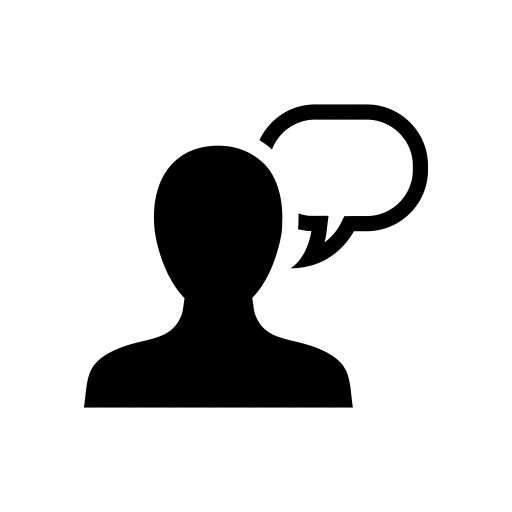 Inherent need for a complex primitive?
Oblivious Transfer (OT); cardinality = 2
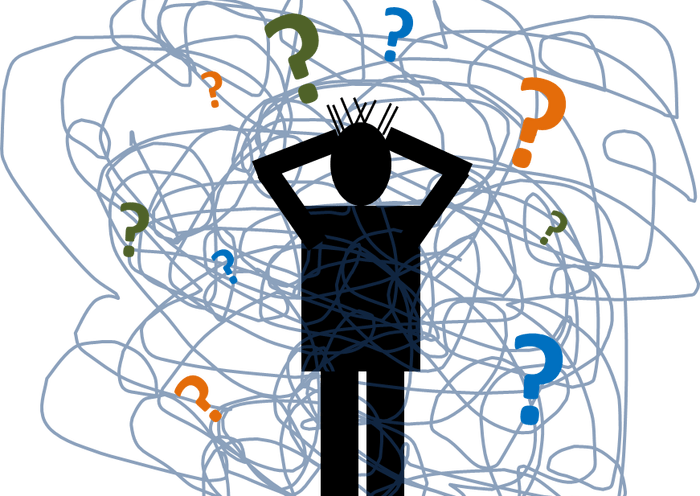 Synchronizable Exchange
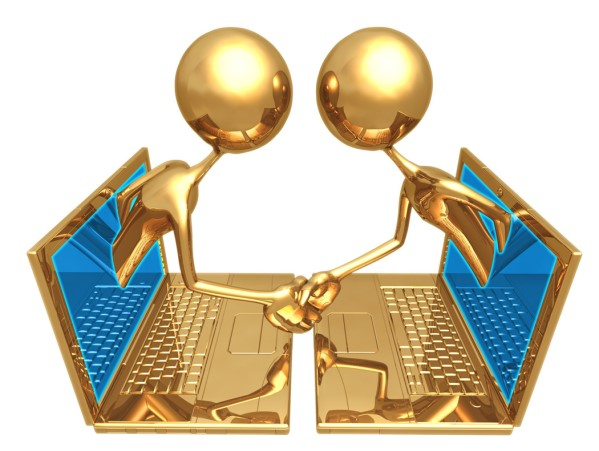 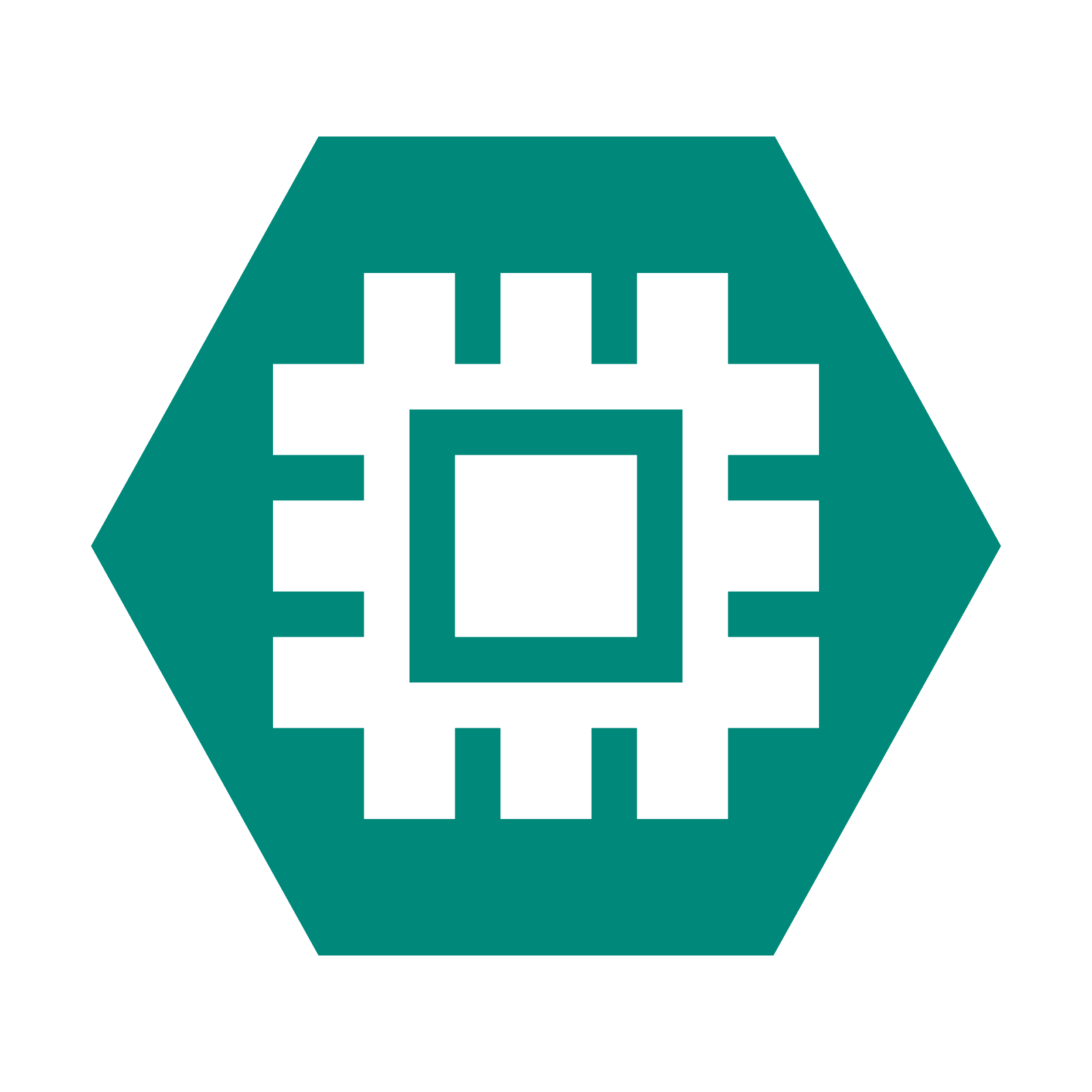 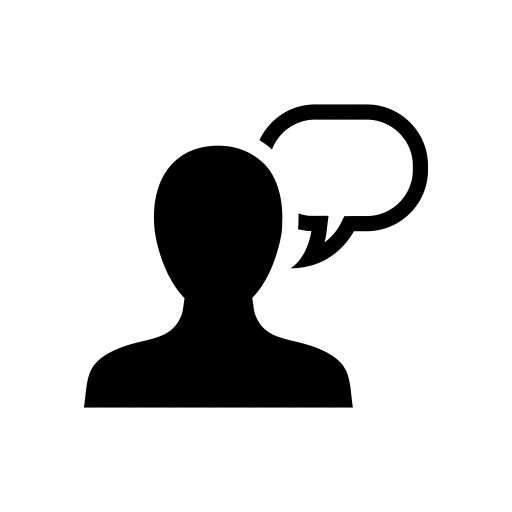 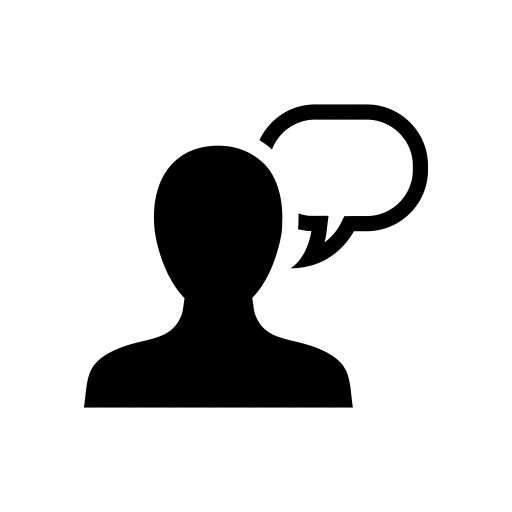 Synchronizable Exchange
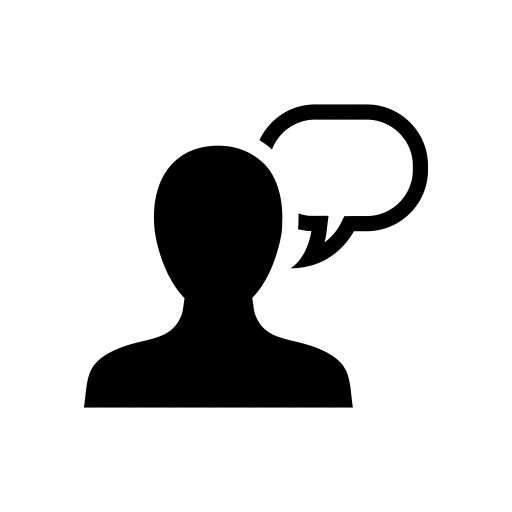 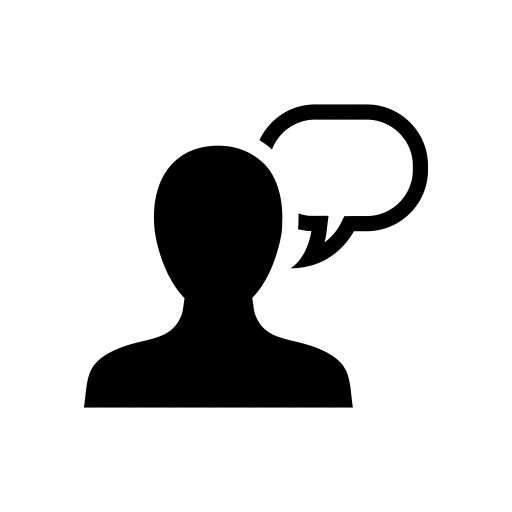 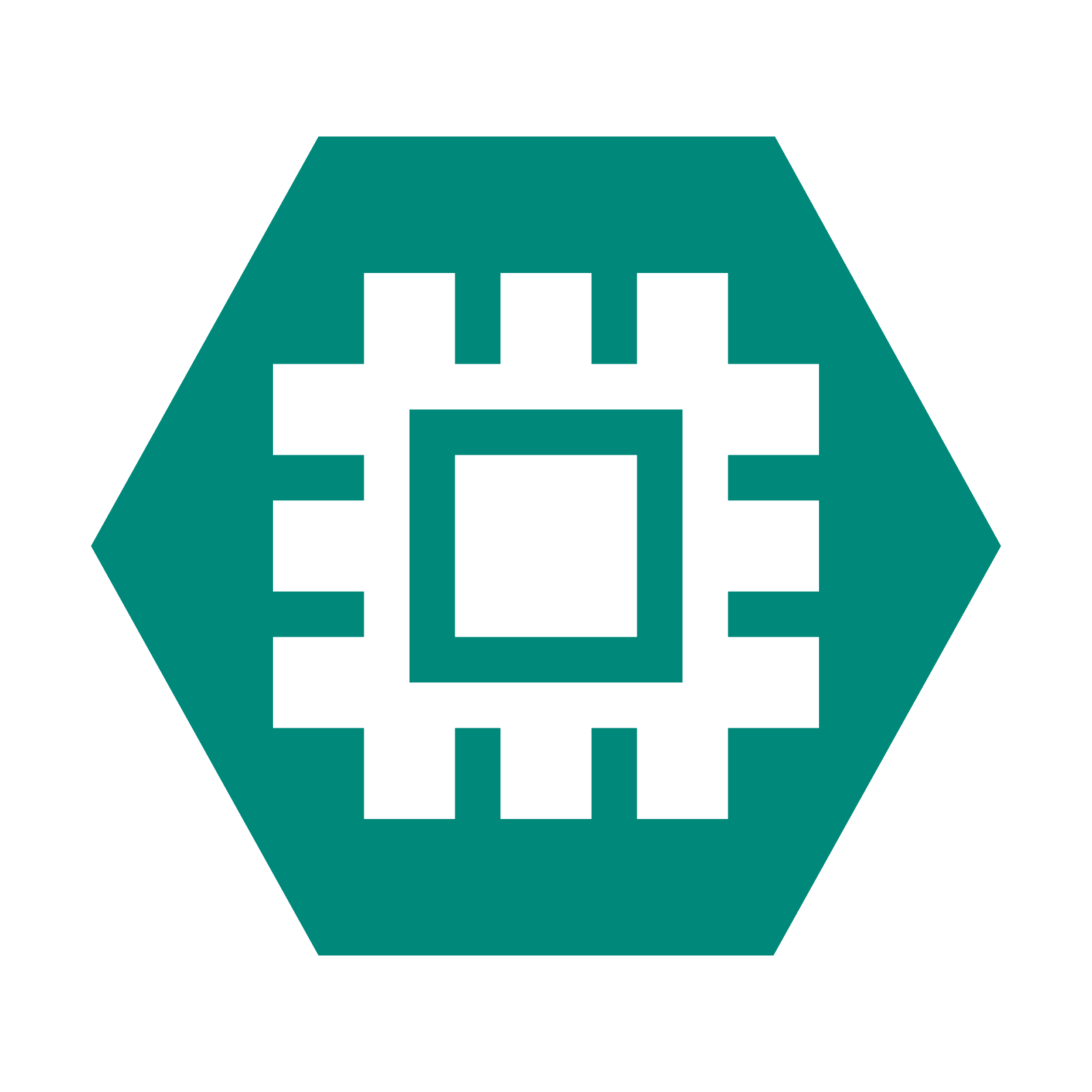 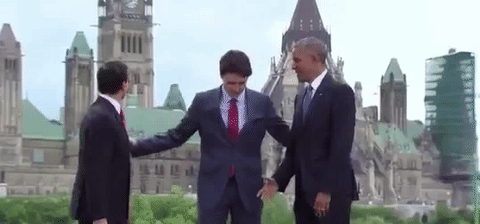 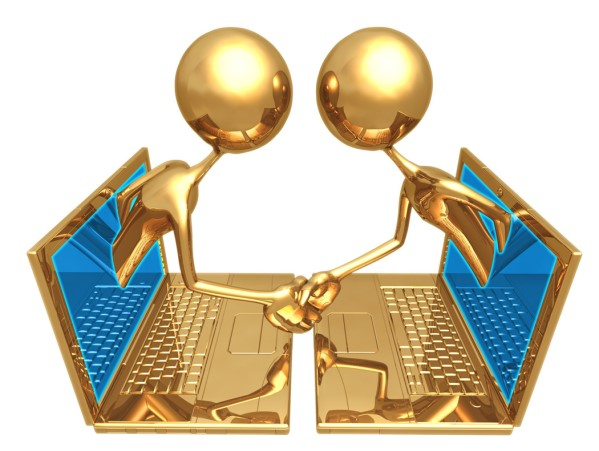 [Speaker Notes: However, it turns out that SyX allows us to go from two-party fair exchanges to multiparty fair exchanges. 
[CLICK] For example, three parties with pairwise access to SyX can perform a three-party fair exchange. This result parallels the completeness result of OT of Joe Kilian from 1988, and others.]
Inherent need for a complex primitive?
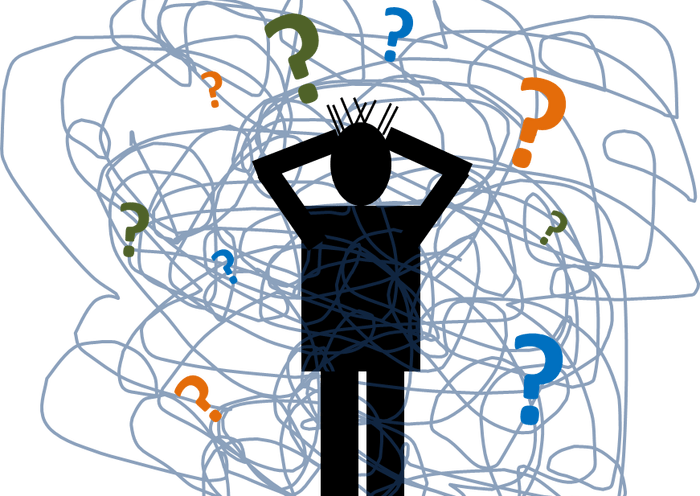 [Speaker Notes: Thus, to answer our question,



FGMO’05: Matthias Fitzi, Juan A. Garay, Ueli M. Maurer, and Rafail Ostrovsky. Minimal
complete primitives for secure multi-party computation. J. Cryptology,
18(1):37–61, 2005.]
NO Inherent need for a complex primitive
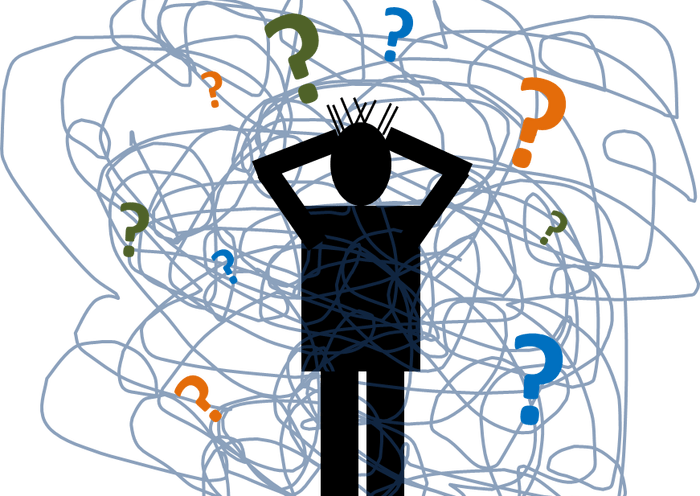 Synchronizable Exchange (SyX)
Synchronizable Exchange
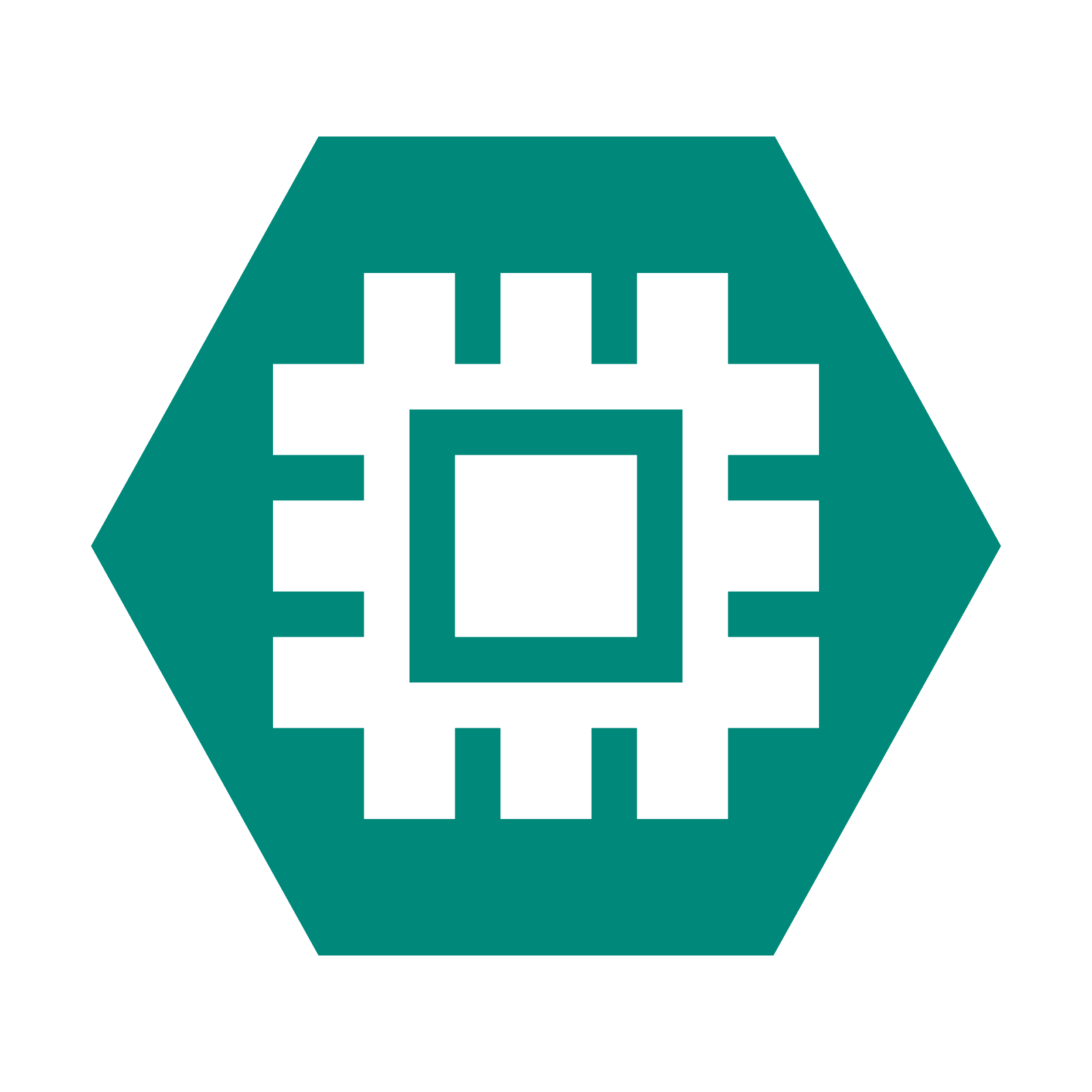 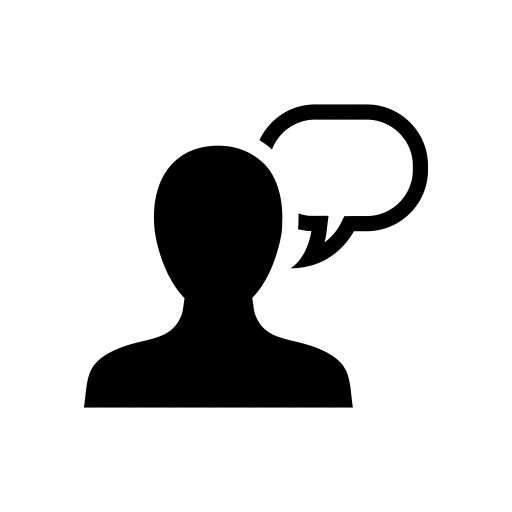 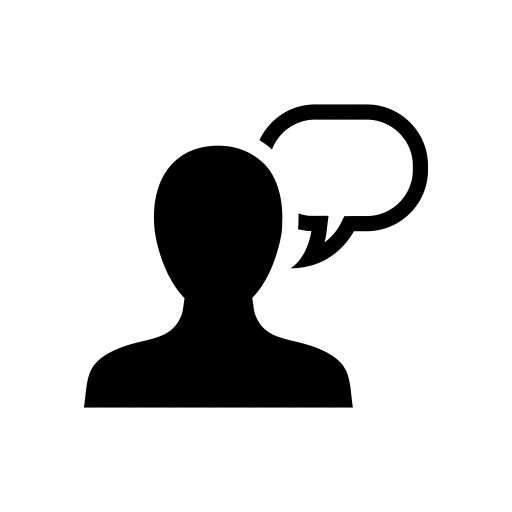 [Speaker Notes: Before we proceed to see a sketch of why SyX suffices, here is the definition of SyX one more time. 
<explain here as appropriate>]
Fair Protocols using SyX
[Speaker Notes: We will now look at a sketch of our protocols for fair MPC protocols for arbitrary functionalities using SyX.]
Fair Exchange
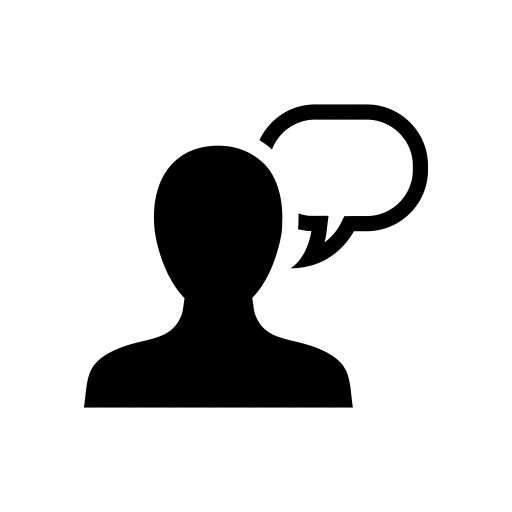 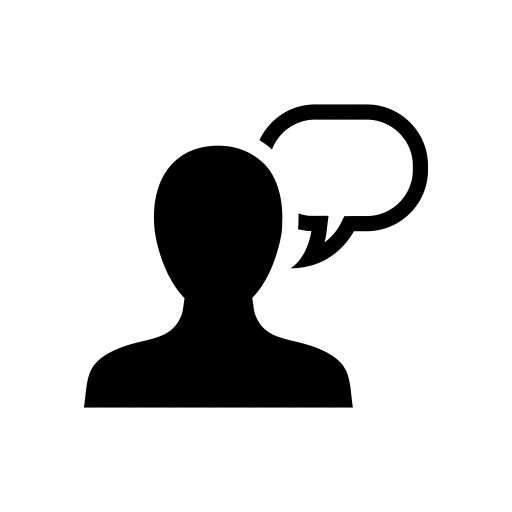 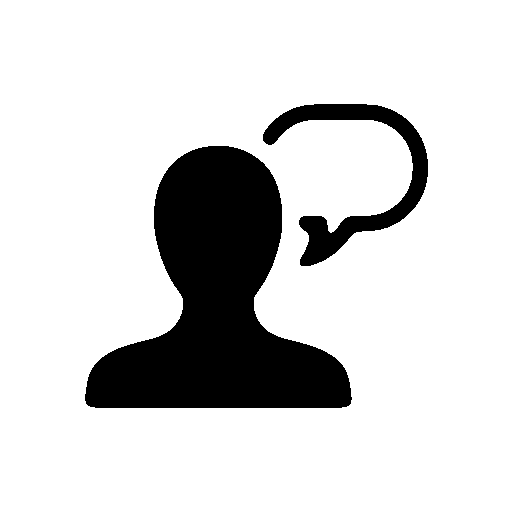 All parties perform MPC with abort to obtain shares of the output
All parties perform fair exchange
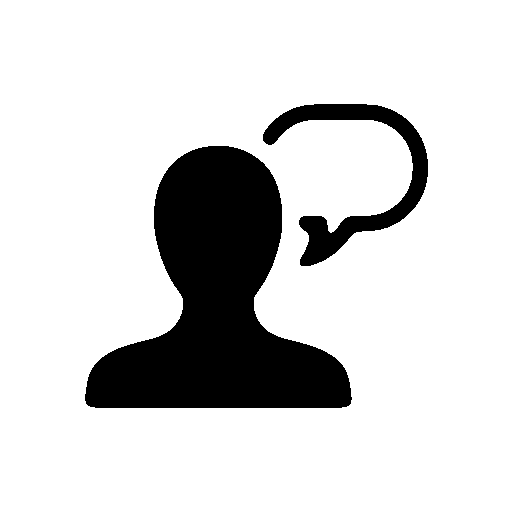 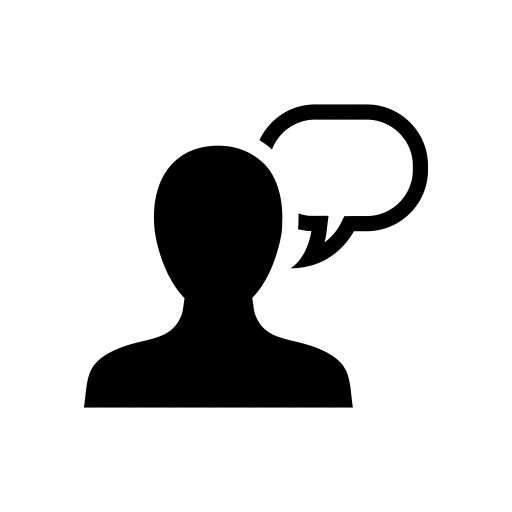 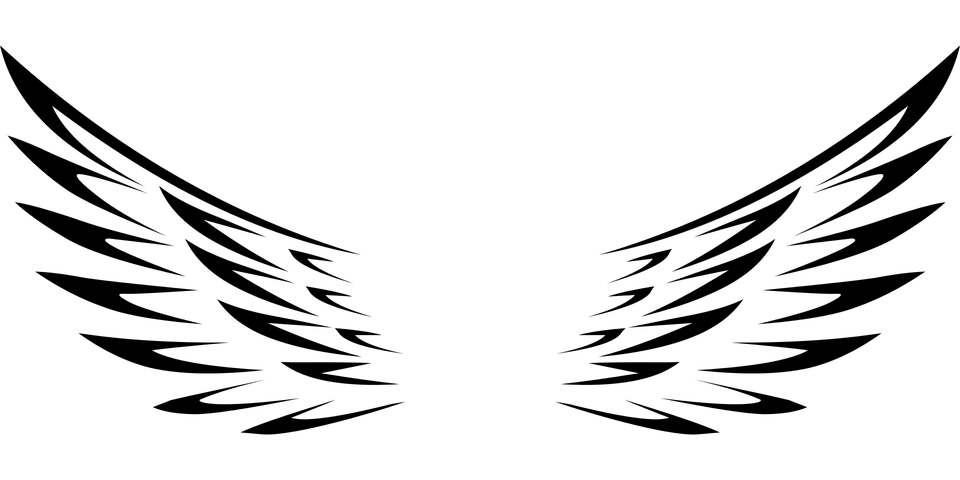 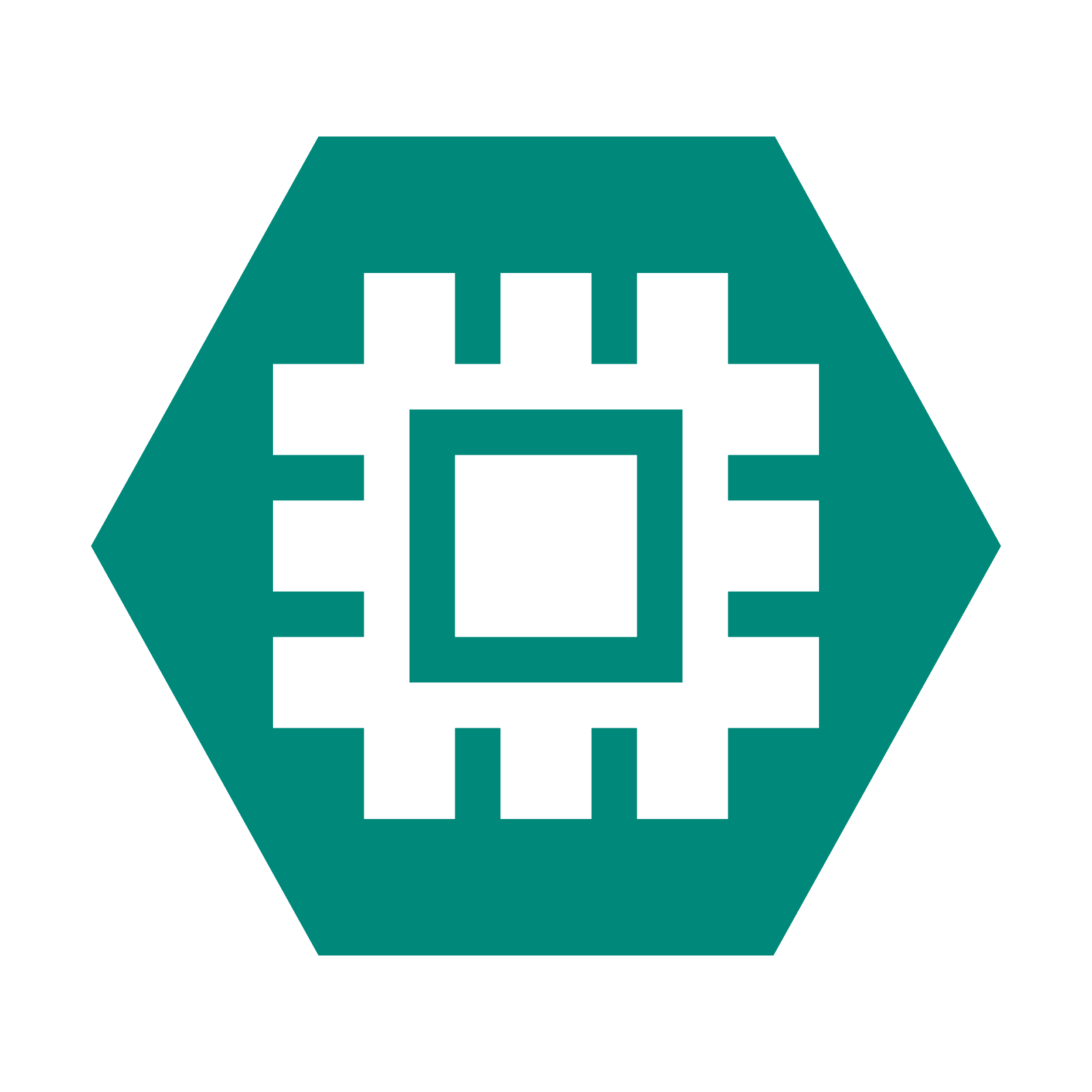 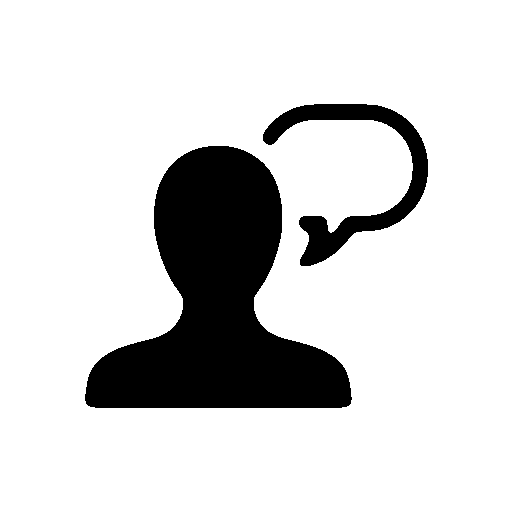 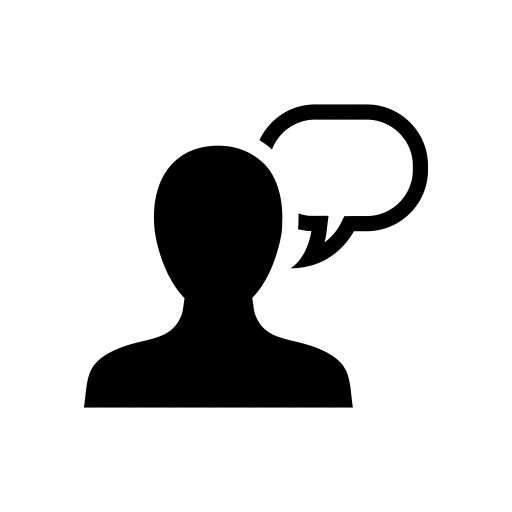 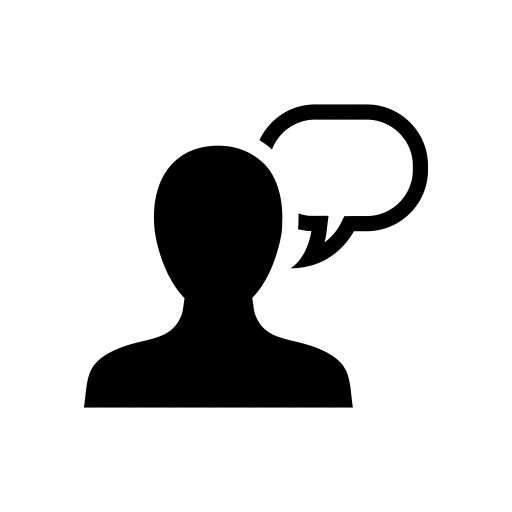 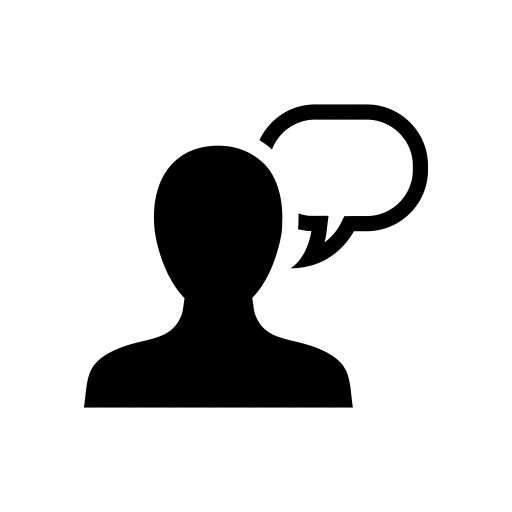 [Speaker Notes: Recall that a multi-party fair exchange can be used to obtain fair MPC protocols for arbitrary functionalities.
[CLICK] We will show how one can perform a multi-party fair exchange using two-party primitive SyX.]
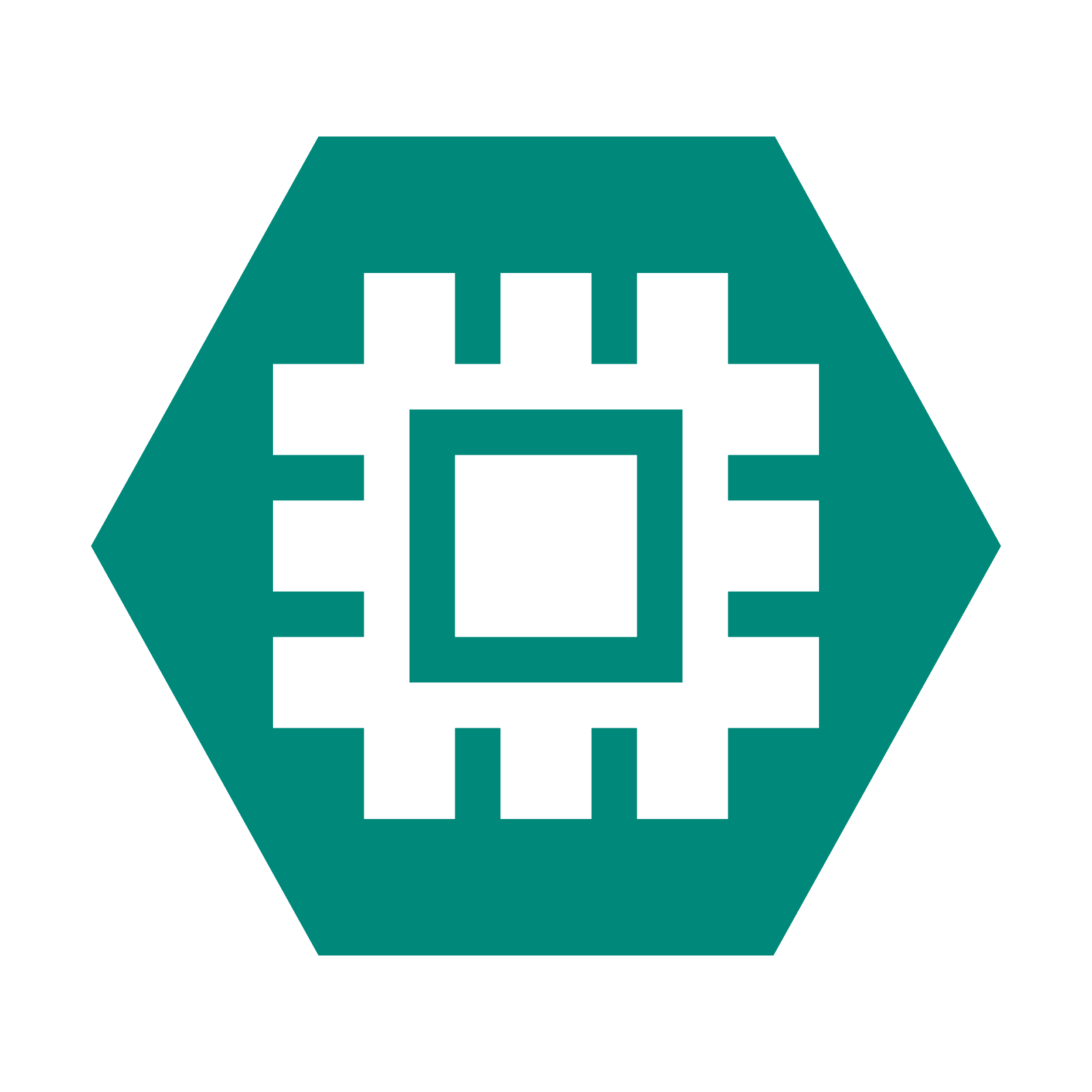 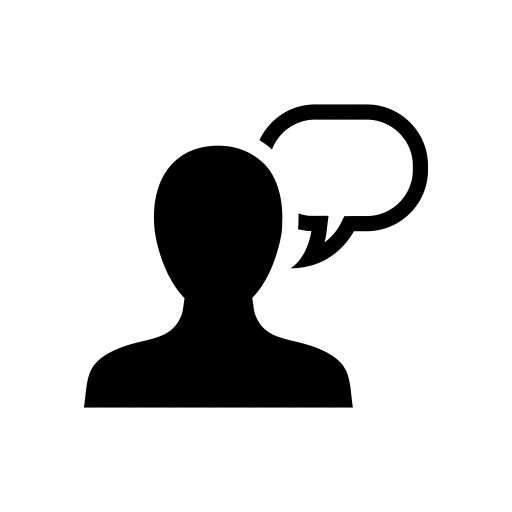 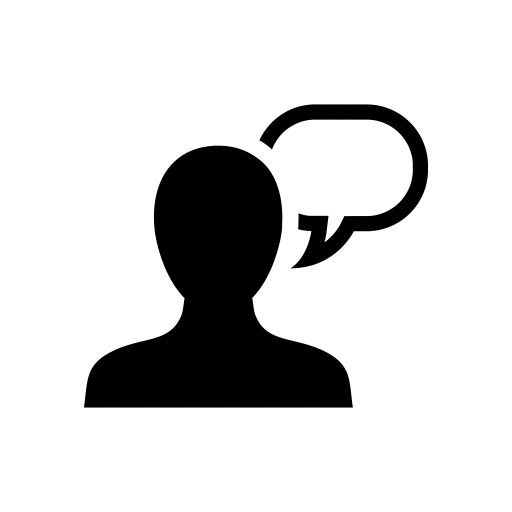 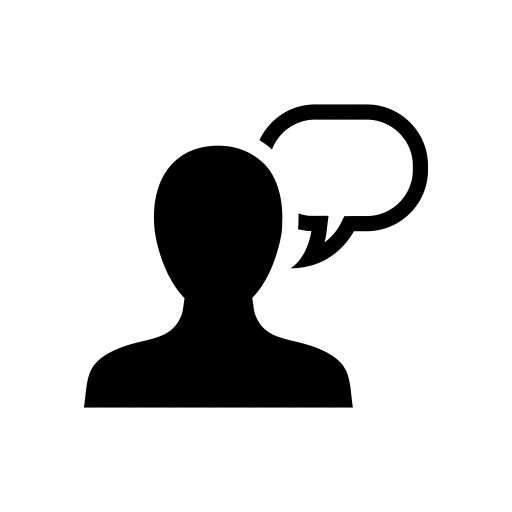 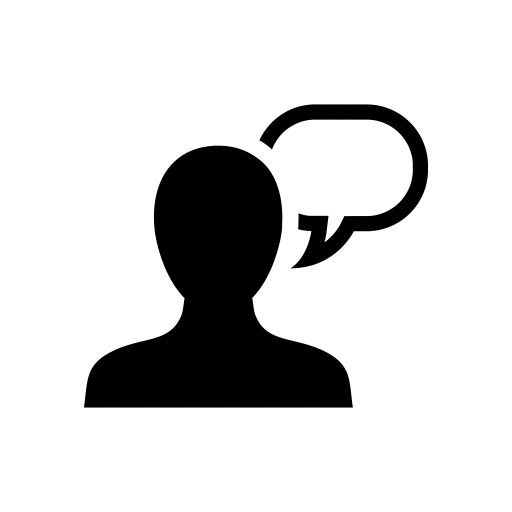 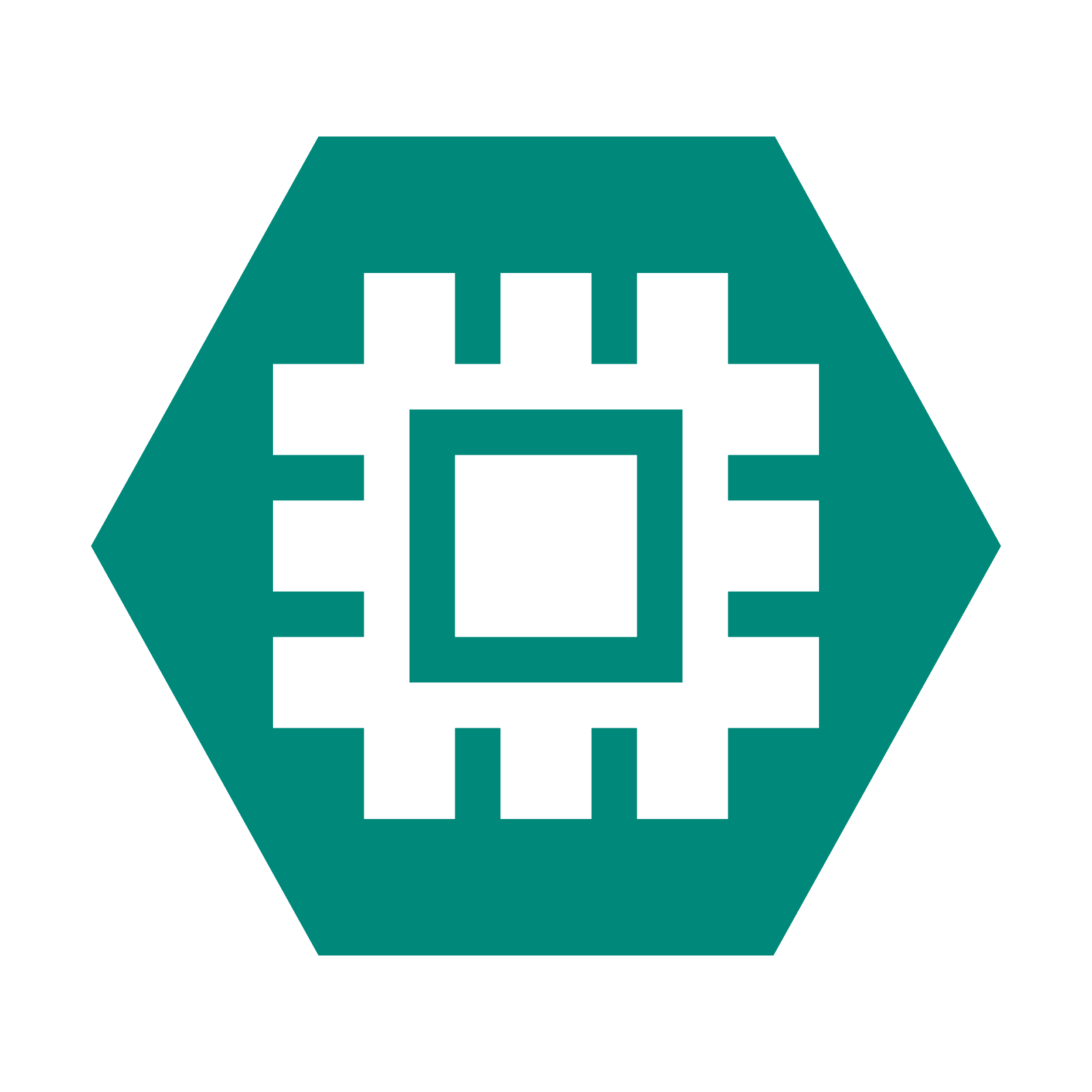 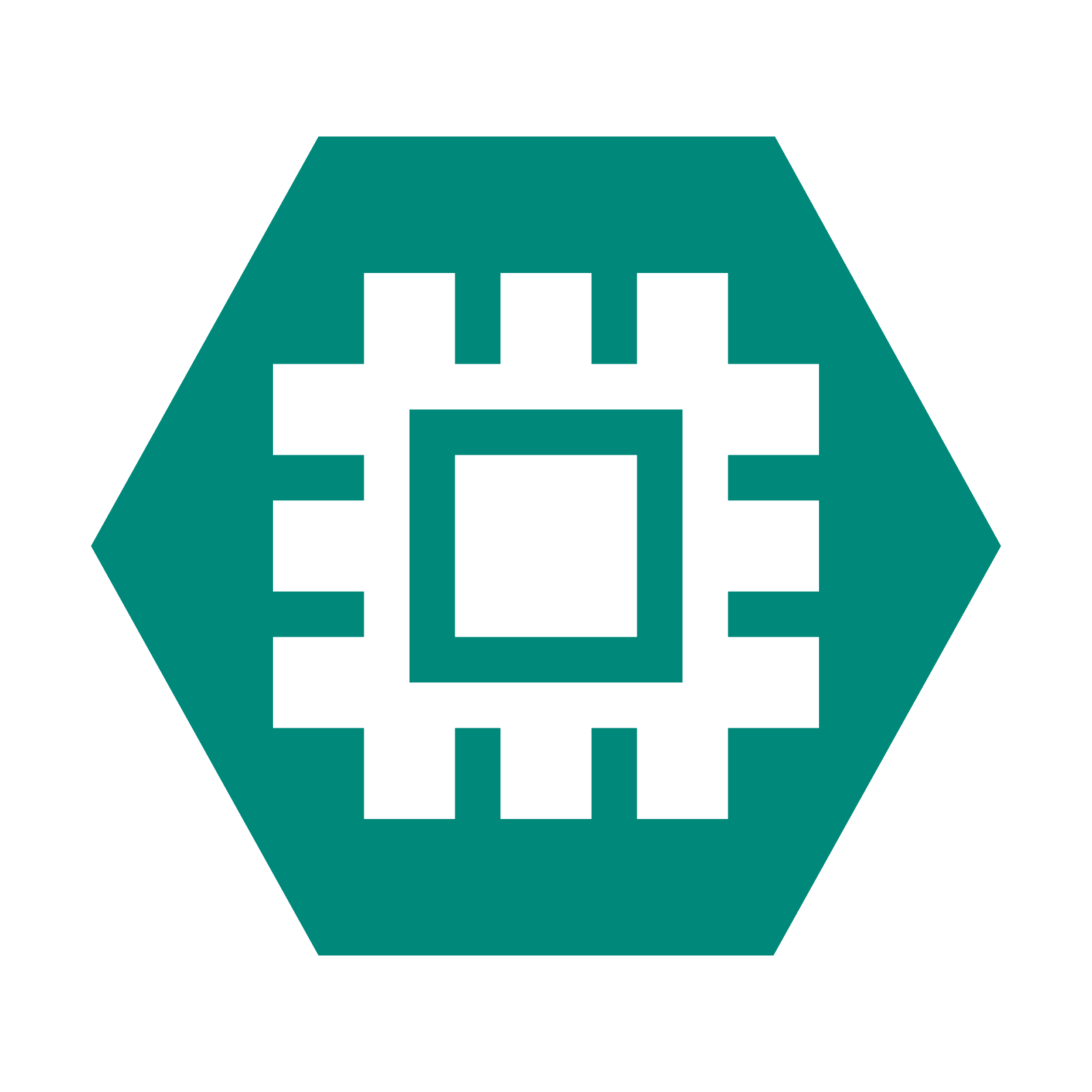 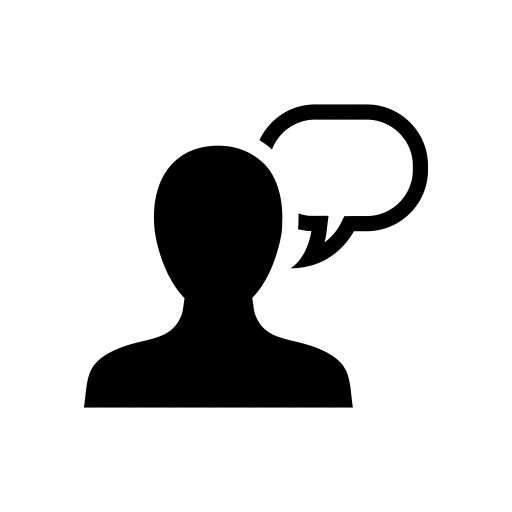 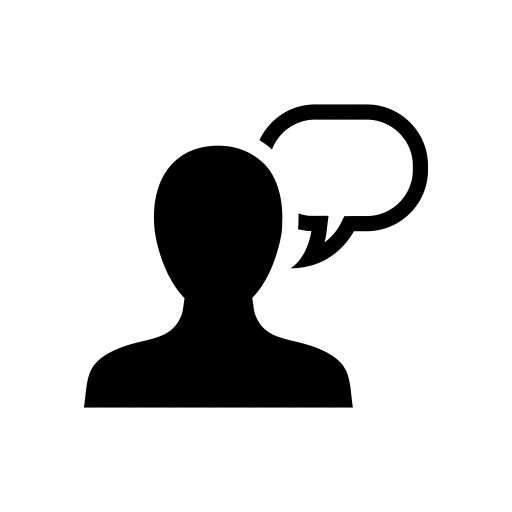 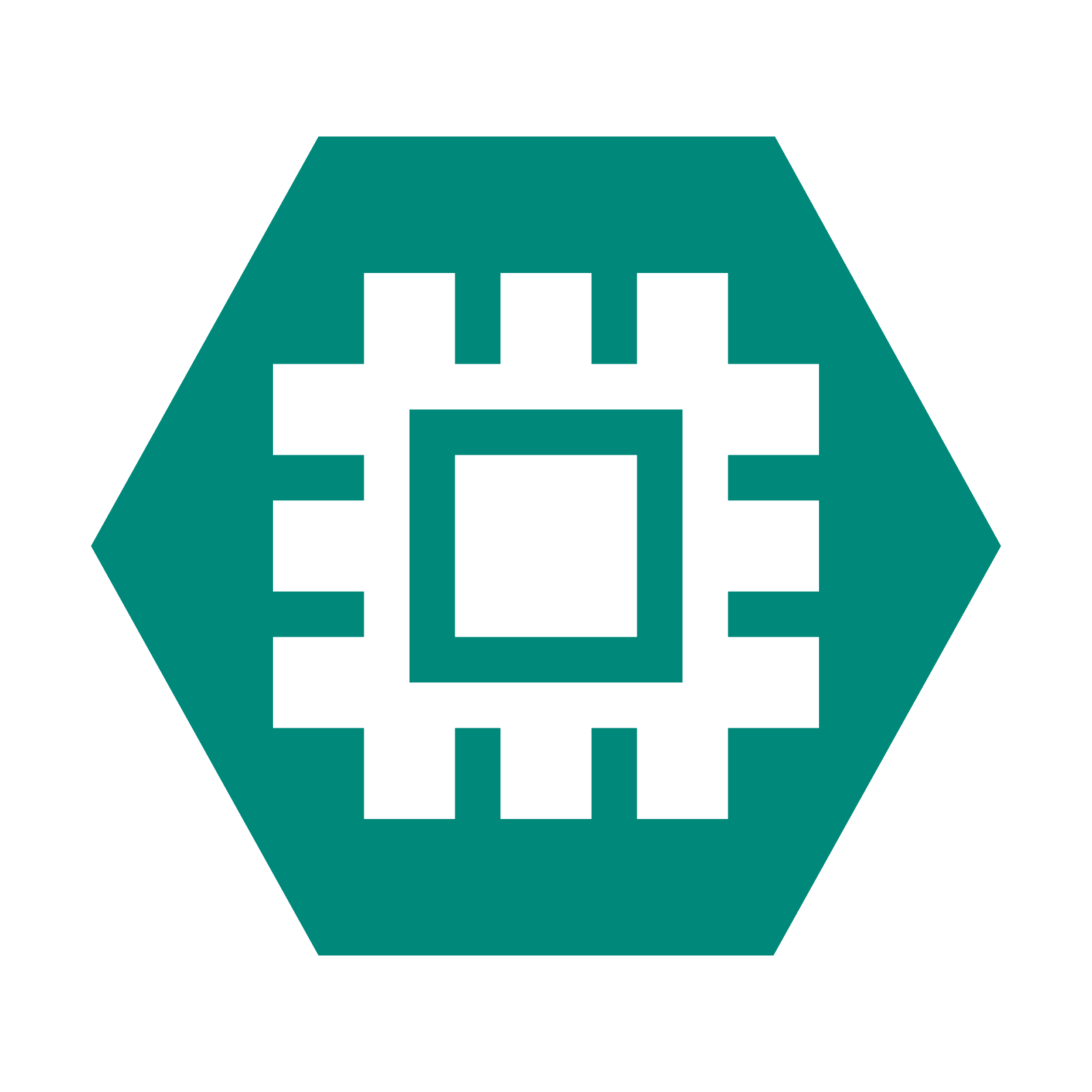 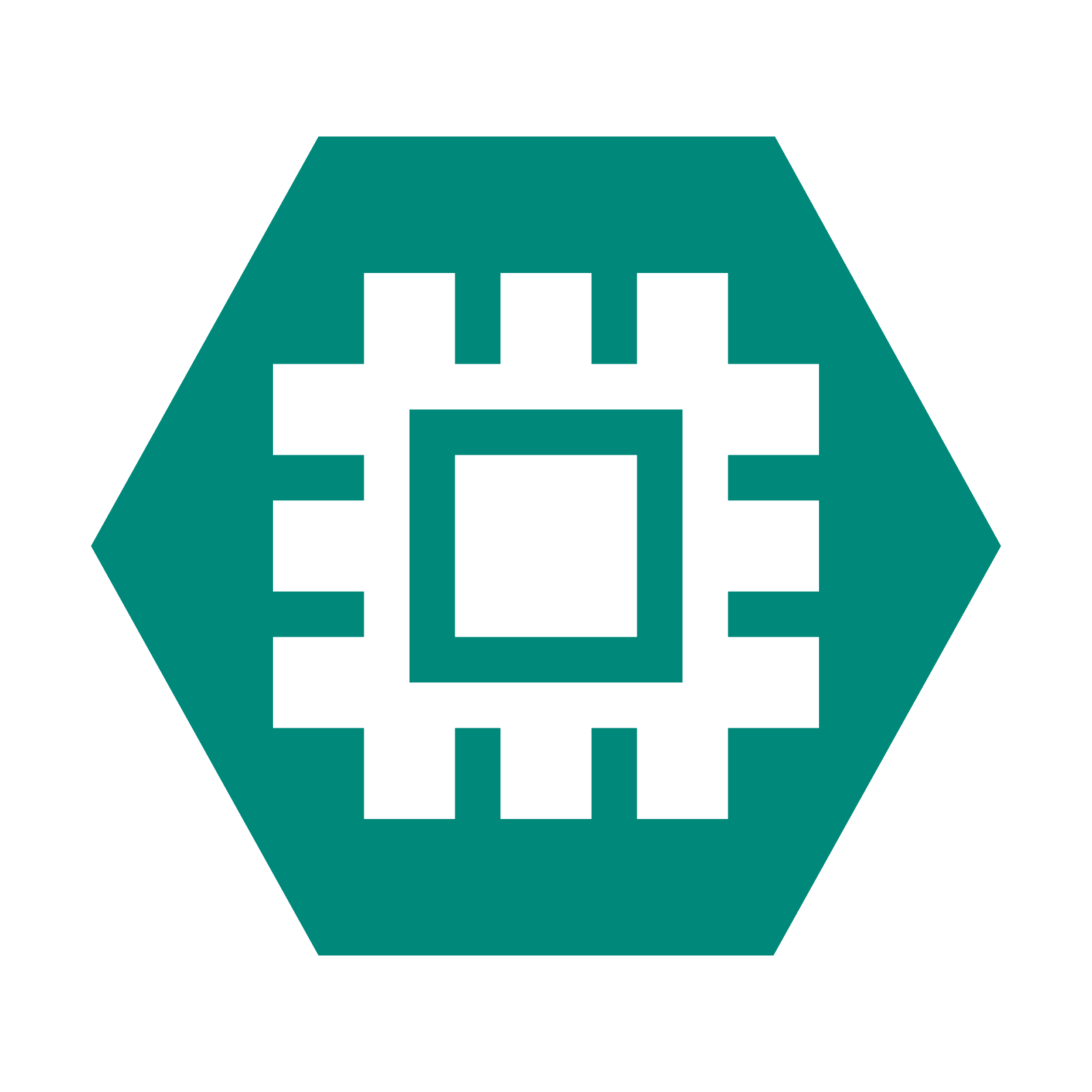 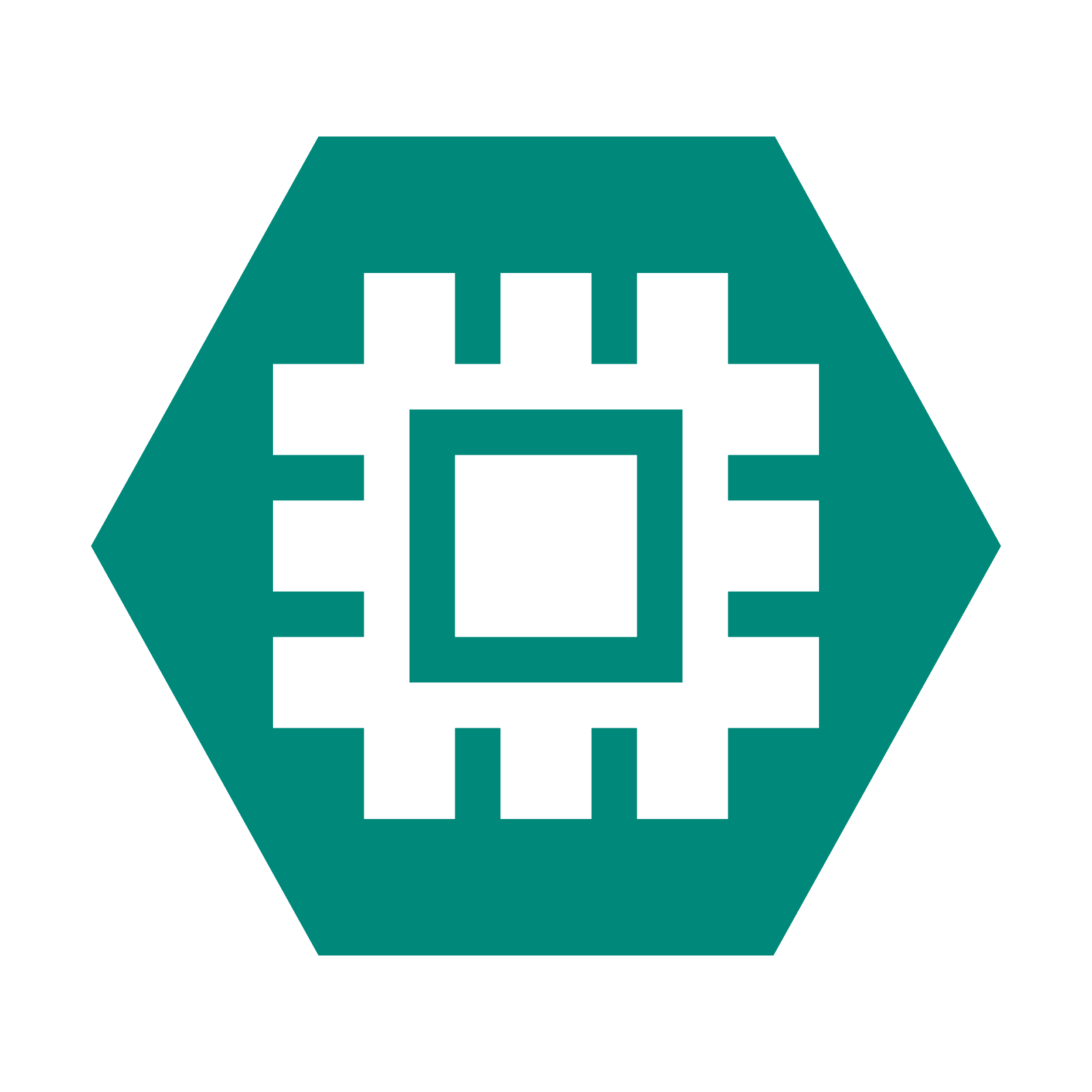 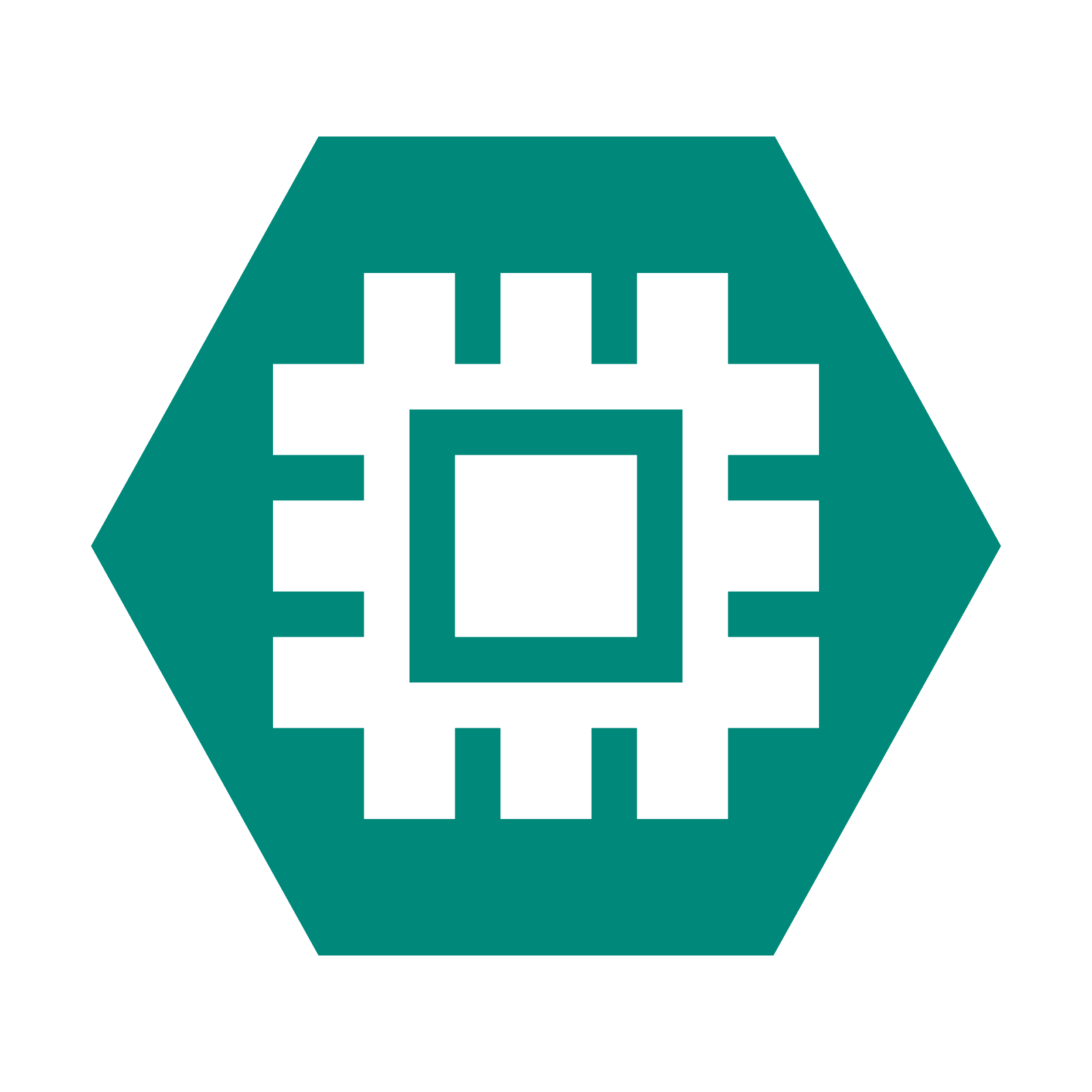 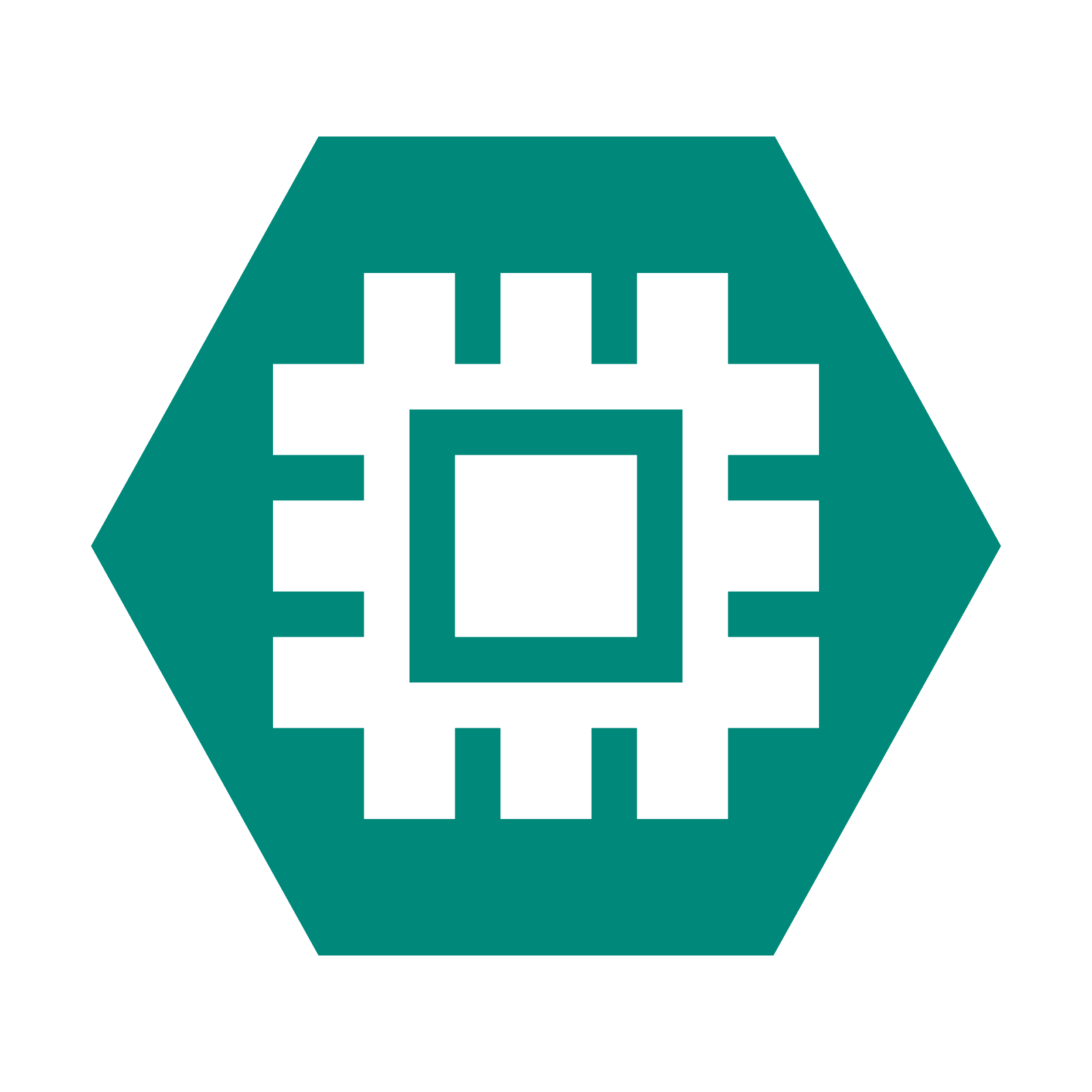 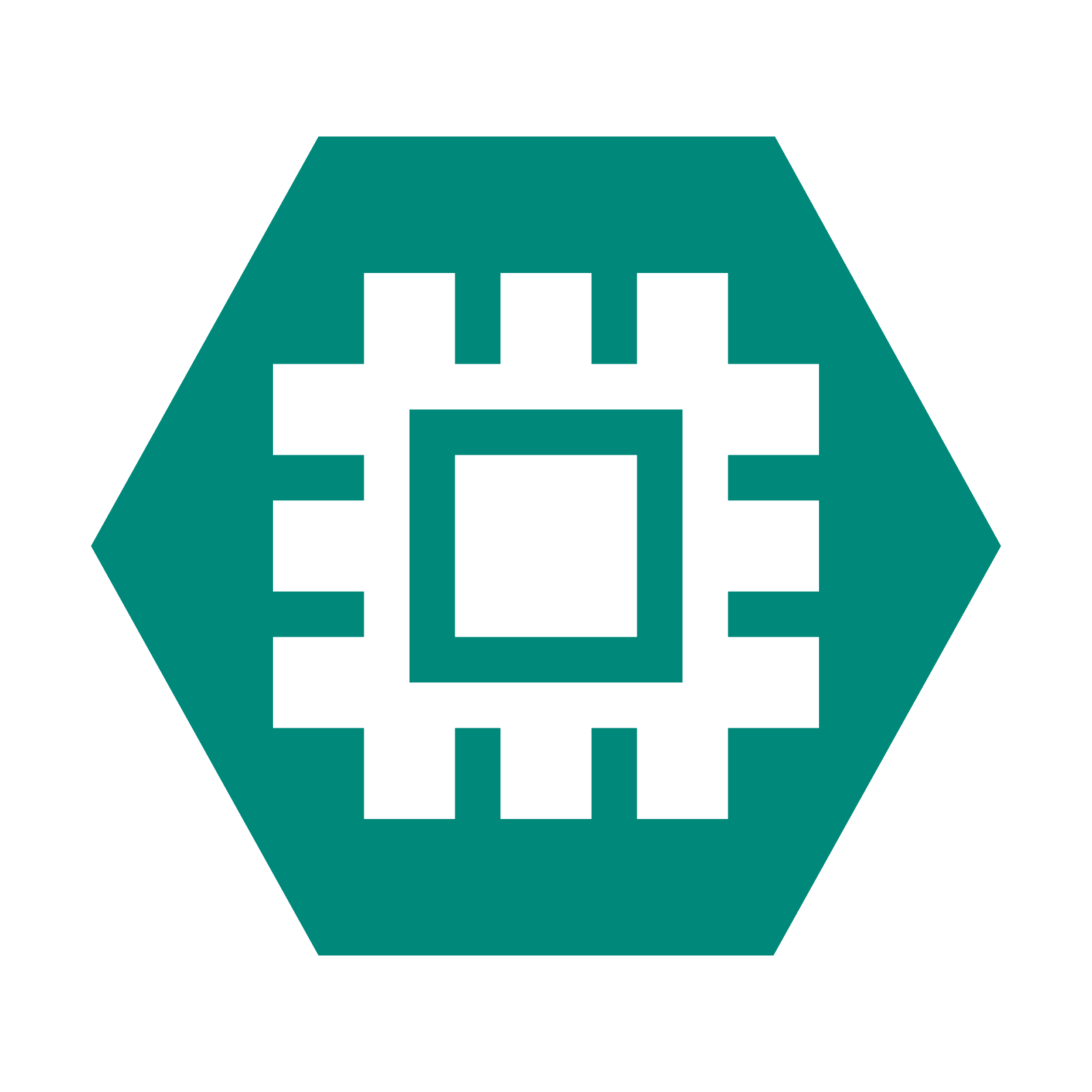 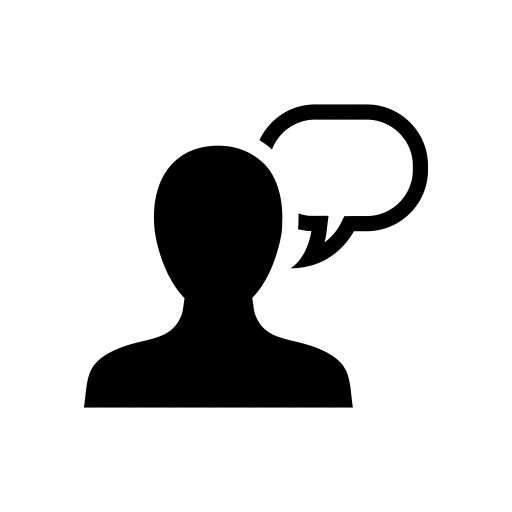 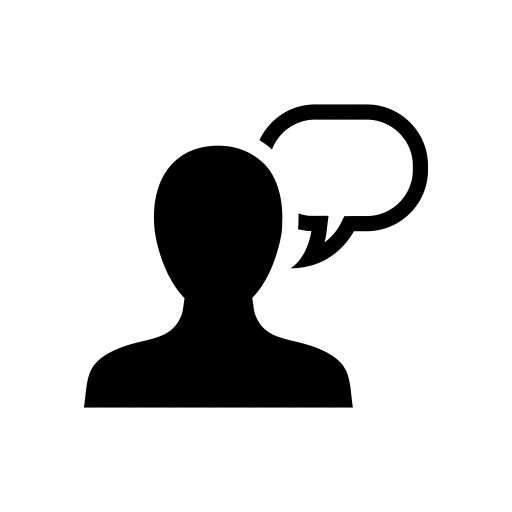 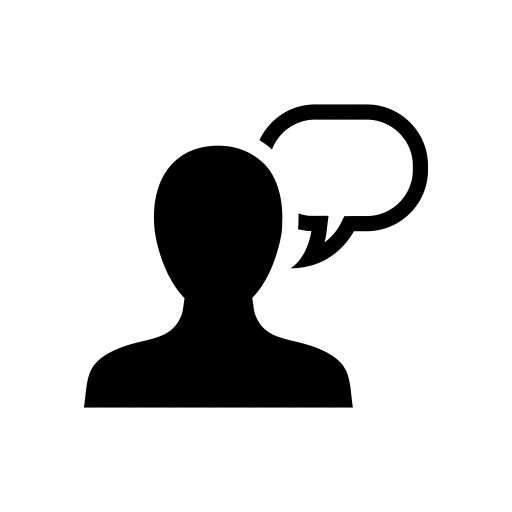 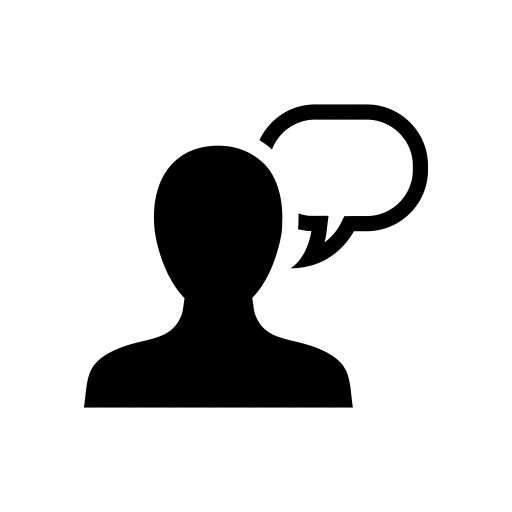 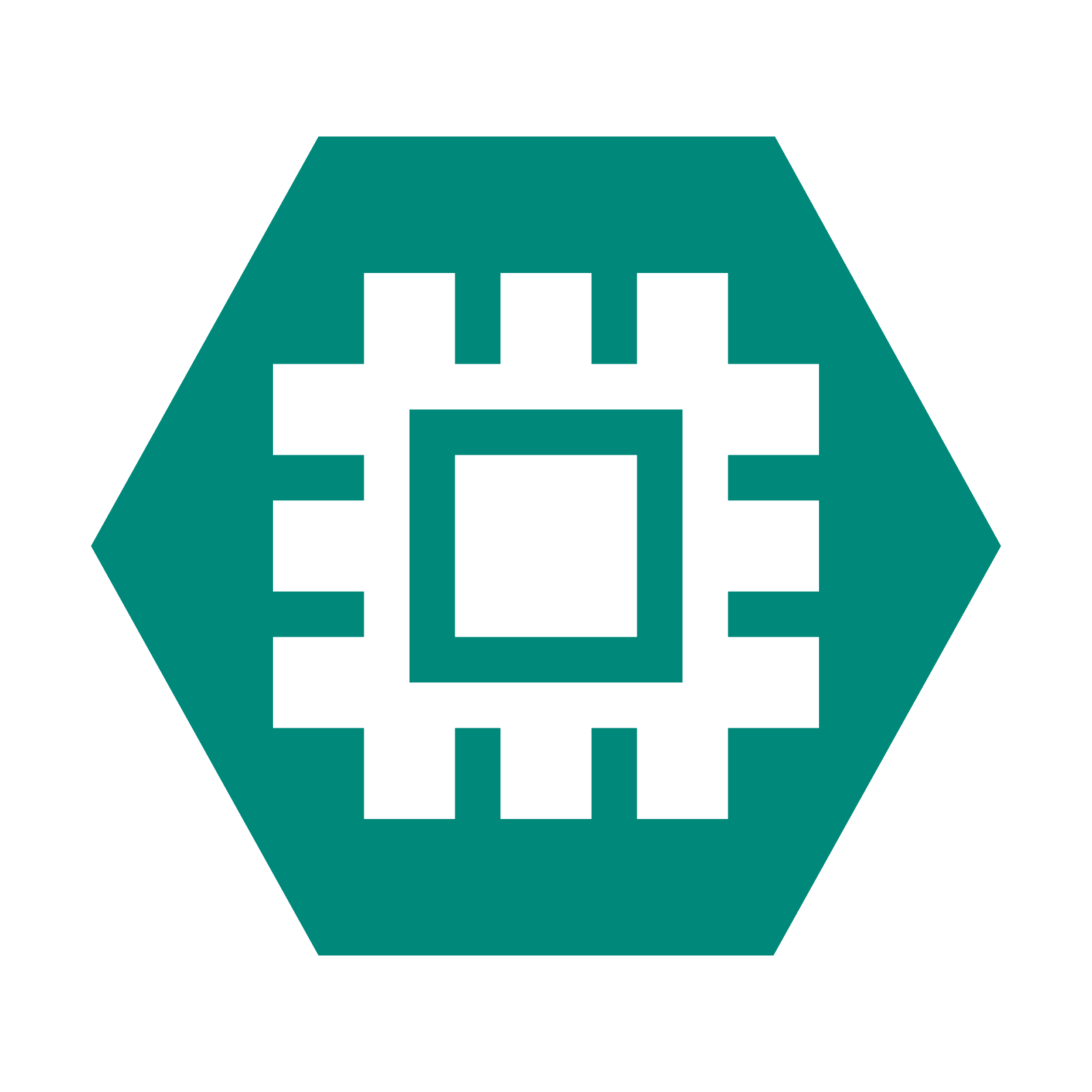 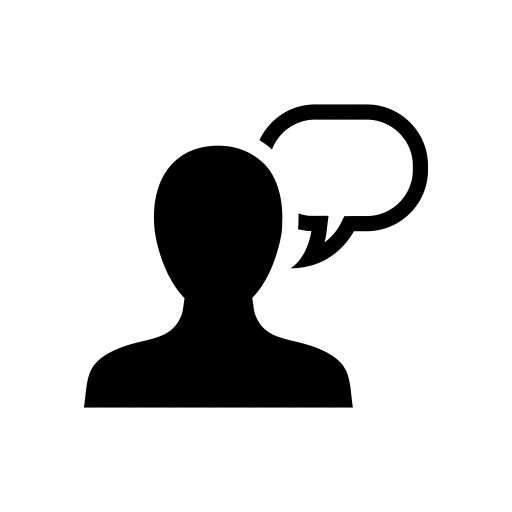 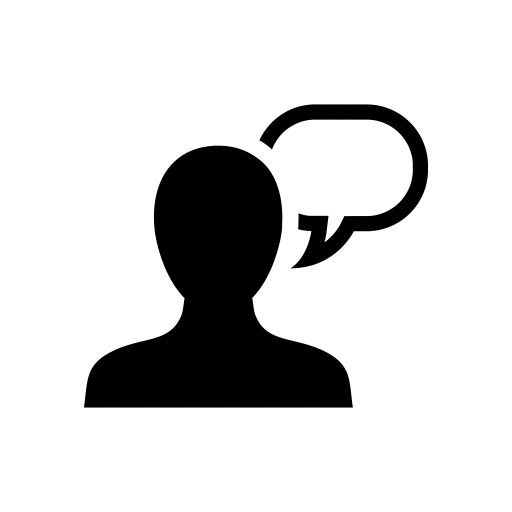 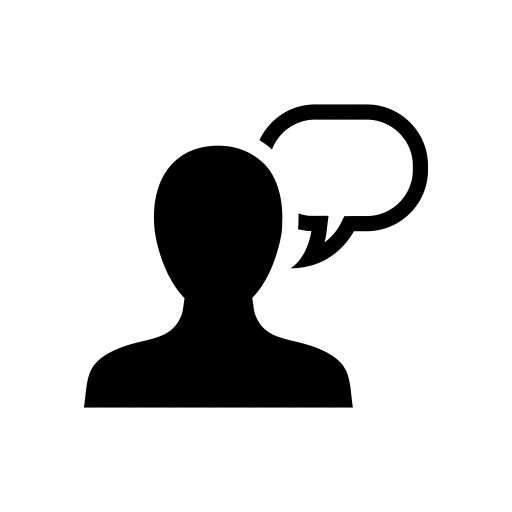 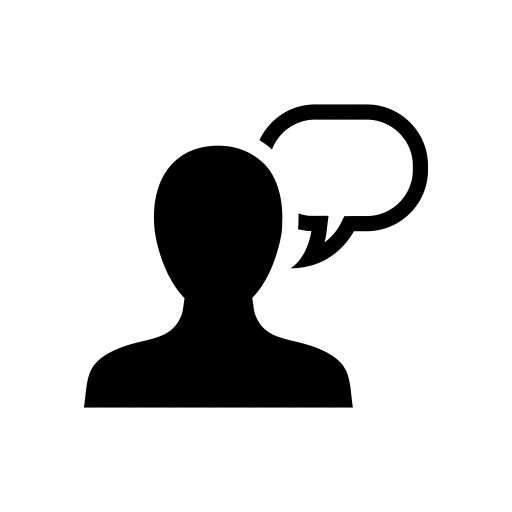 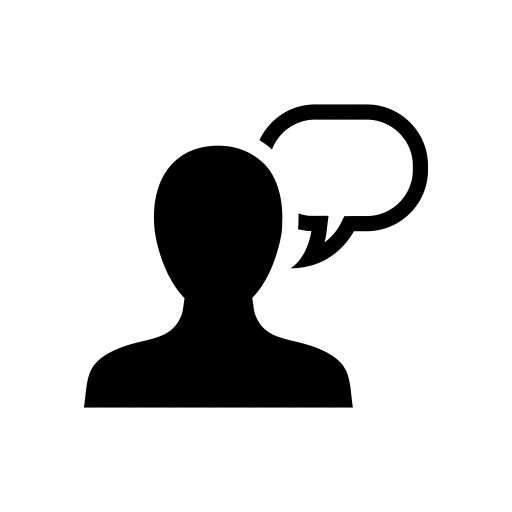 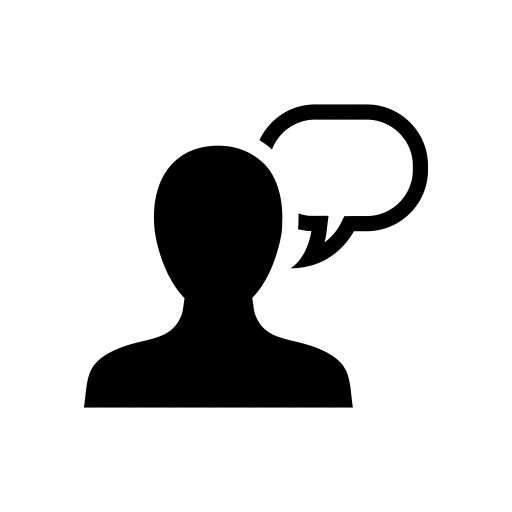 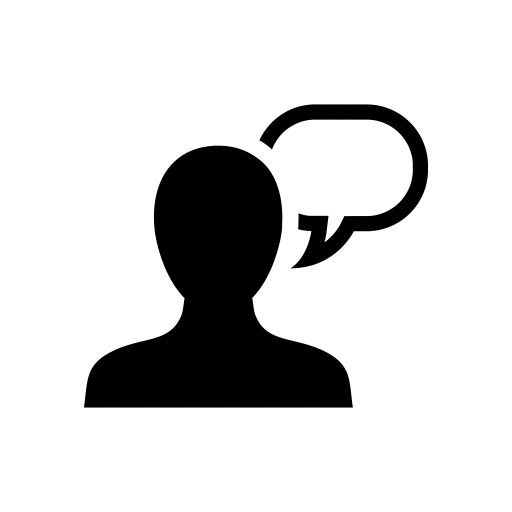 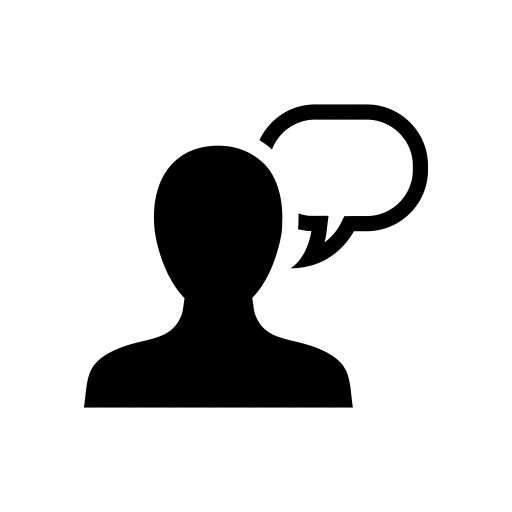 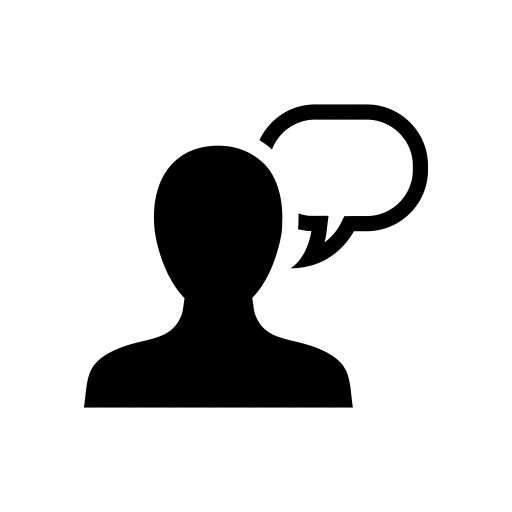 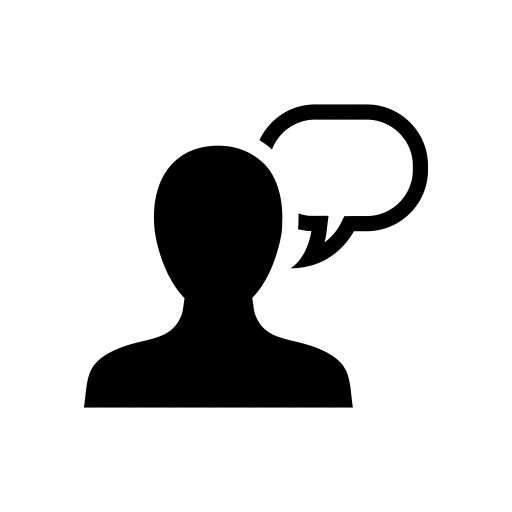 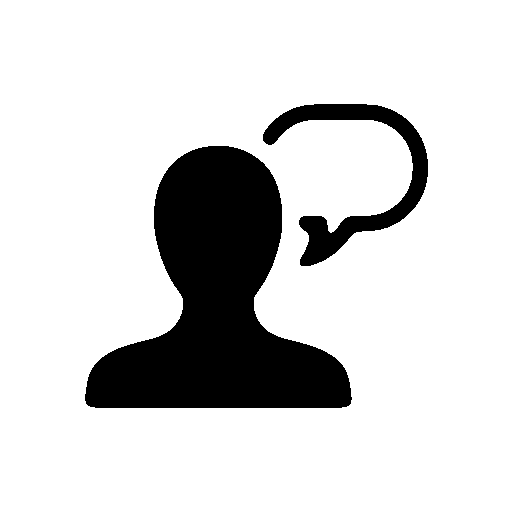 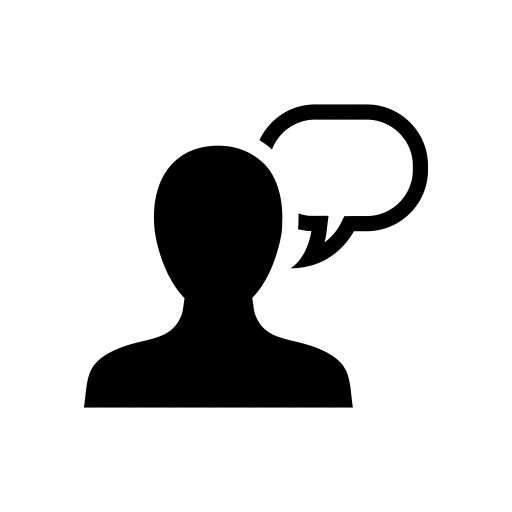 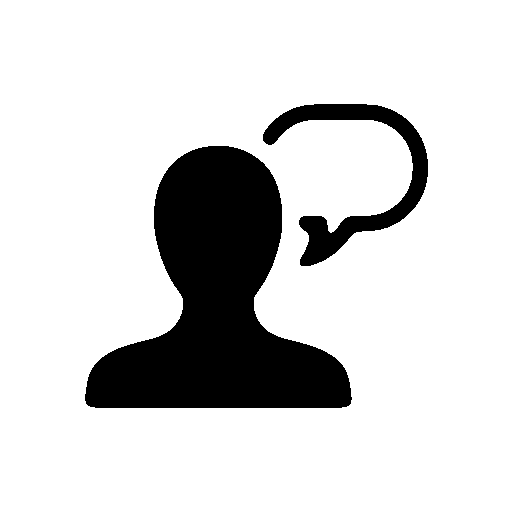 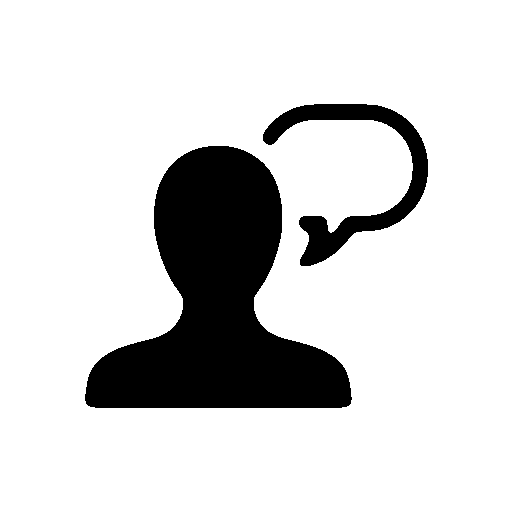 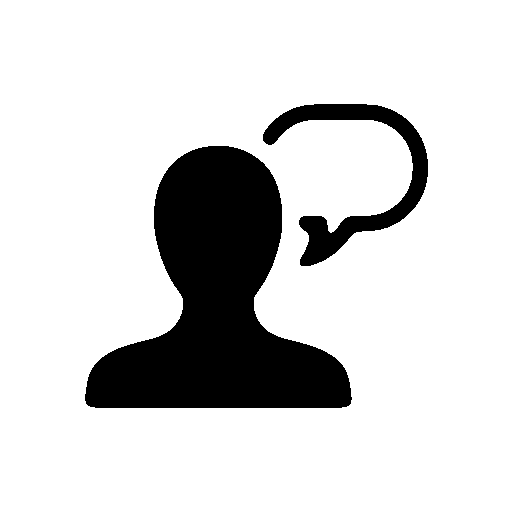 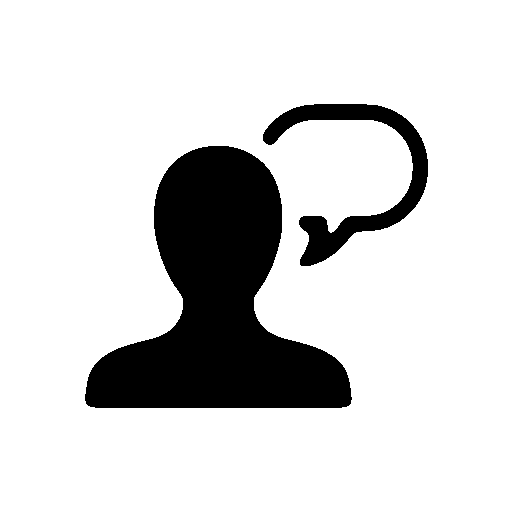 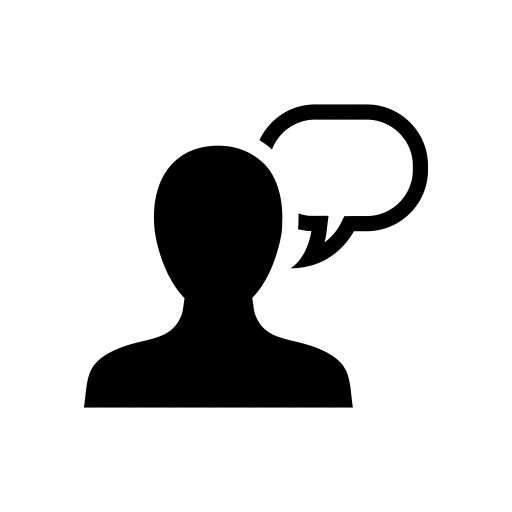 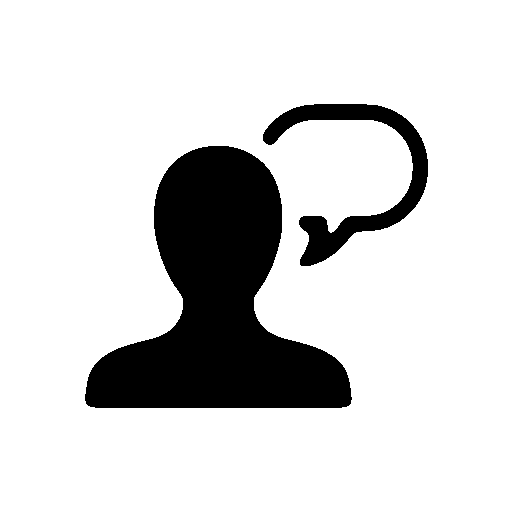 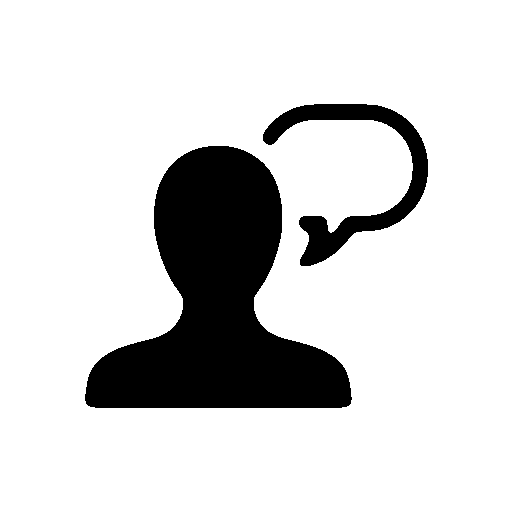 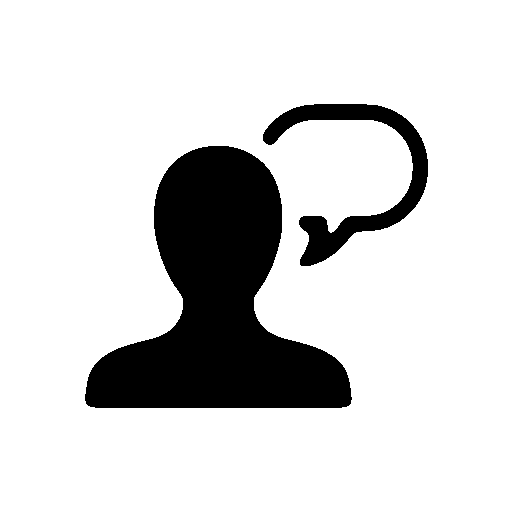 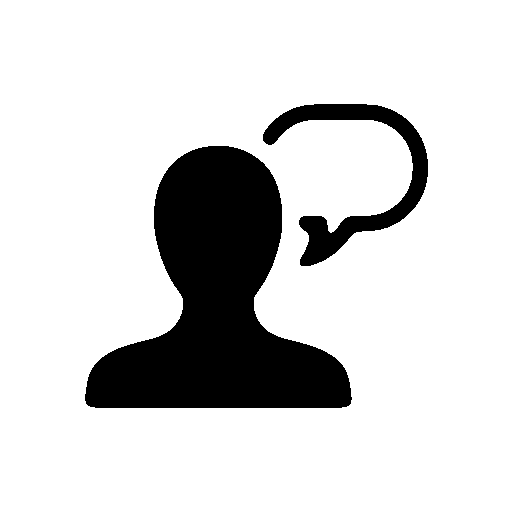 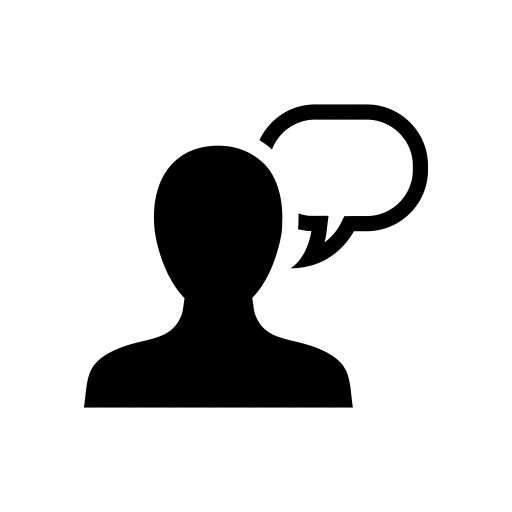 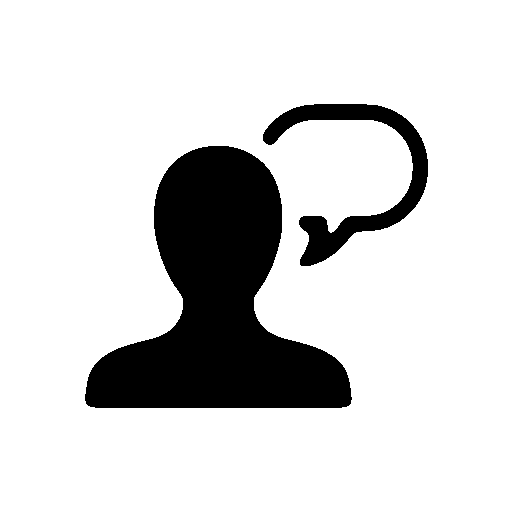 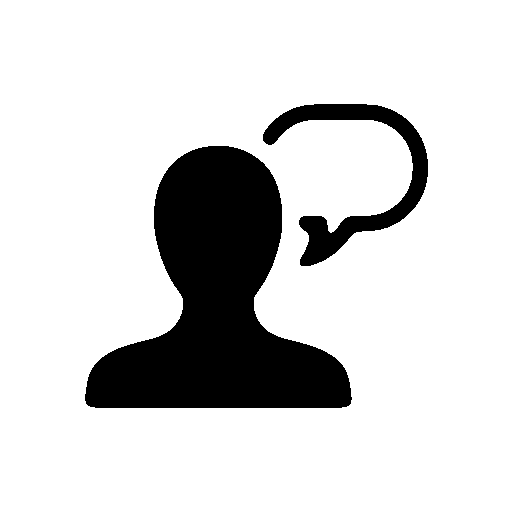 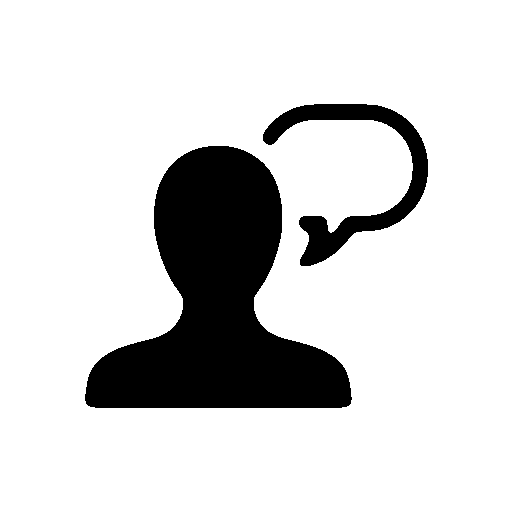 Parties must load their channels
The Sy of SyX
Trigger witness for a channel helps ensure that this and all other channels have been properly loaded
Channel loads release signatures
Witnesses must include all signatures
Triggers are only possible if all channels are loaded
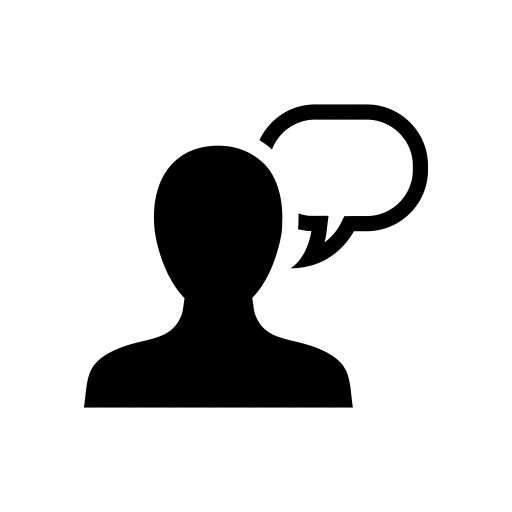 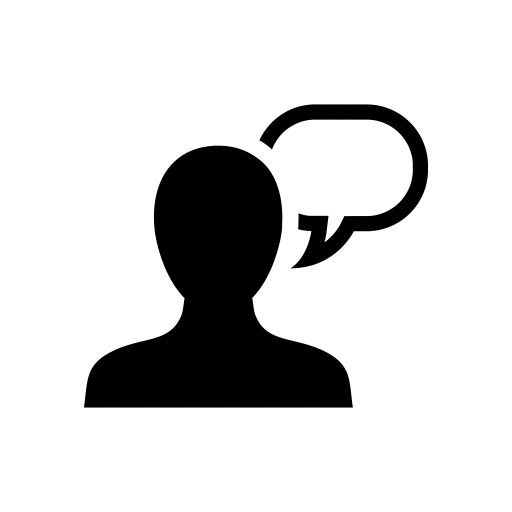 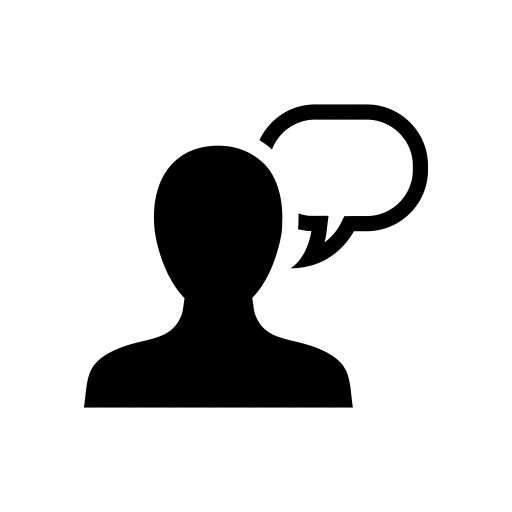 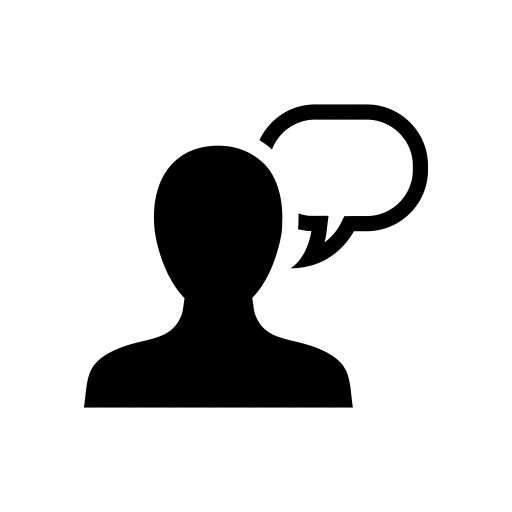 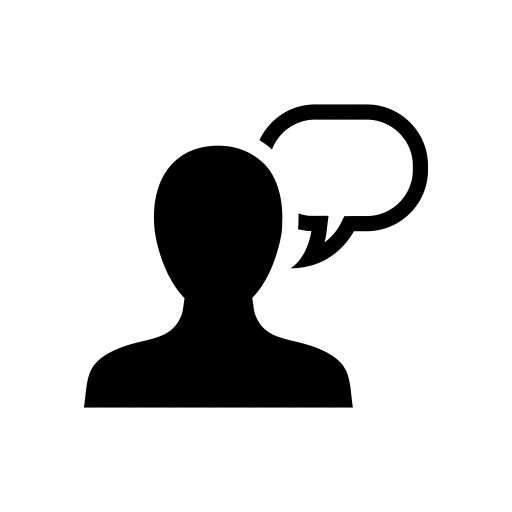 [Speaker Notes: Hopefully, it’s clear that the protocol works assuming that the load phases of all the SyX functionalities are complete. The crux of the definition of SyX is that it is possible to ensure that all the load phases are indeed complete before any trigger. This is reason for calling SyX “synchronizable”. Essentially, the load phase of SyX will release a certificate or signature attesting to completion. We will require the witness for triggers to include all such certificates. Thus, all load phases must be completed for any trigger to be successful. Furthermore, since trigger witnesses are also released on a successful trigger, if a corrupt party triggers a SyX functionality with an honest party, then the honest party gains the ability to trigger other SyX functionalities and obtain other inputs.]
Parties must load their channels
The Sy of SyX
Trigger witness for a channel helps ensure that this and all other channels have been properly loaded

A corrupt party must trigger a channel with an honest party who will learn enough inputs to trigger other channels and learn all the inputs
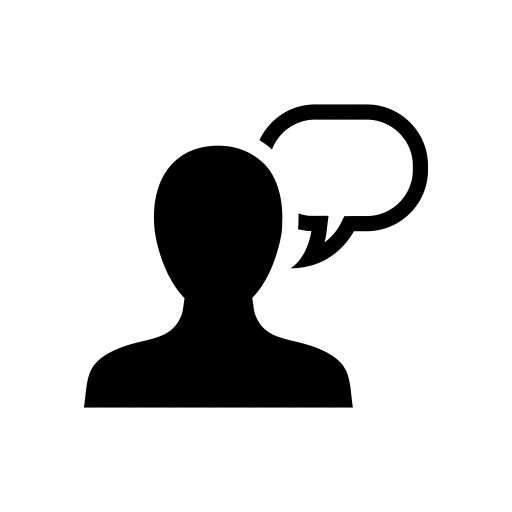 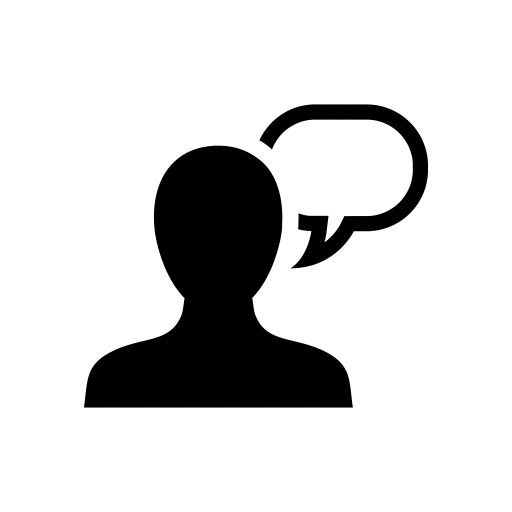 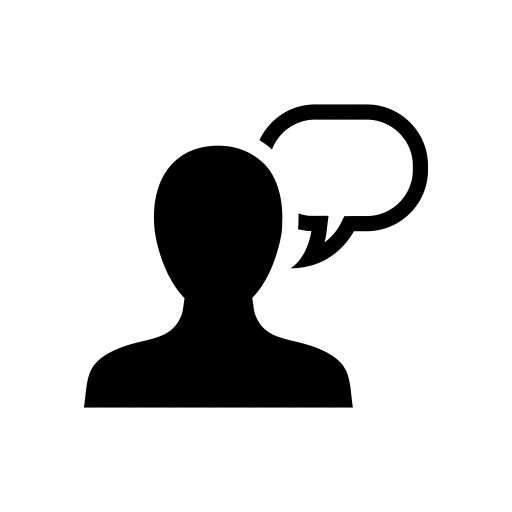 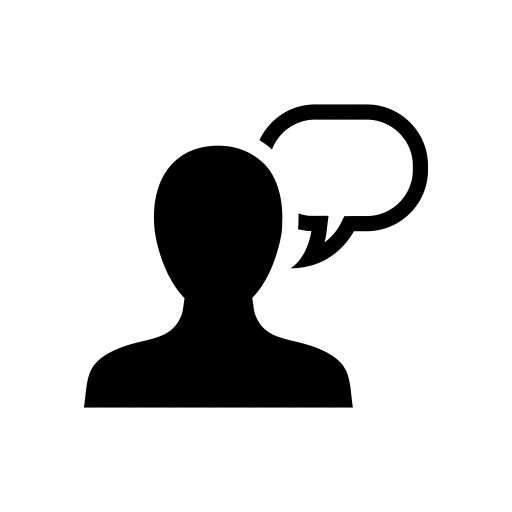 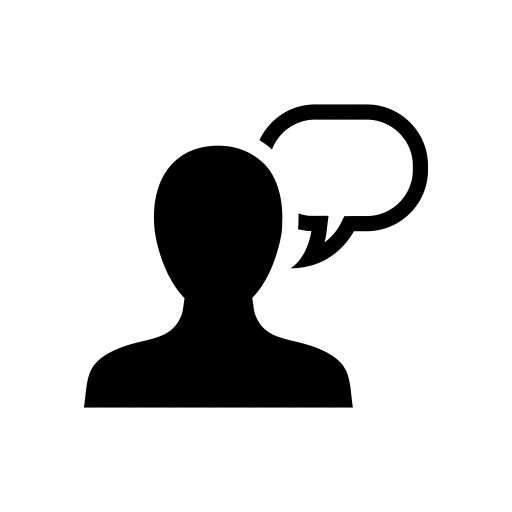 [Speaker Notes: Now, note that for the adversary to obtain all the inputs, it must have a corrupt party trigger a SyX functionality with an honest party. In the very next round, the honest party will be able to obtain all inputs. At this point, the honest party can also broadcast all the inputs so that all other honest parties can obtain them.]
NO Inherent need for a complex primitive
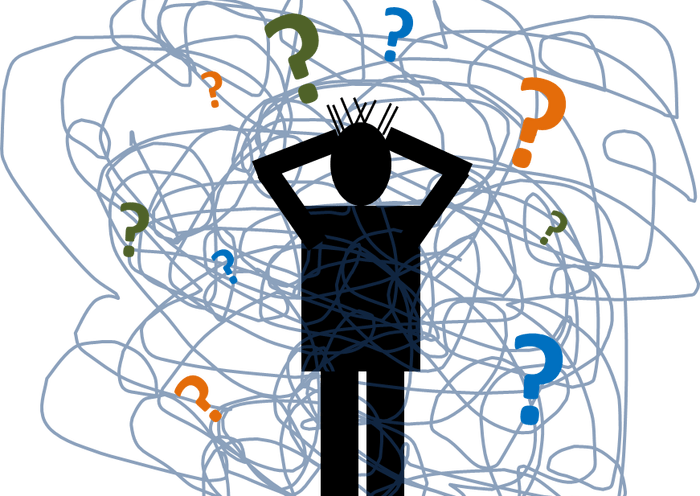 Synchronizable Exchange (SyX)
SyX can be preprocessed
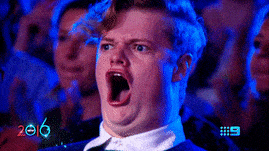 Conclusion
Conclusion
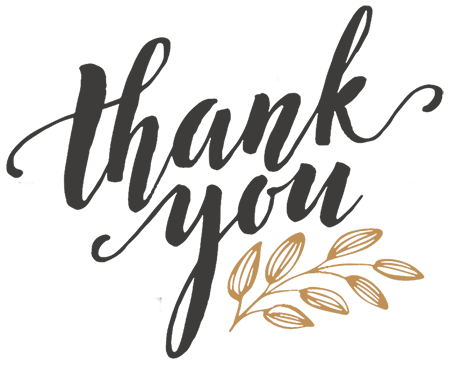